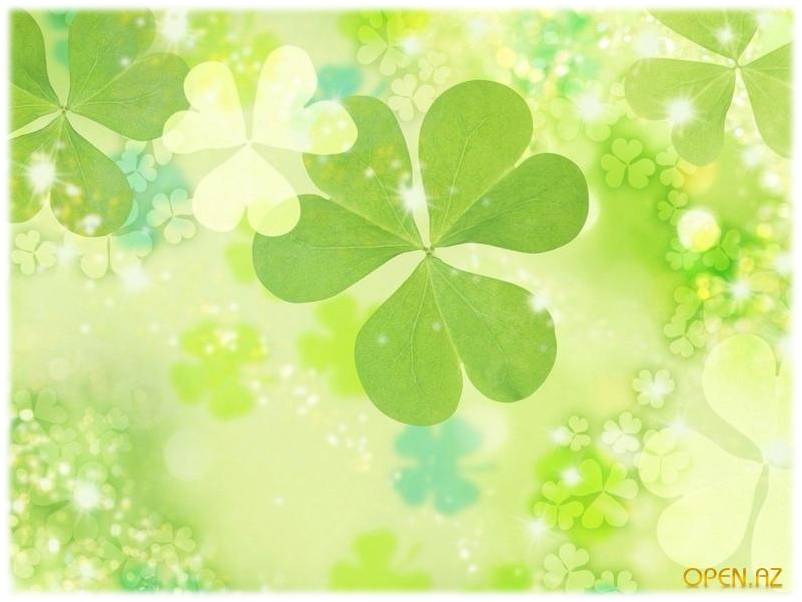 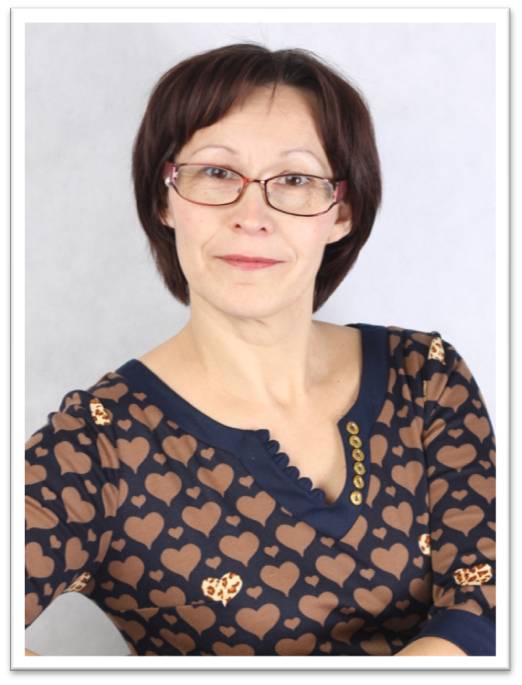 Кильдишева Анна Михайловна, 
инструктор 
по физической культуре 
МБДОУ «Зубово-
Полянский детский 
сад  №3 «Ручеек» 
комбинированного вида»
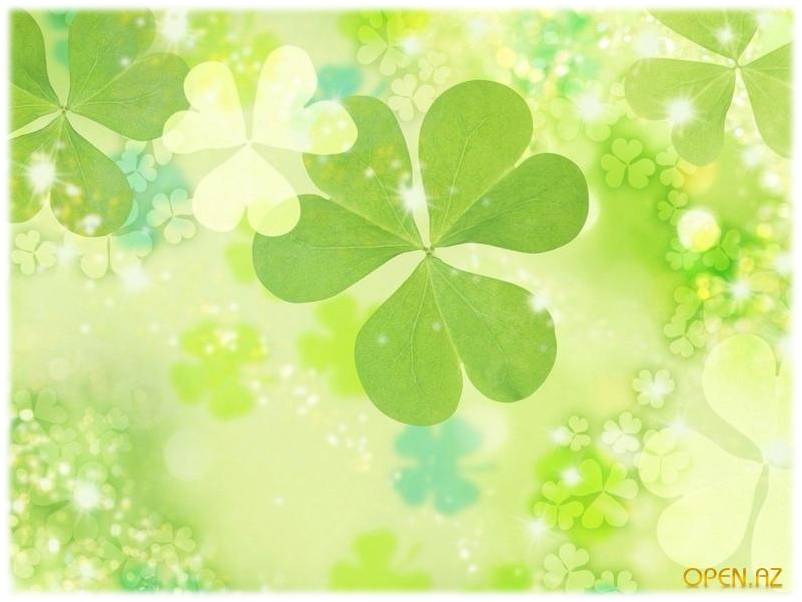 «Использование нетрадиционного физкультурного оборудования » 
(из опыта работы)
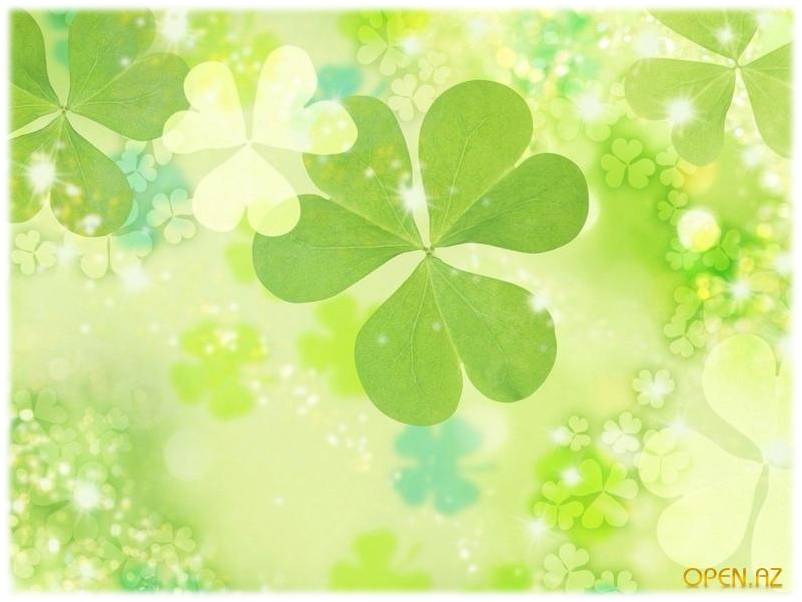 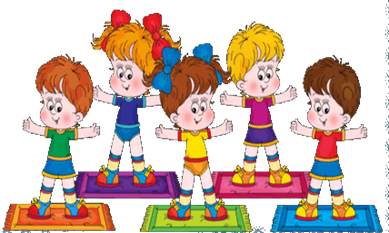 Дошкольный возраст – это важный период формирования человеческой личности и прочных основ физического здоровья. Именно в этом возрасте закладываются основы физического развития, формируются двигательные навыки, создается фундамент для воспитания физических качеств.
Эффективность реализации задач образования дошкольников в области физической культуры во многом зависит и от наличия рациональной предметно – игровой среды в дошкольном учреждении, куда входит разнообразное физкультурное, в том числе нестандартное   оборудование.
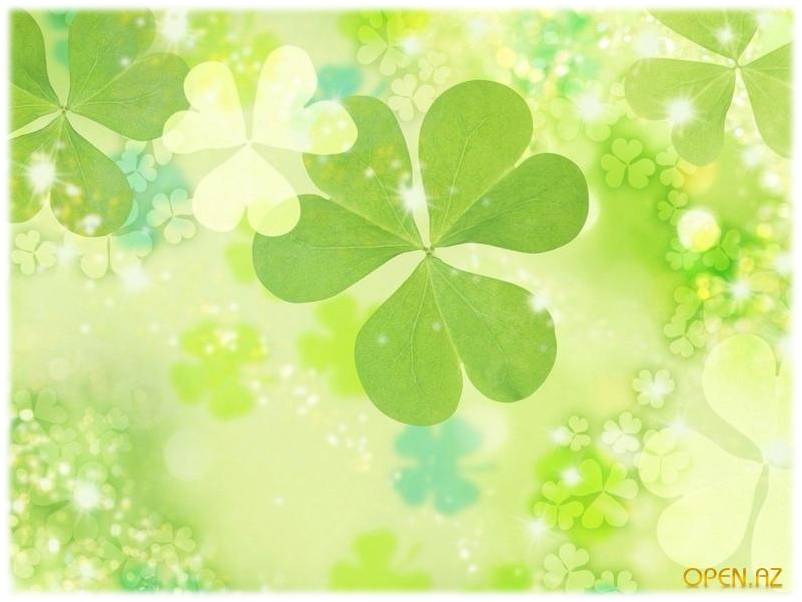 Актуальность
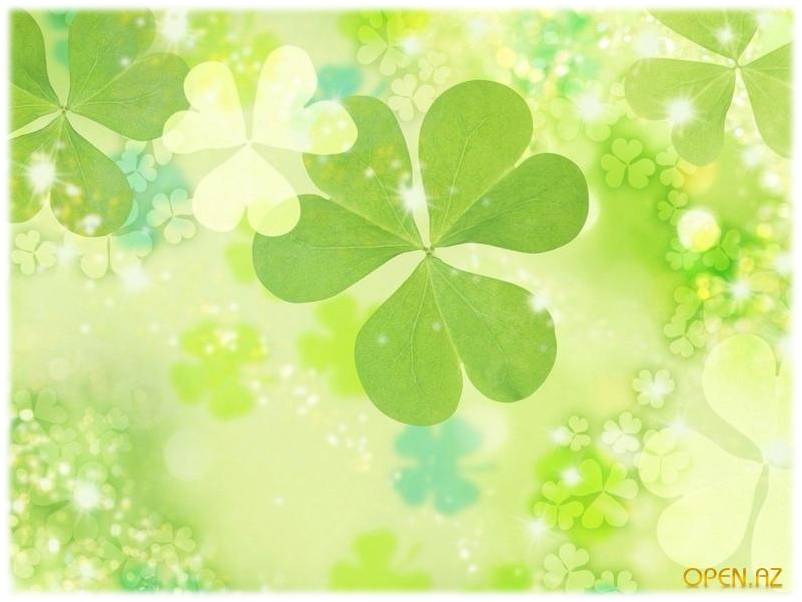 Документы
Международные:  
   1) Конвенция о правах ребенка; 
   2) «Здоровье 2020» 
 2. Федеральные; 
     1) Конституция РФ; 
     2) Гражданский кодекс РФ; 
     3) Документы концептуального           характера; 
     а) Концепция дошкольного воспитания 
      (В.А Петровский, В.В Давыдов,    1989г) 
      4) Федеральные законы; 
      5) Государственные программы.
3.Нормативные документы регионального уровня 
     1) Приказы; 
     2) Указы; 
     3) Постановления.
Физическое развитие в контексте реализации ФГОС – не только средство развития собственно физических качеств ребенка и укрепления его здоровья, но и важный компонент и средство духовного, нравственного, эстетического воспитания дошкольника. Важнейшая роль в физическом воспитании ребенка по-прежнему принадлежит воспитателям и инструкторам. Именно их умение методически правильно организовать и провести занятия, нестандартные подходы к выбору форм и средств их проведения – важнейшие компоненты развития интереса к занятиям, формирования у ребенка необходимых привычек, двигательных умений и навыков.
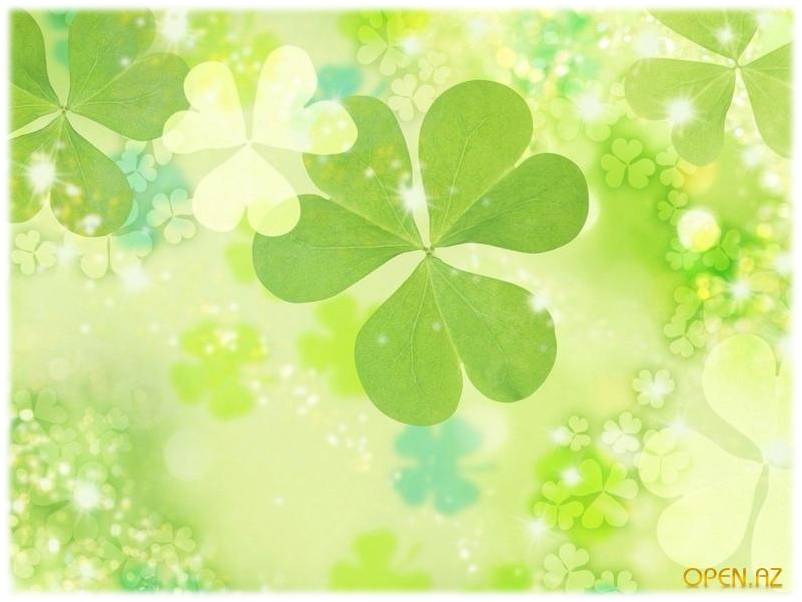 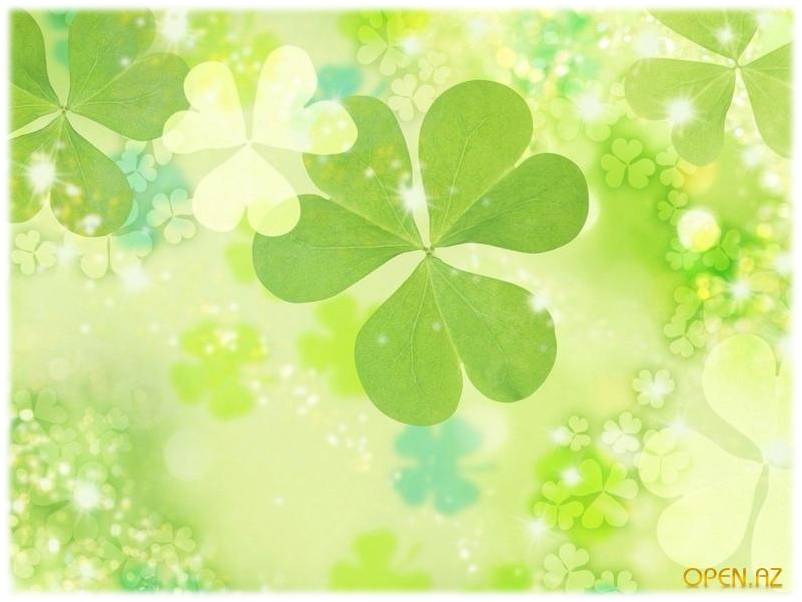 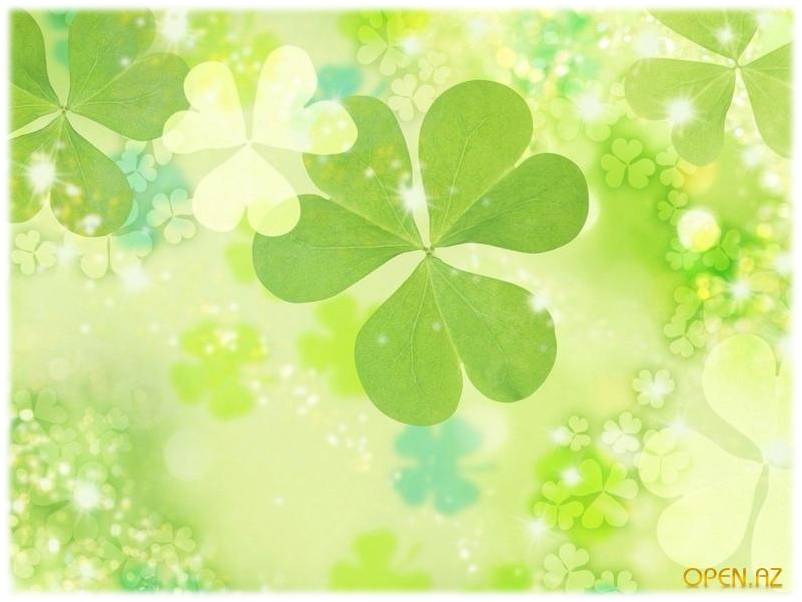 Задачи
Развивать  выразительность и красоту движений;
Развивать творчество, фантазию при использовании нетрадиционного оборудования;
Мотивировать детей на двигательную активность, через использование нетрадиционного оборудования в самостоятельных видах деятельности.
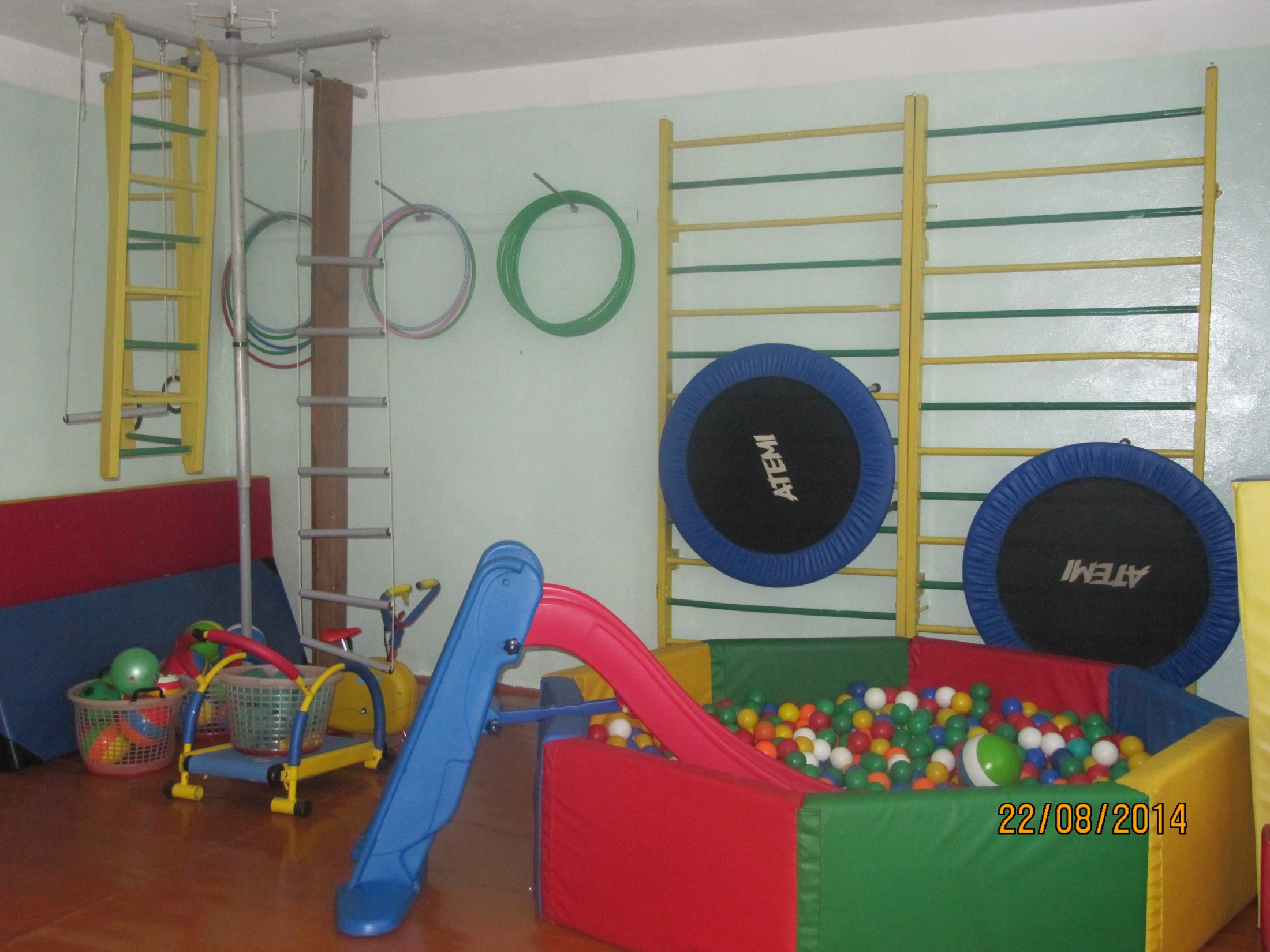 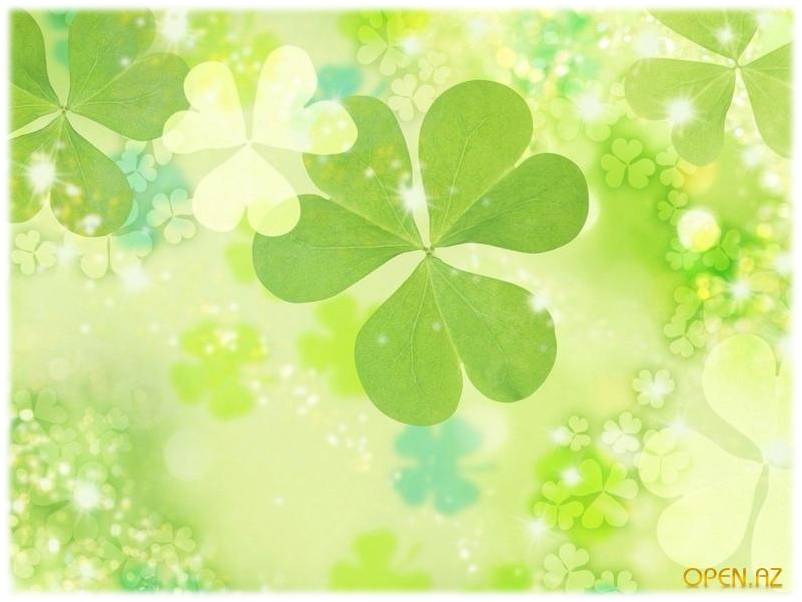 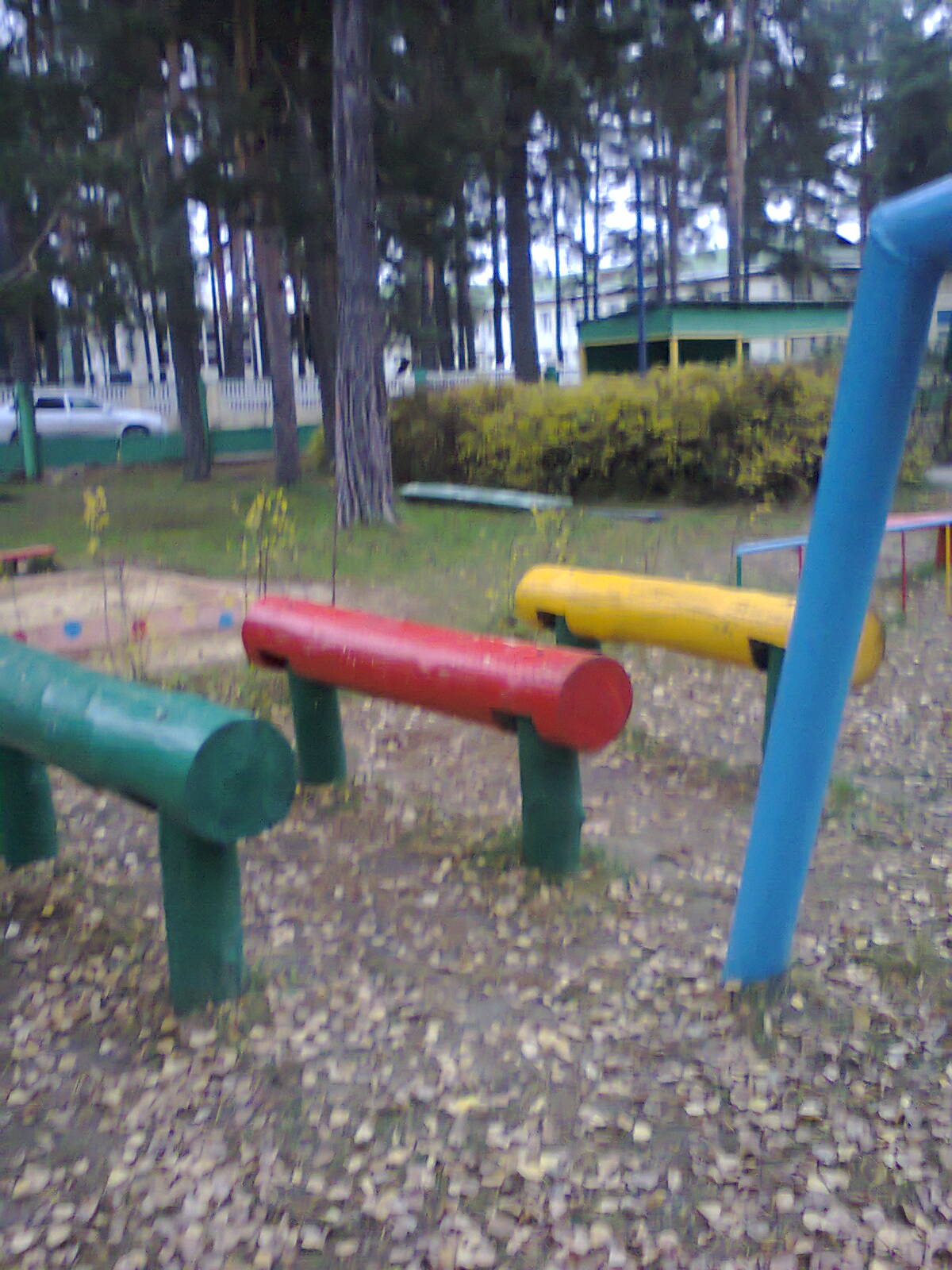 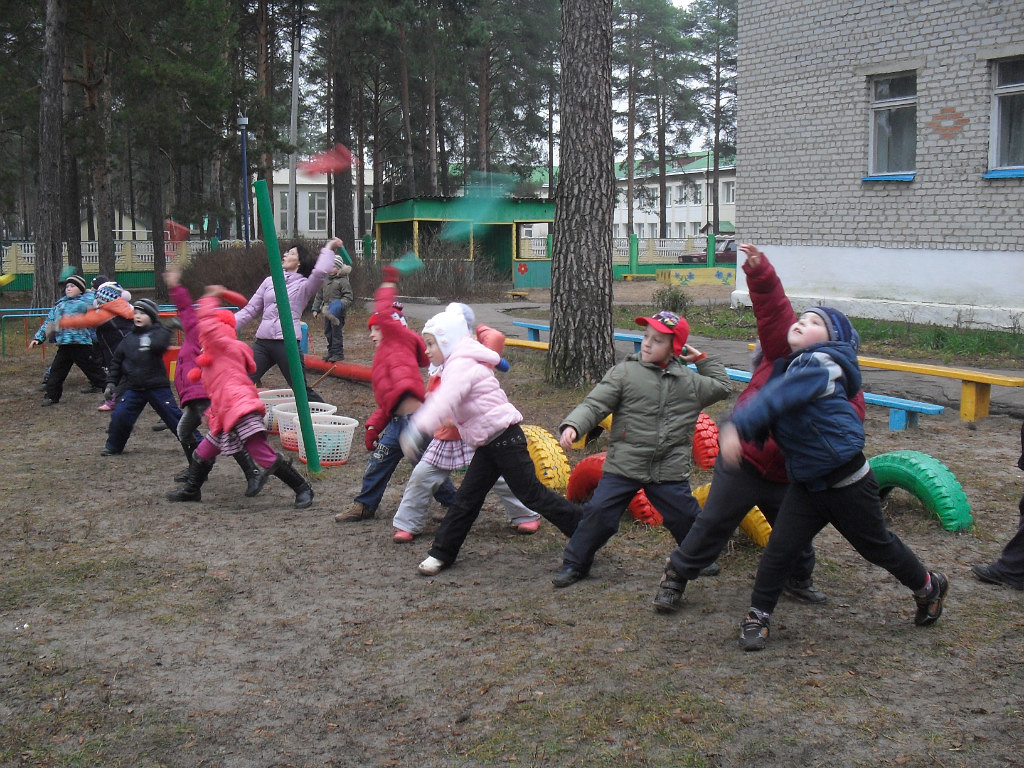 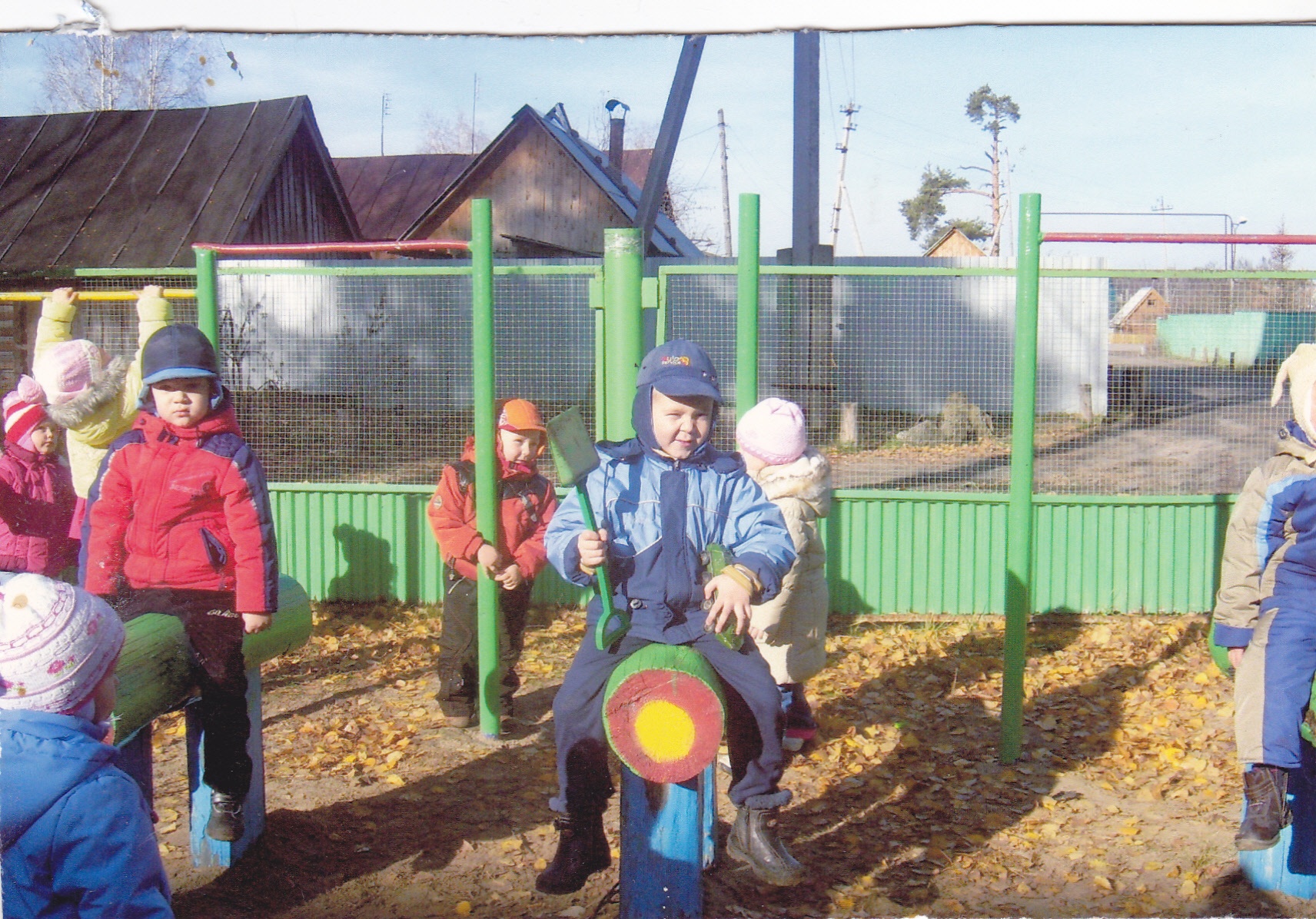 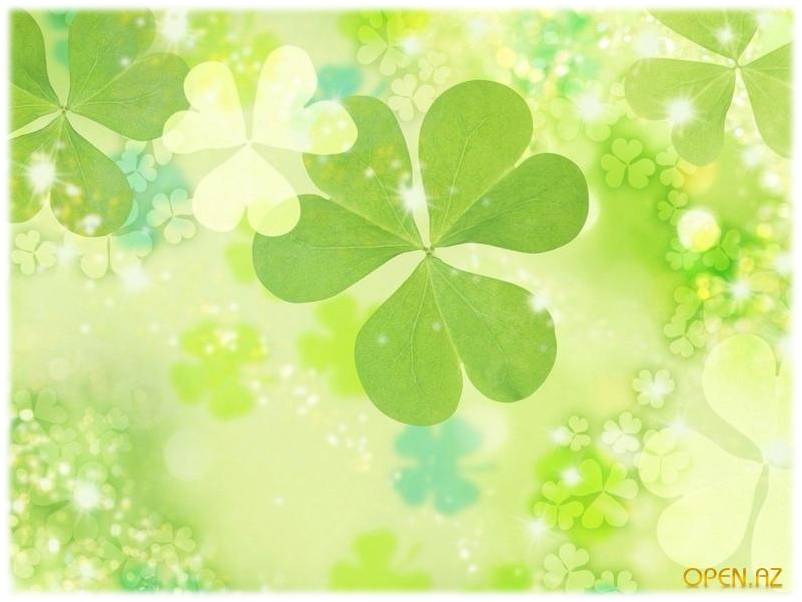 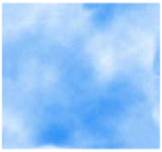 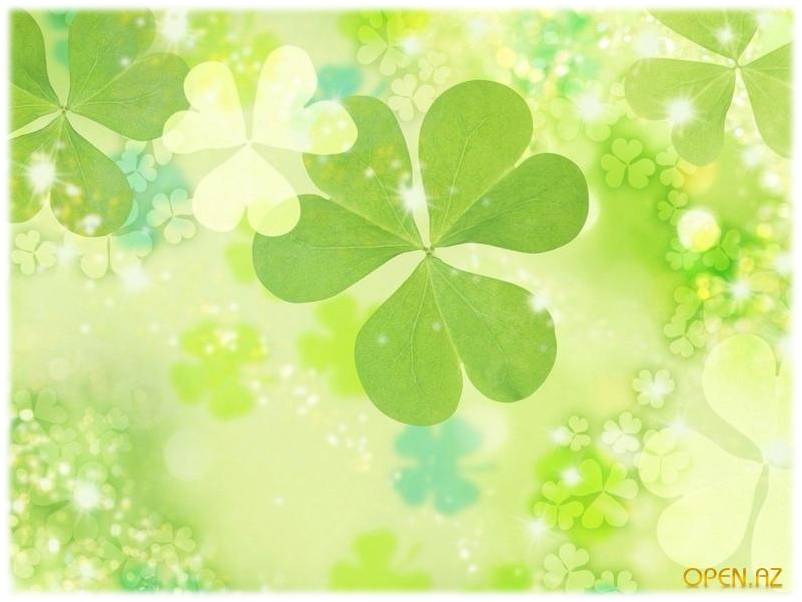 При реализации задач физического воспитания на занятиях, в свободной деятельности, в индивидуальной работе с детьми используется различное оборудование, в том числе и нетрадиционное.
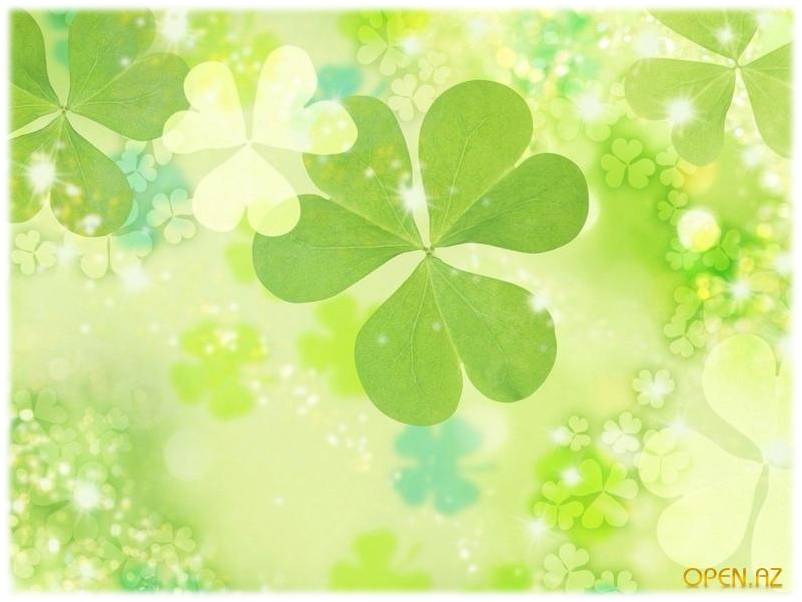 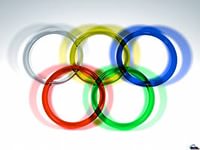 Оборудование изготовлено совместно с педагогами и родителями воспитанников дошкольного учреждения.
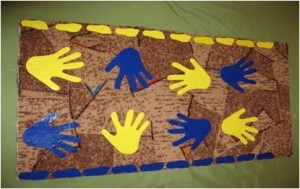 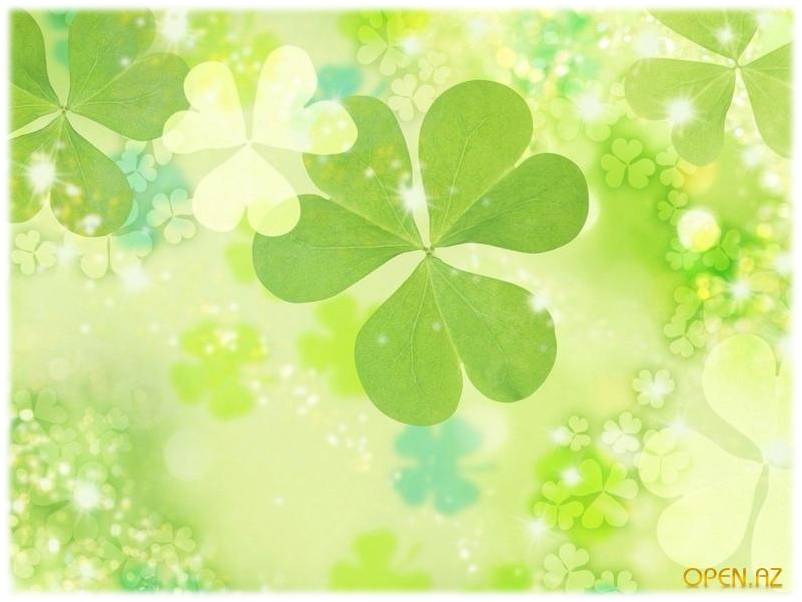 Для изготовления нетрадиционного физкультурного оборудования использованы различные материалы:
фанера, клеёнка, дерматин, линолеум, веревки, пластиковые бутылки, крышки, пробки, капсулы от киндер-яиц, атласные ленты.
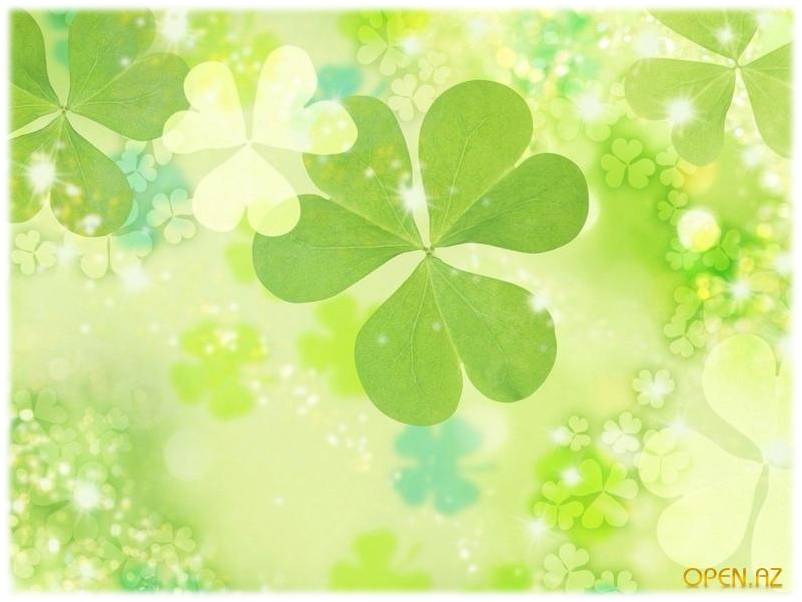 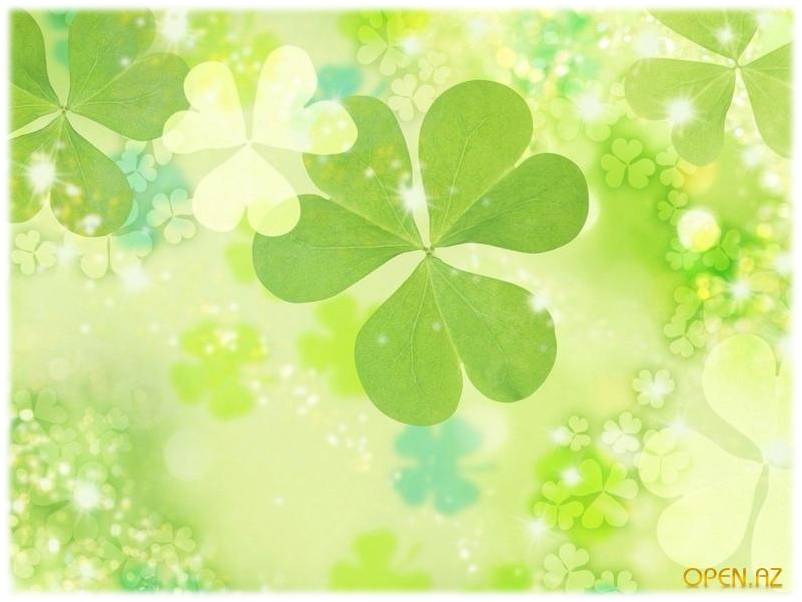 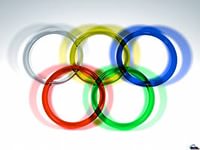 Оборудование мобильно, соответствует требованиям техники безопасности, поддаётся санитарной обработке.
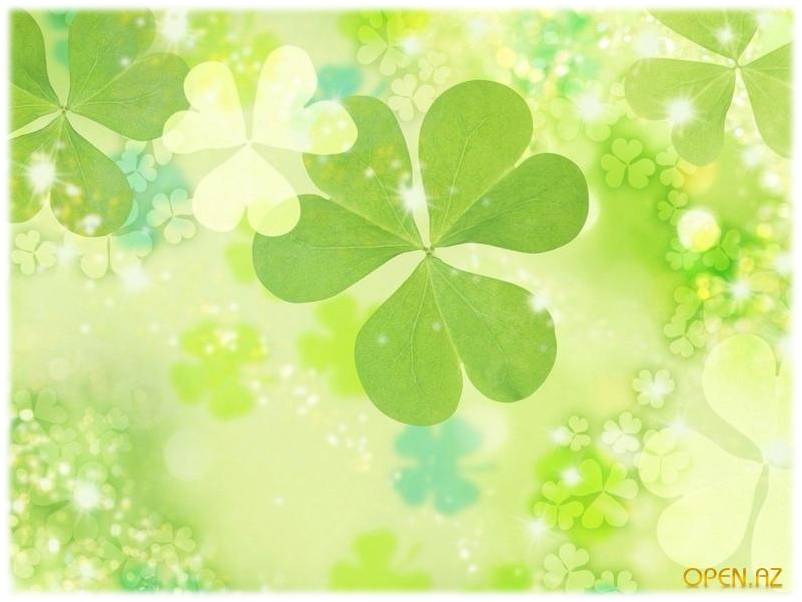 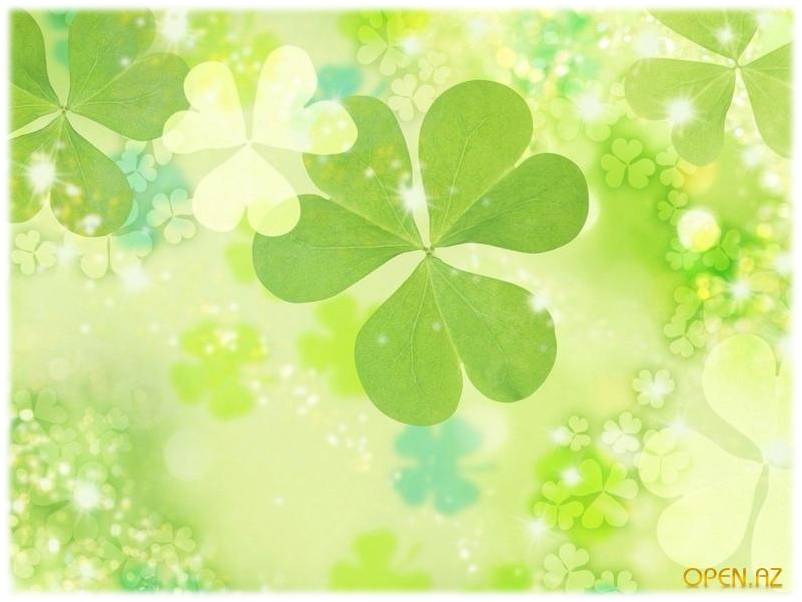 Требования, предъявляемые к нетрадиционному оборудованию
Нетрадиционное оборудование должно быть:
безопасным;
максимально эффективным;
удобным к применению;
компактным;
универсальным;
технологичным и простым в изготовлении;
эстетическим.
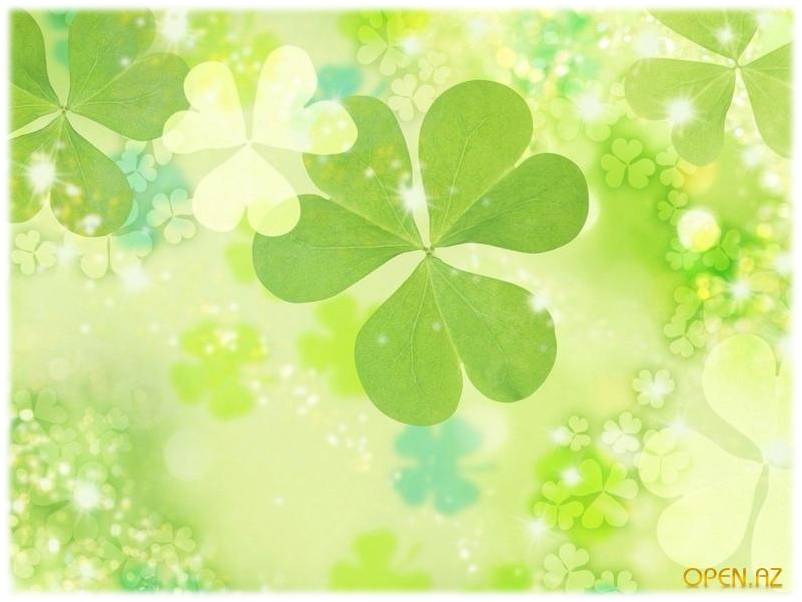 Применение нестандартного спортивного оборудования в целях совершенствования физического развития детей
Задачи физического развития можно решать с применением нетрадиционного оборудования, которое позволяет:
повышать интерес детей к выполнению основных движений и игр;
способствовать формированию физических качеств и двигательных умений детей;
чередовать различные виды активности детей, направляя их интересы, стимулируя желания детей заниматься двигательной деятельностью;
повысить моторную плотность физкультурных занятий;
уточнять представления о форме предметов, положении частей, их относительной величине, о цвете предметов; развивать чувство цвета и формы;
развивать у детей наблюдательность, эстетическое восприятие, воображение, зрительную память.
В реализации этих задач особое значение придается использованию нестандартного физкультурного оборудования, которое позволяет более быстро и качественно формировать двигательные умения и навыки, способствует повышению интереса к физкультурным занятиям, обеспечивает активную двигательную деятельность детей в течение всего дня.
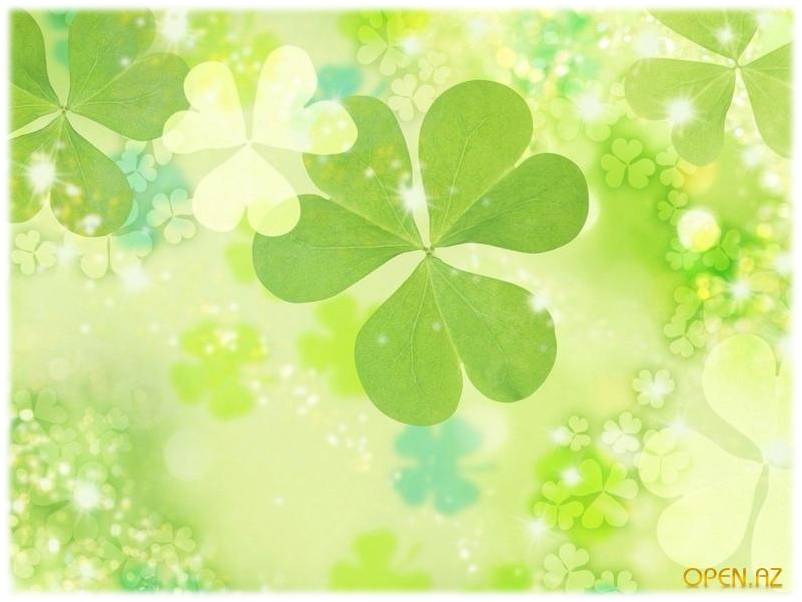 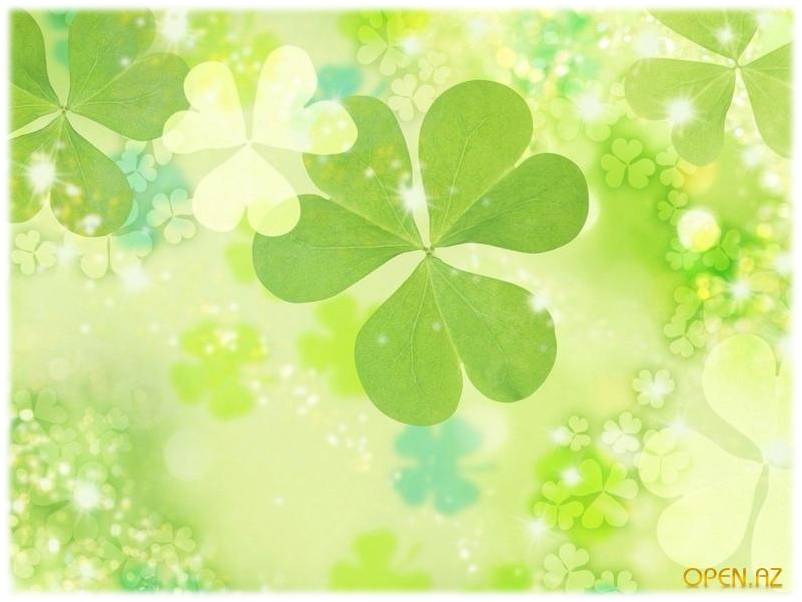 Обогащение двигательного опыта; 
Развитие сноровки, внимания, ловкости,  умения быть в коллективе;
Повышение самооценки; 
Бережное обращение с пособиями, применение  их творчески. 
Навыки самостоятельной двигательной активности  при использовании нестандартного оборудования
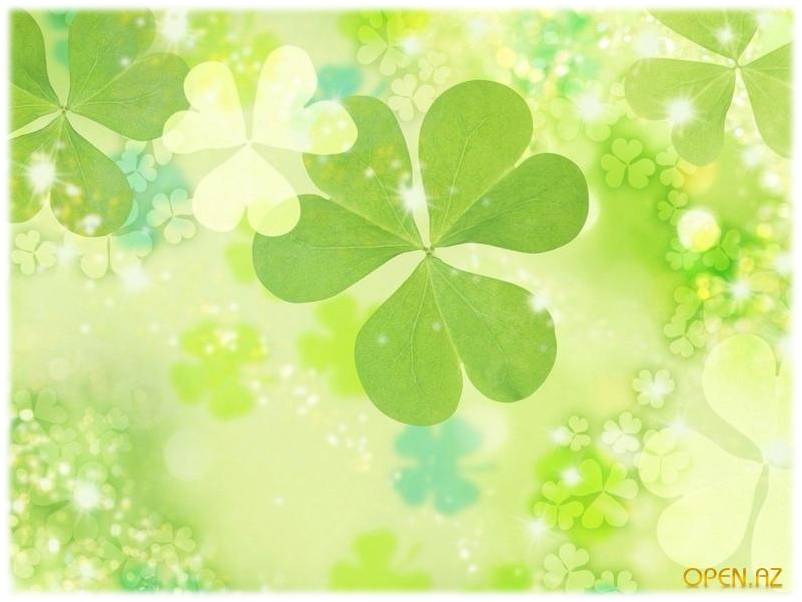 Ожидаемые результаты
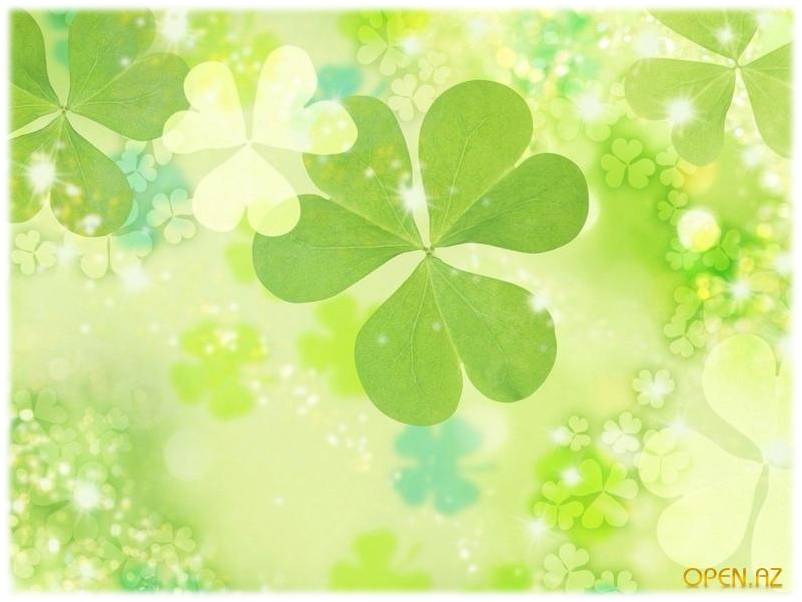 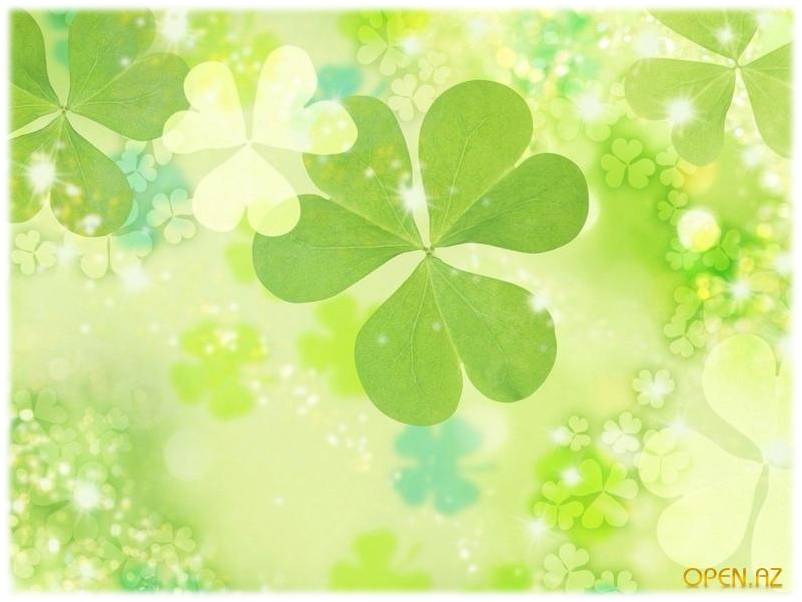 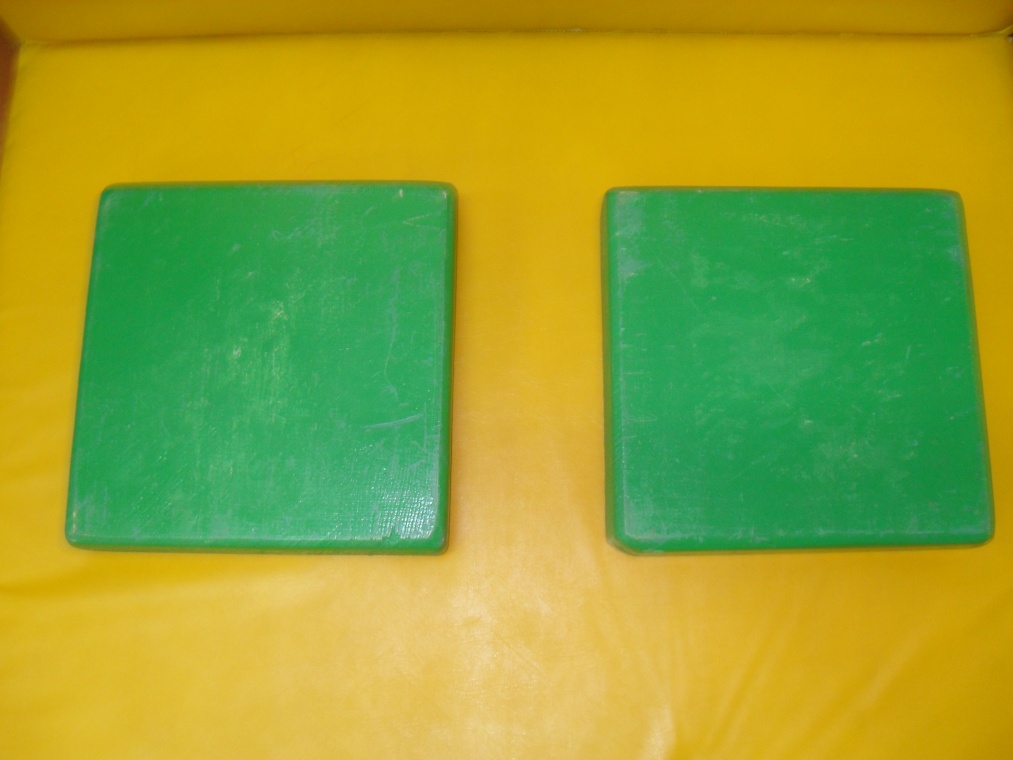 «Кочки»
используются для перешагивания, бега змейкой, развивают координацию движений.
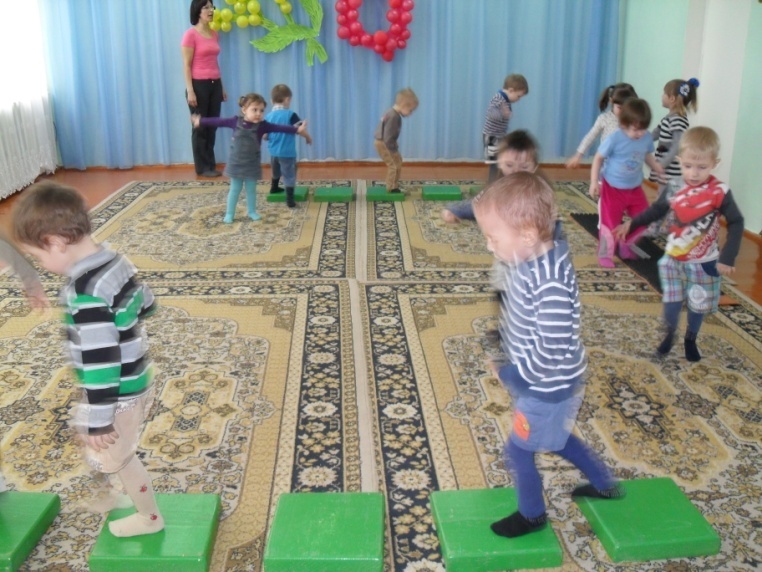 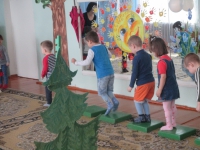 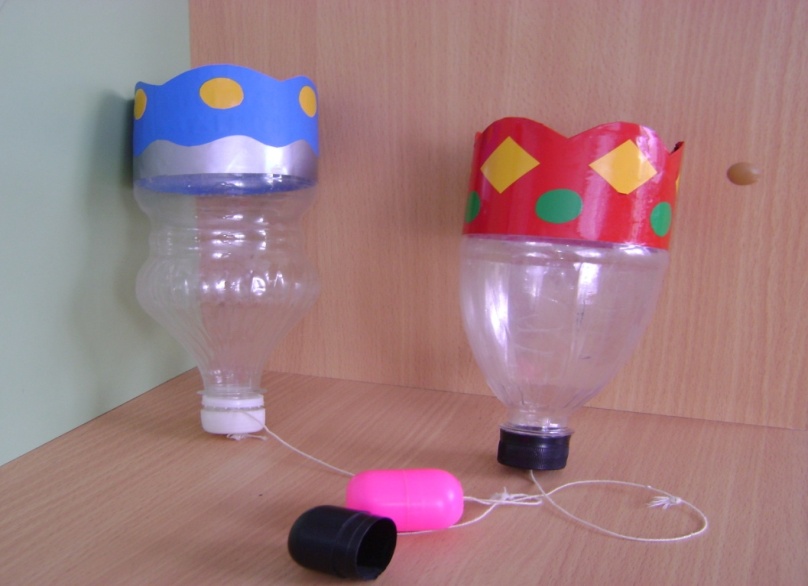 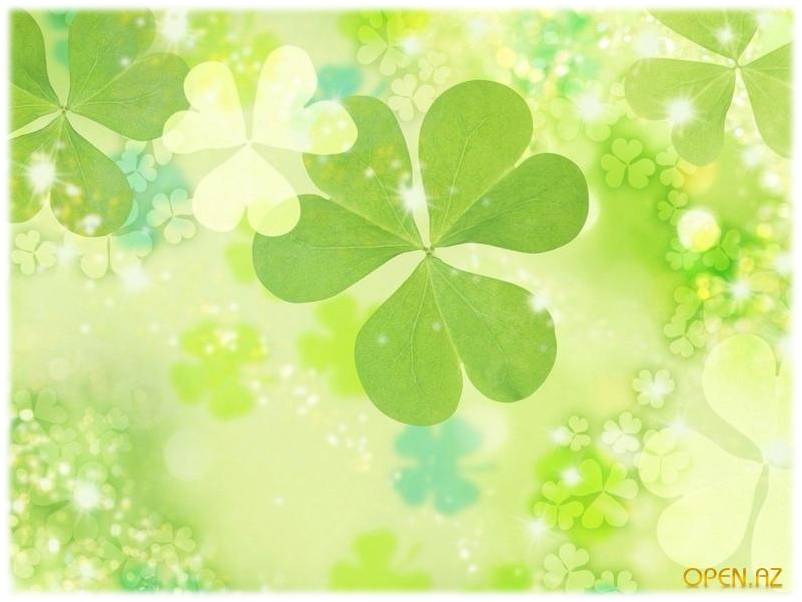 «Бильбоке»Предназначено для попадания в цель. Развивает глазомер, внимание, быстроту реакции, ловкость рук и синхронизацию движений, а также терпение и аккуратность.
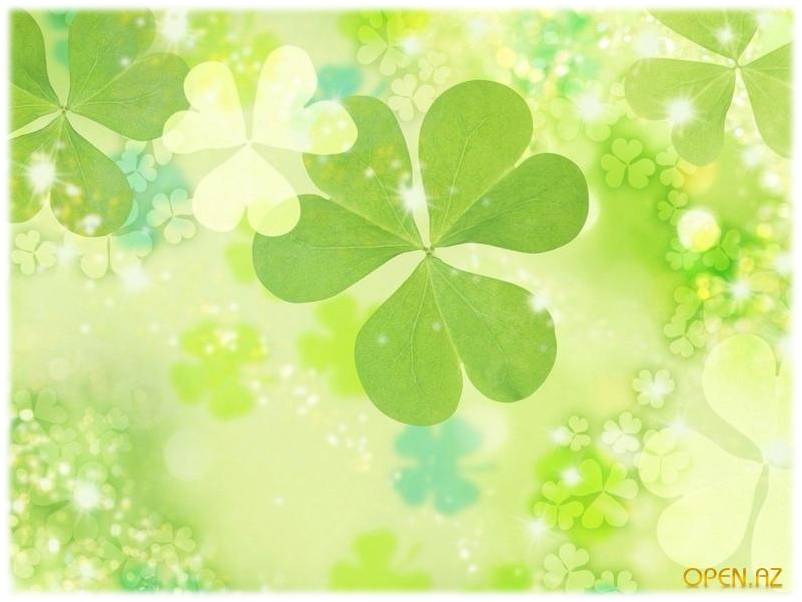 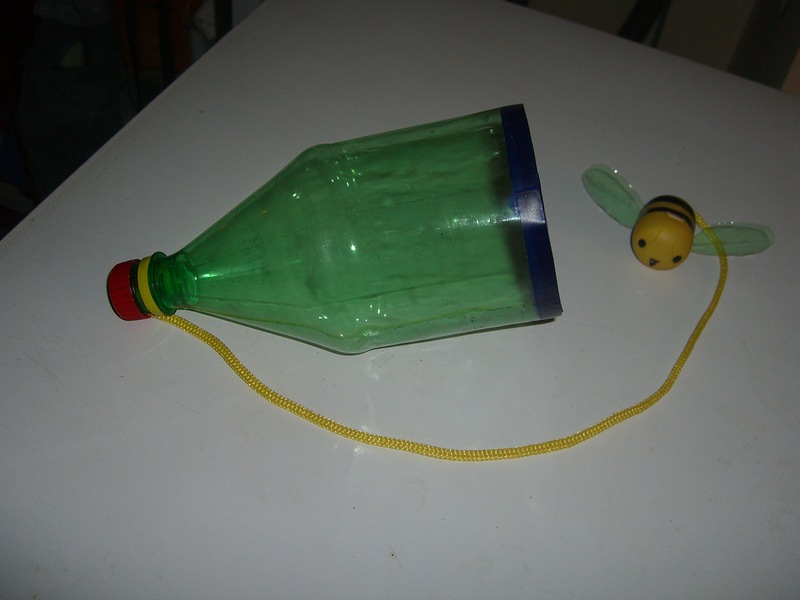 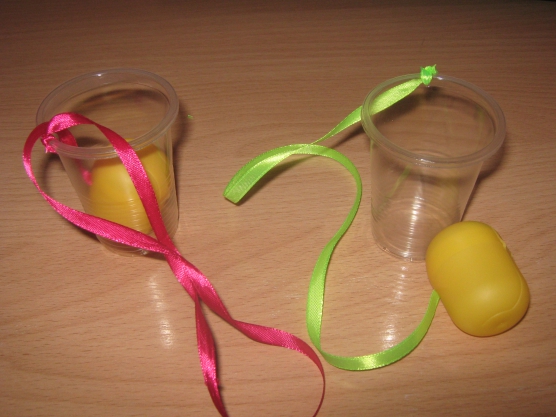 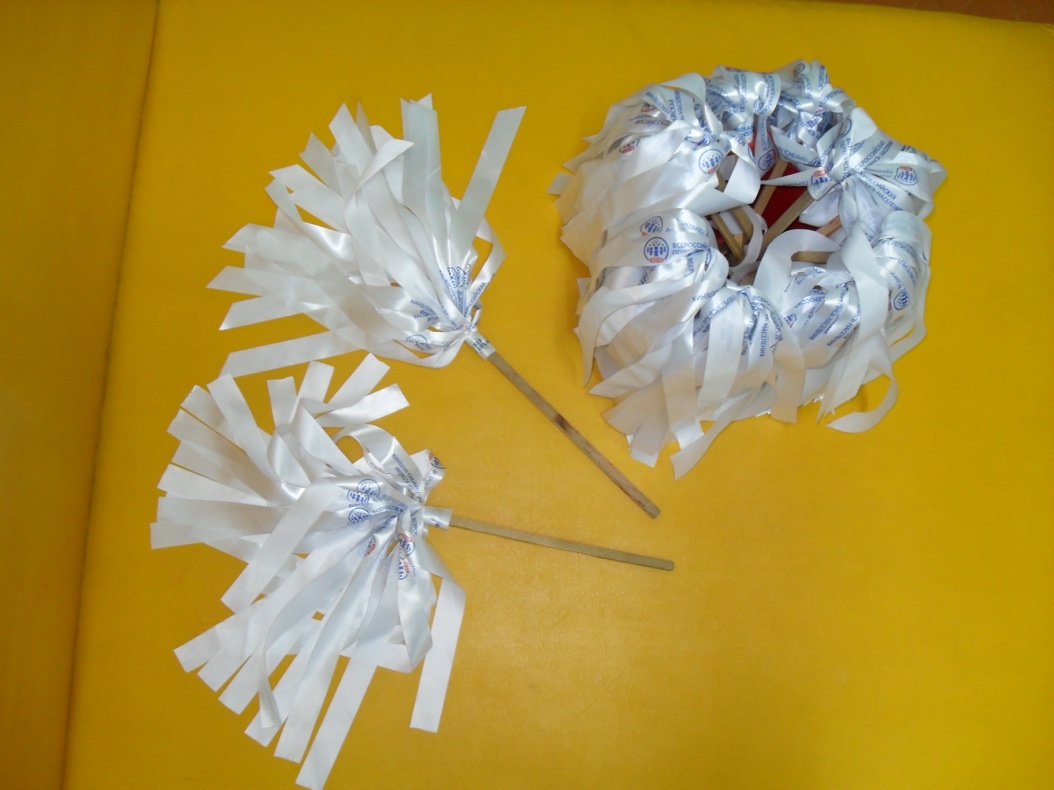 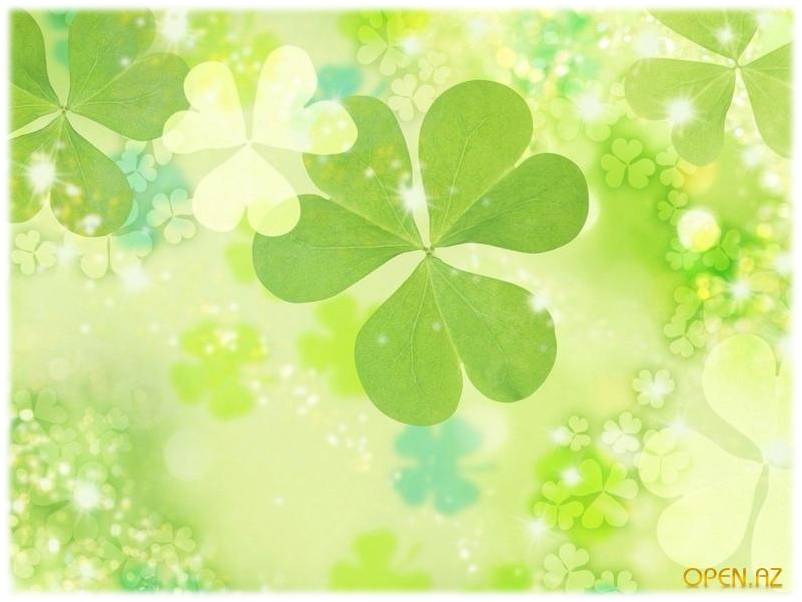 «Султанчики»Предназначены для выполнения общеразвивающих упражнений, дыхательной гимнастики, организации подвижных игр, игр соревнований. Способствует развитию органов дыхания, мышц туловища.
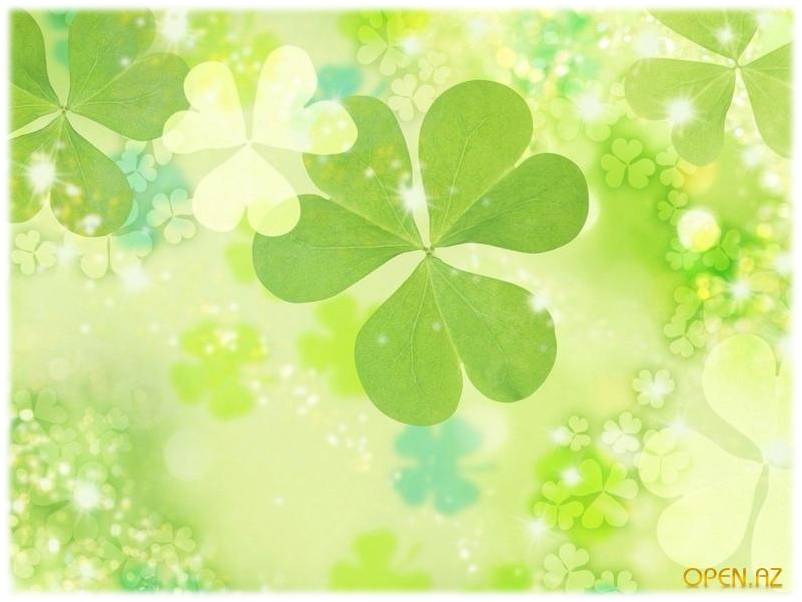 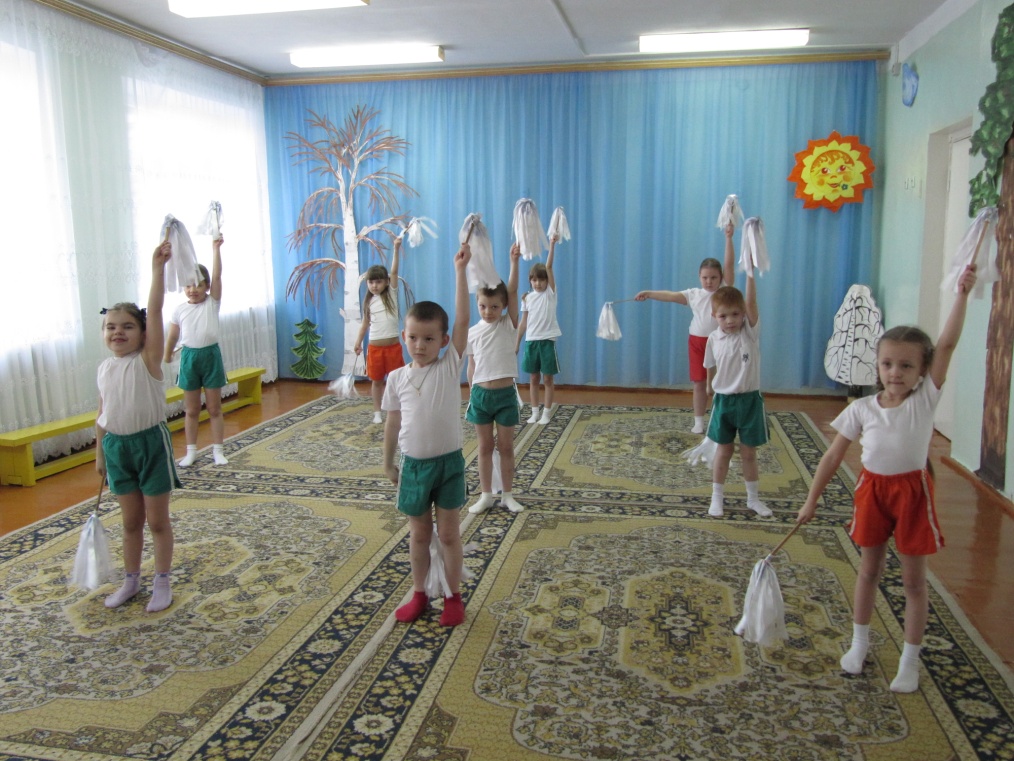 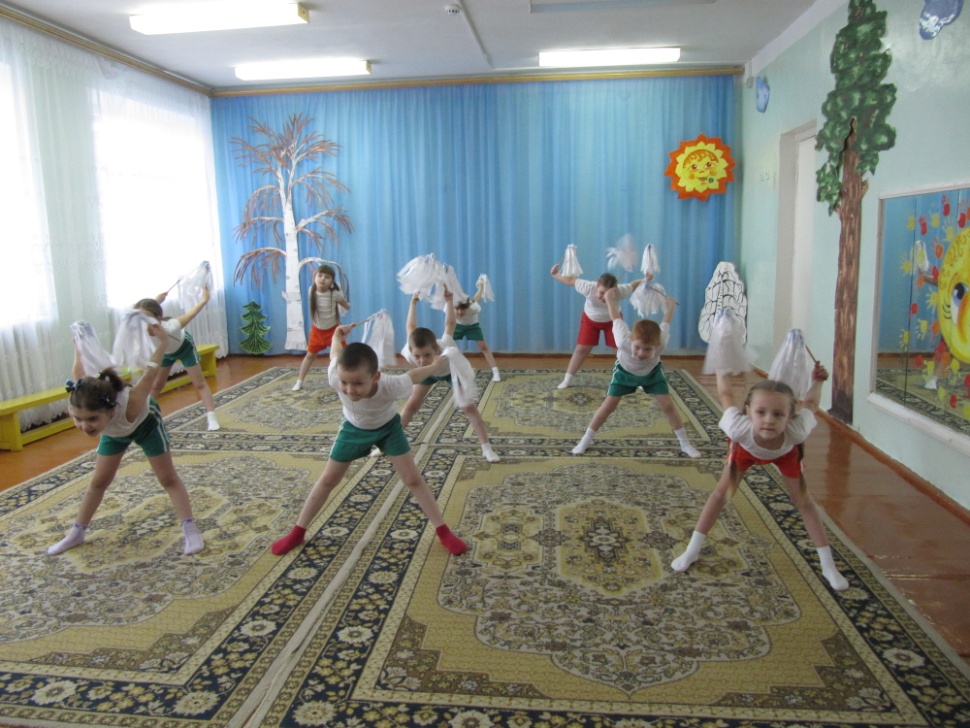 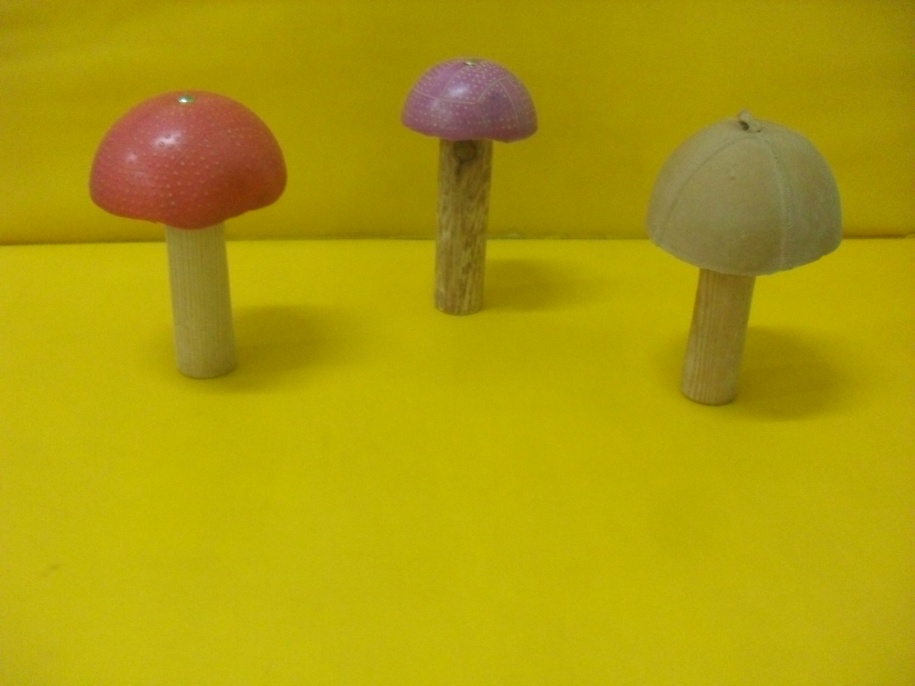 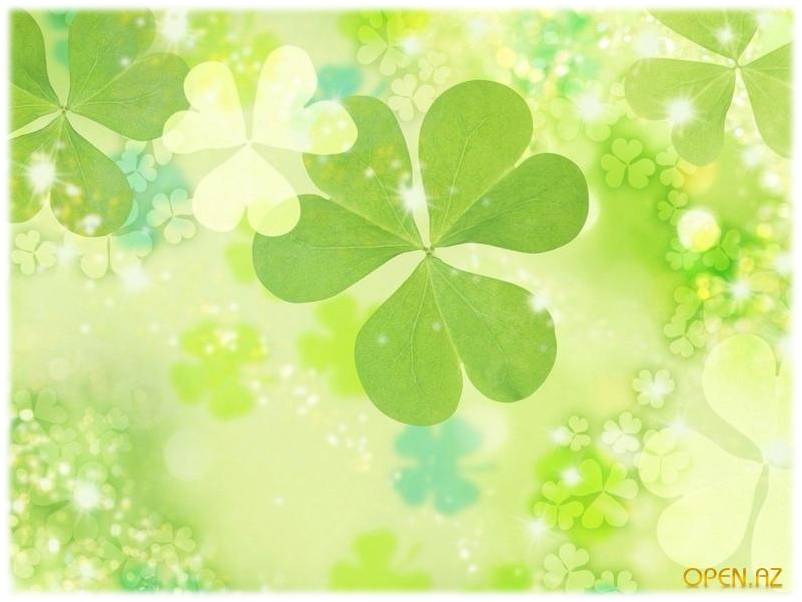 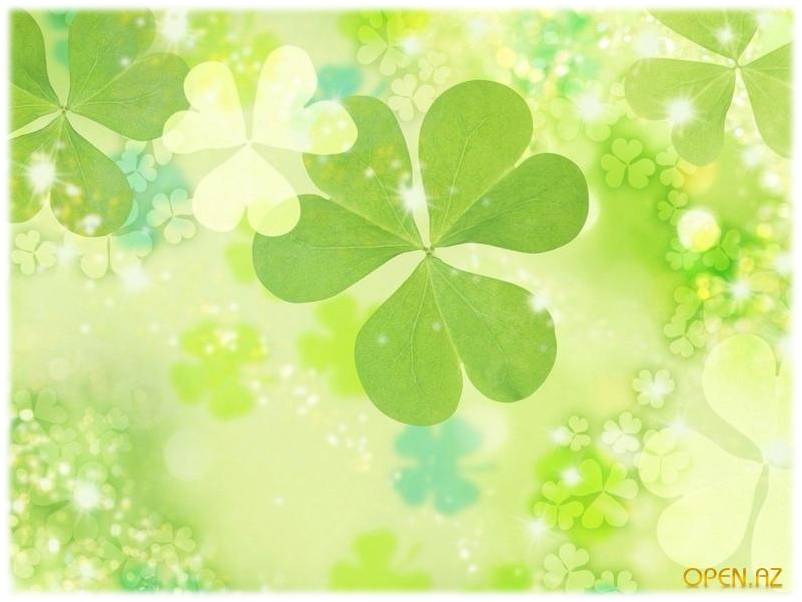 «Грибочки» 
используются в играх, в ходьбе и беге змейкой, развивают ориентировку в пространстве, ловкость.
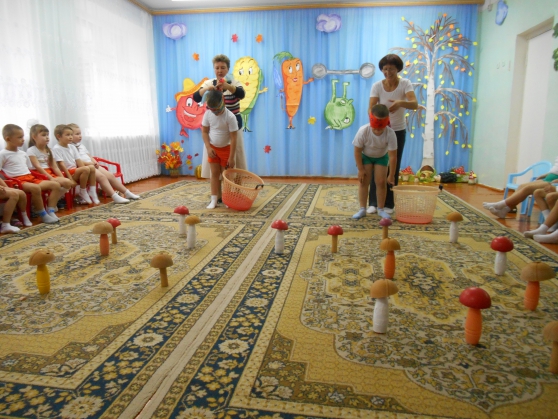 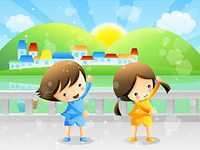 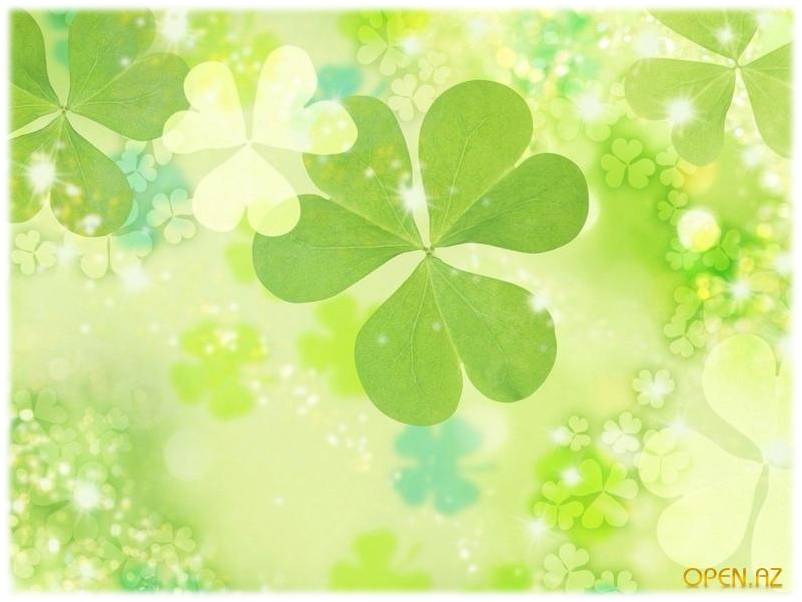 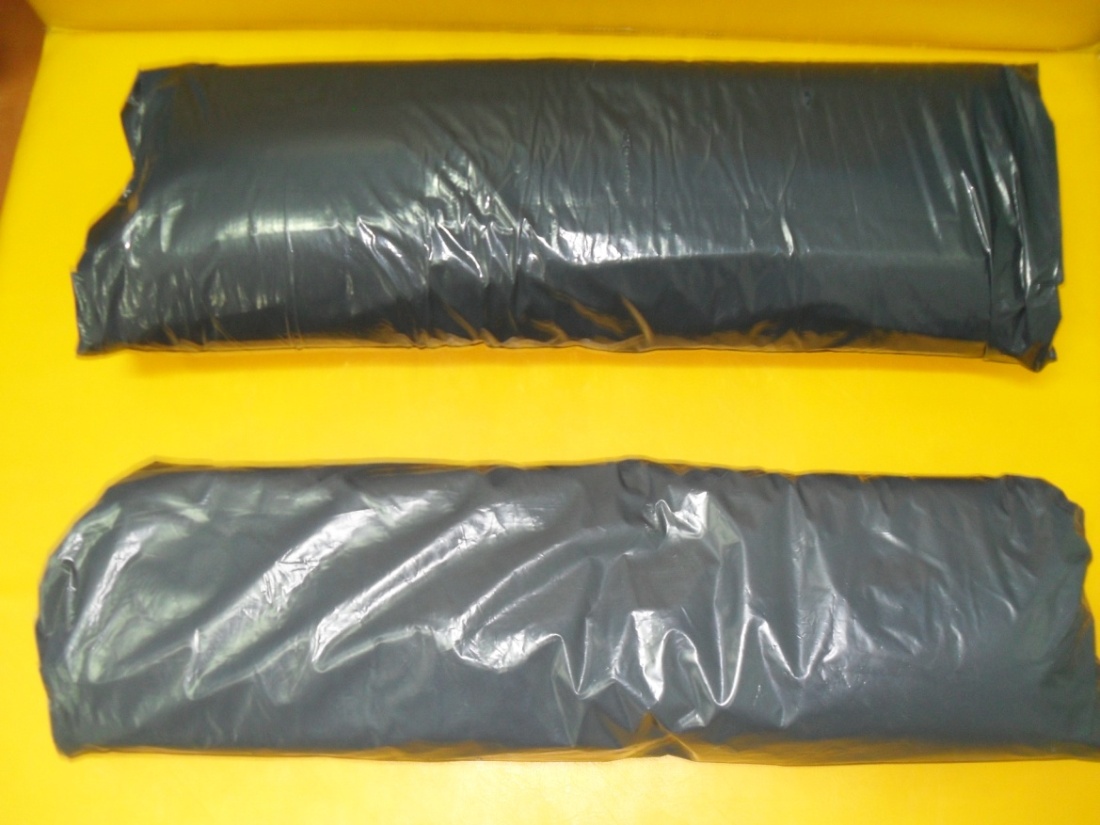 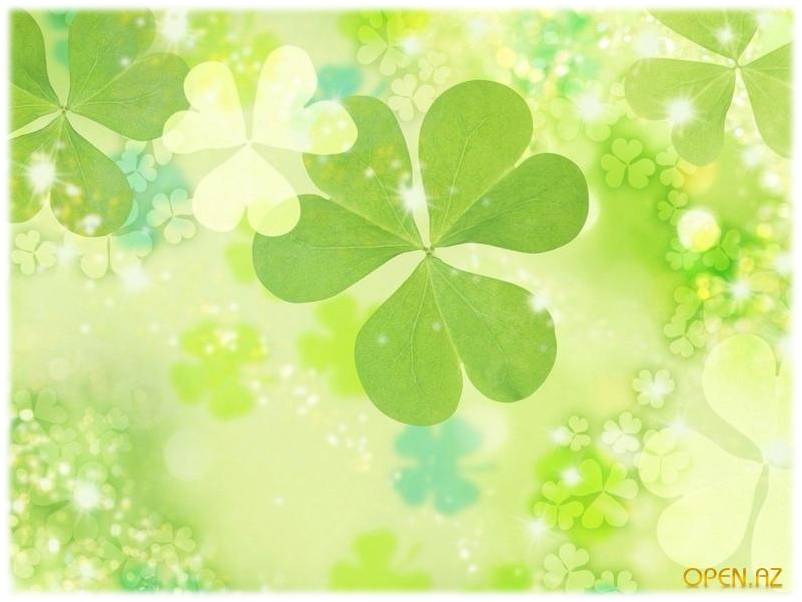 «Бревно»
используется в играх-эстафетах, при выполнении основных движений, развивает координацию движений, ловкость.
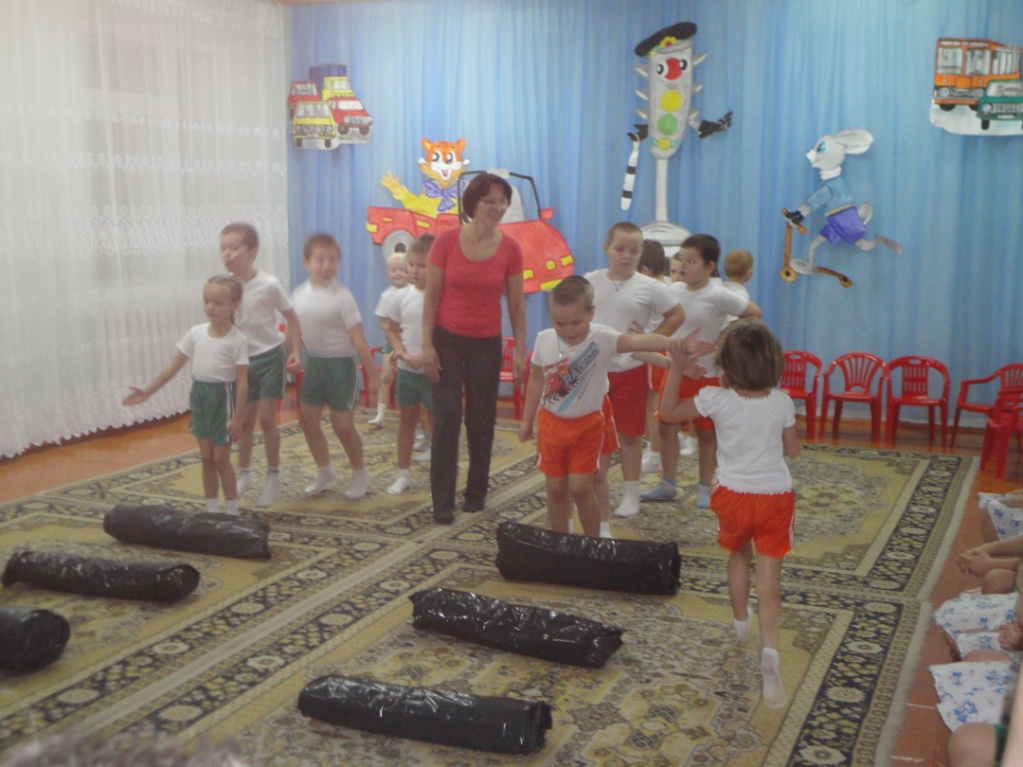 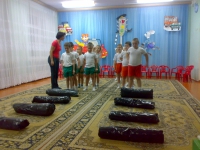 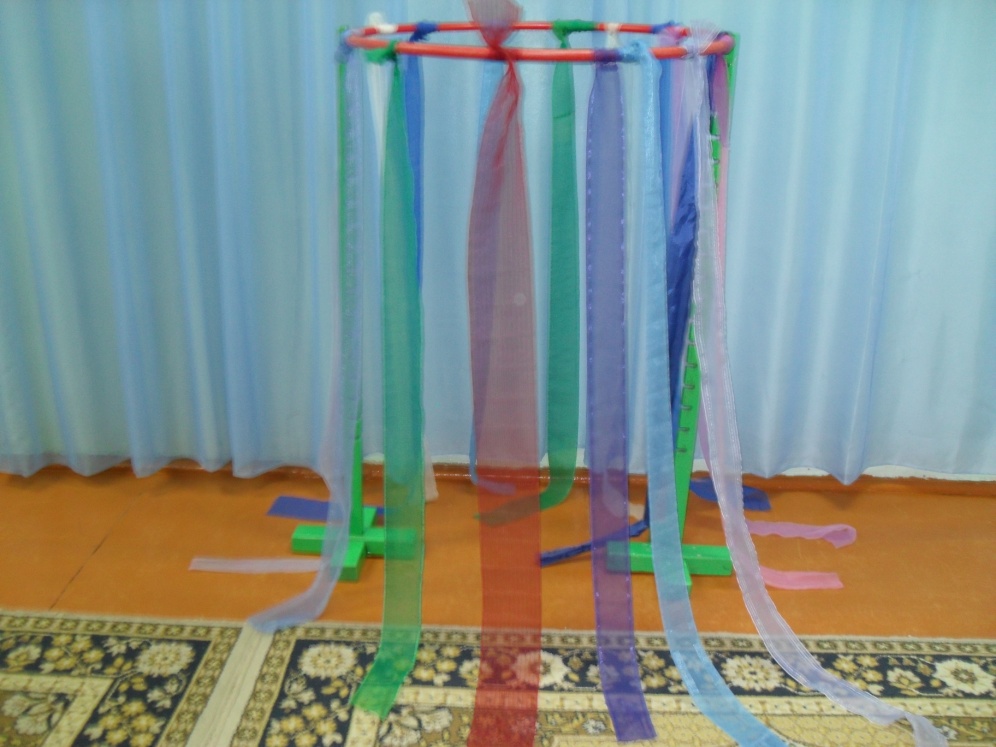 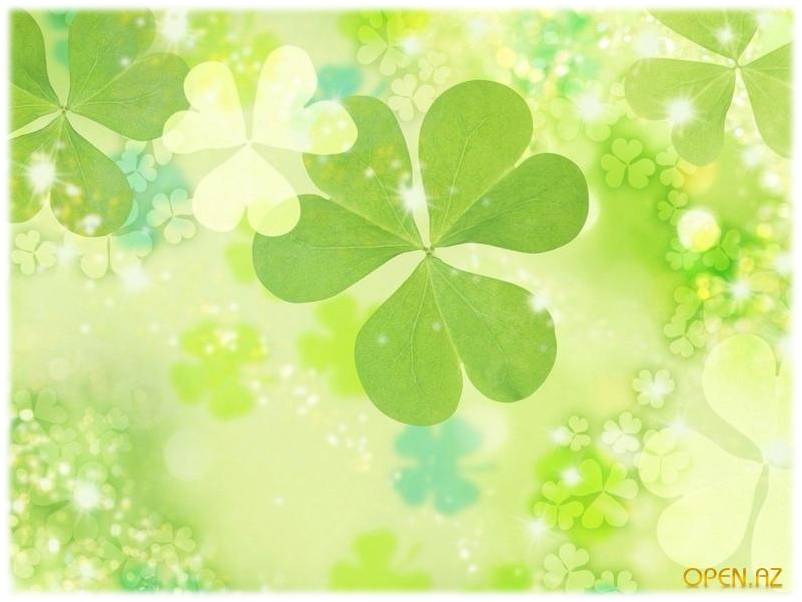 «Карусель»
используется в играх, развивает ориентировку в пространстве, умение ходить и бегать по кругу.
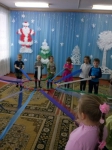 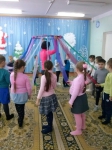 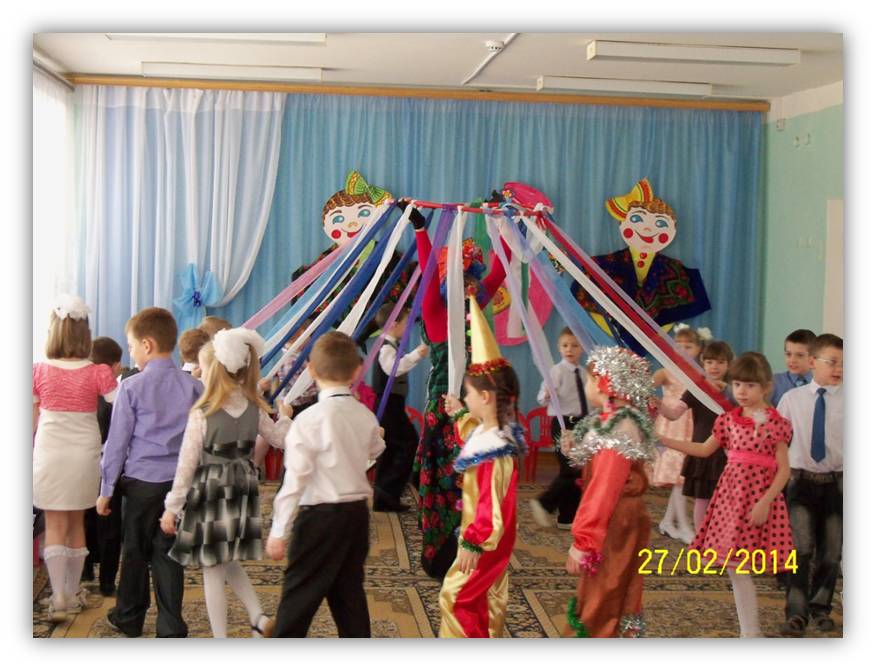 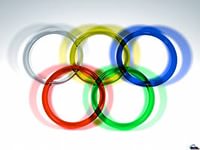 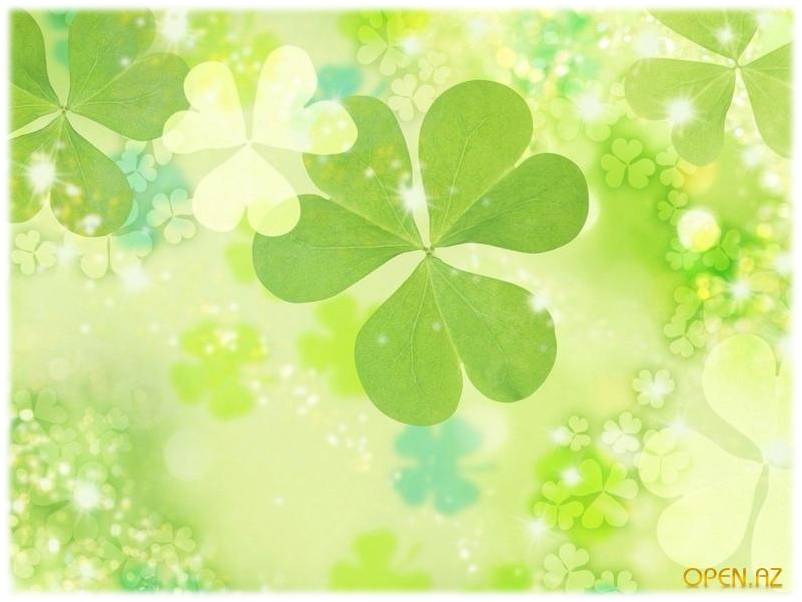 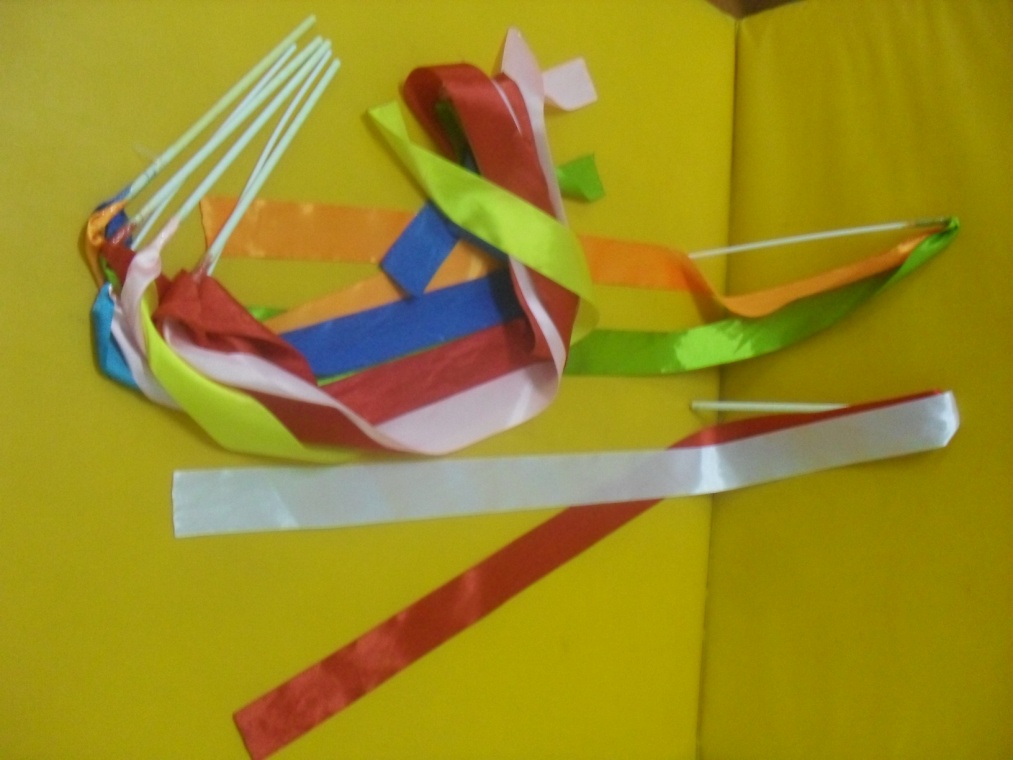 «Ленты с палочкой» 
используются для игр, построений, перестроений ОРУ, спортивных танцах.
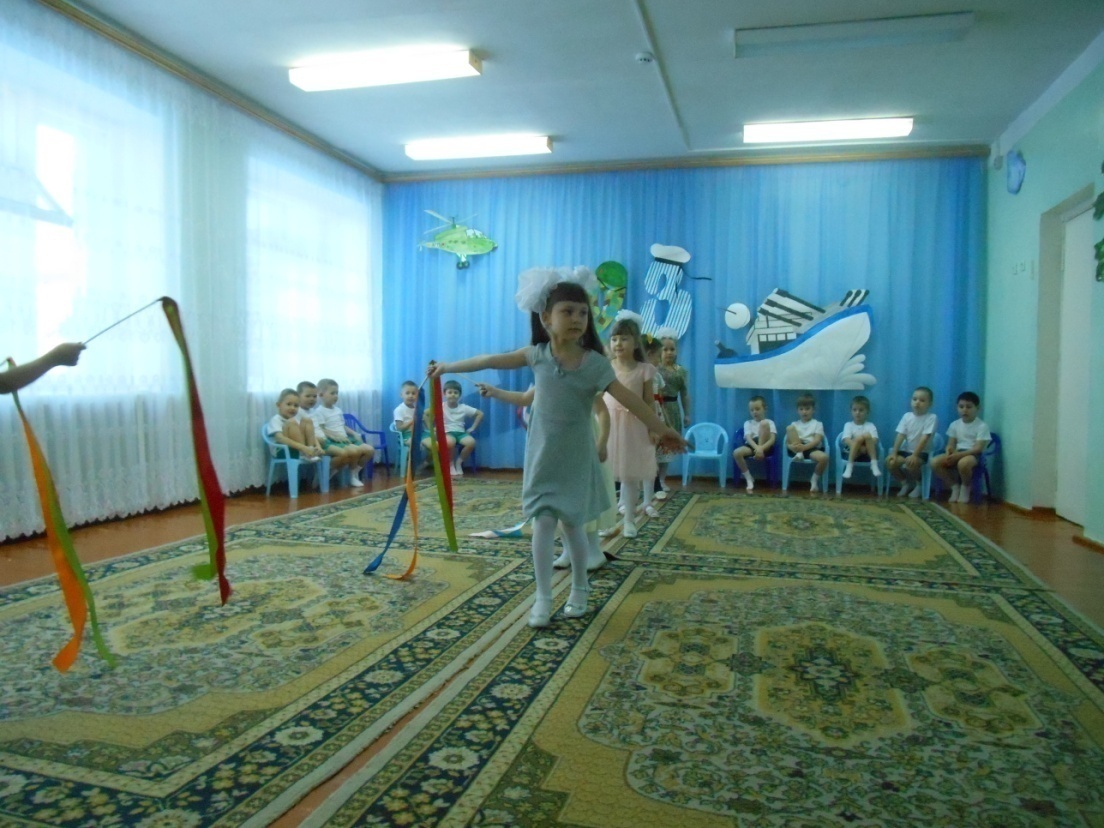 «Ленты » 
используются для подвижных, народных игр, построений, перестроений ОРУ.
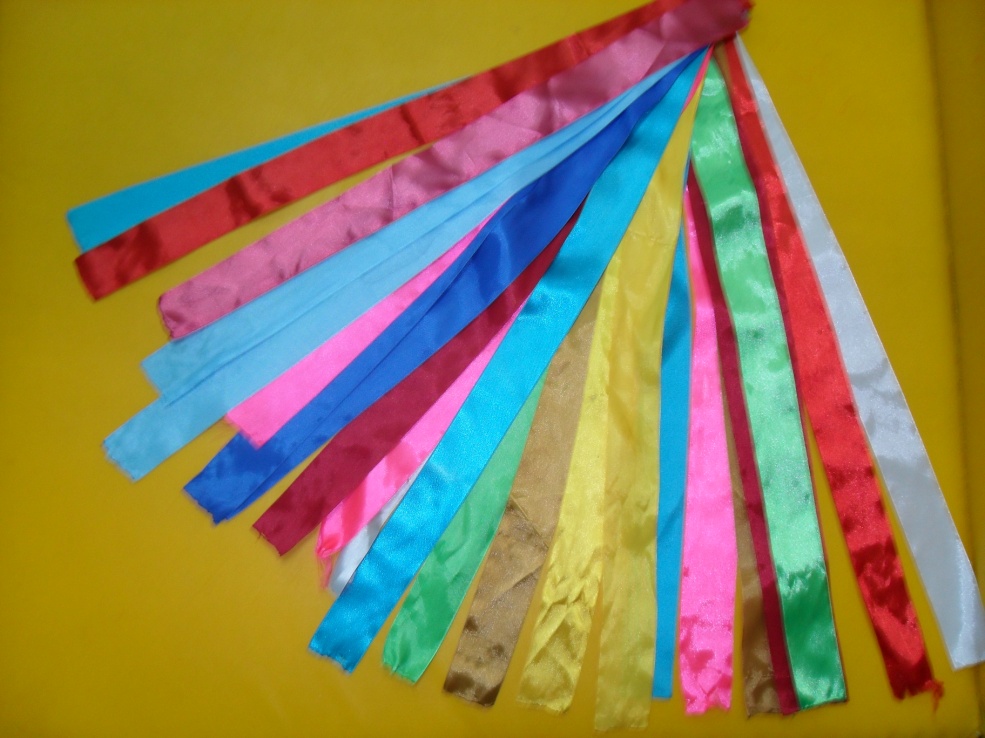 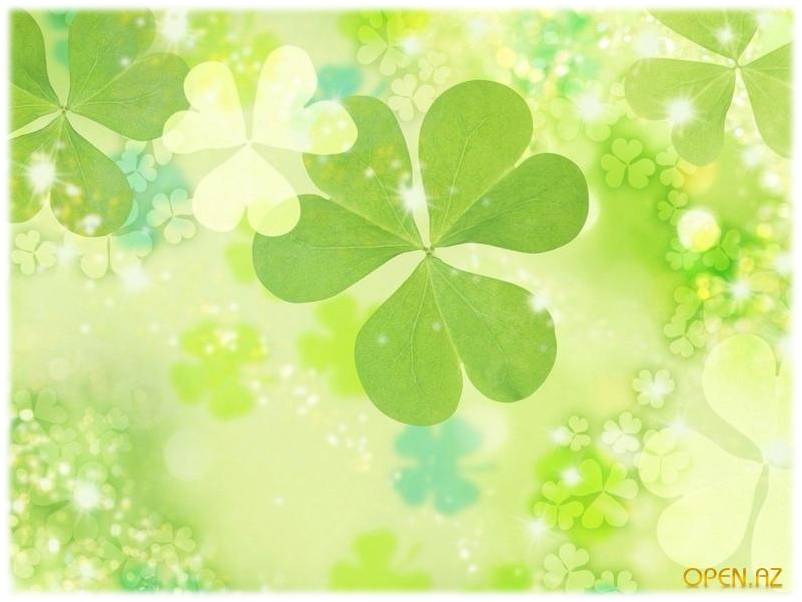 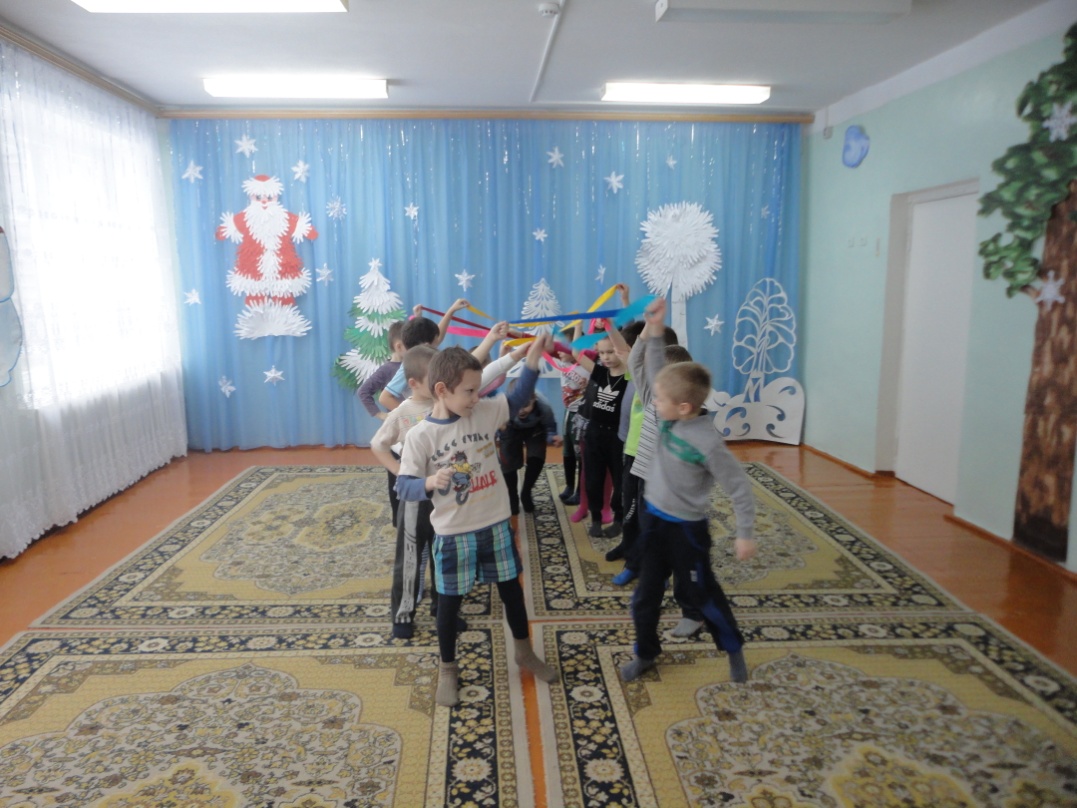 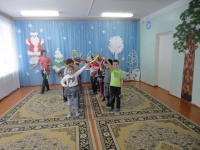 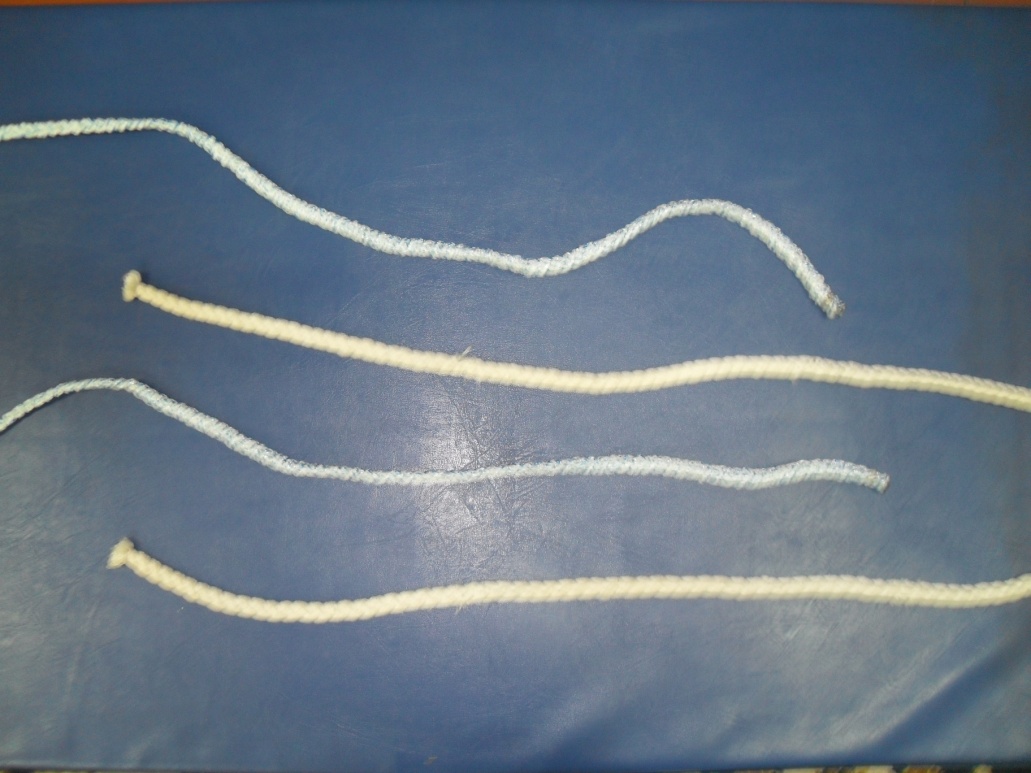 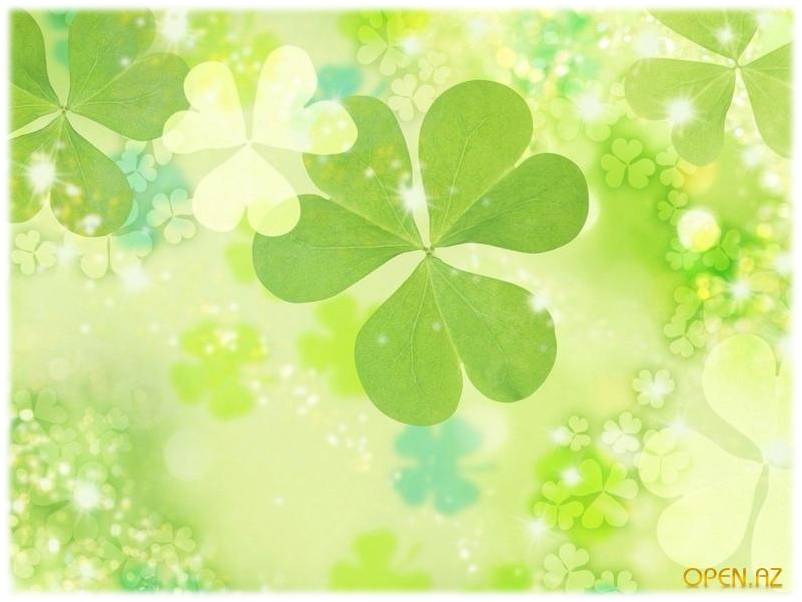 «Веревочки» 
используются для выполнения ОРУ, игр, перепрыгивания через них, развивают координацию движений, ловкость.
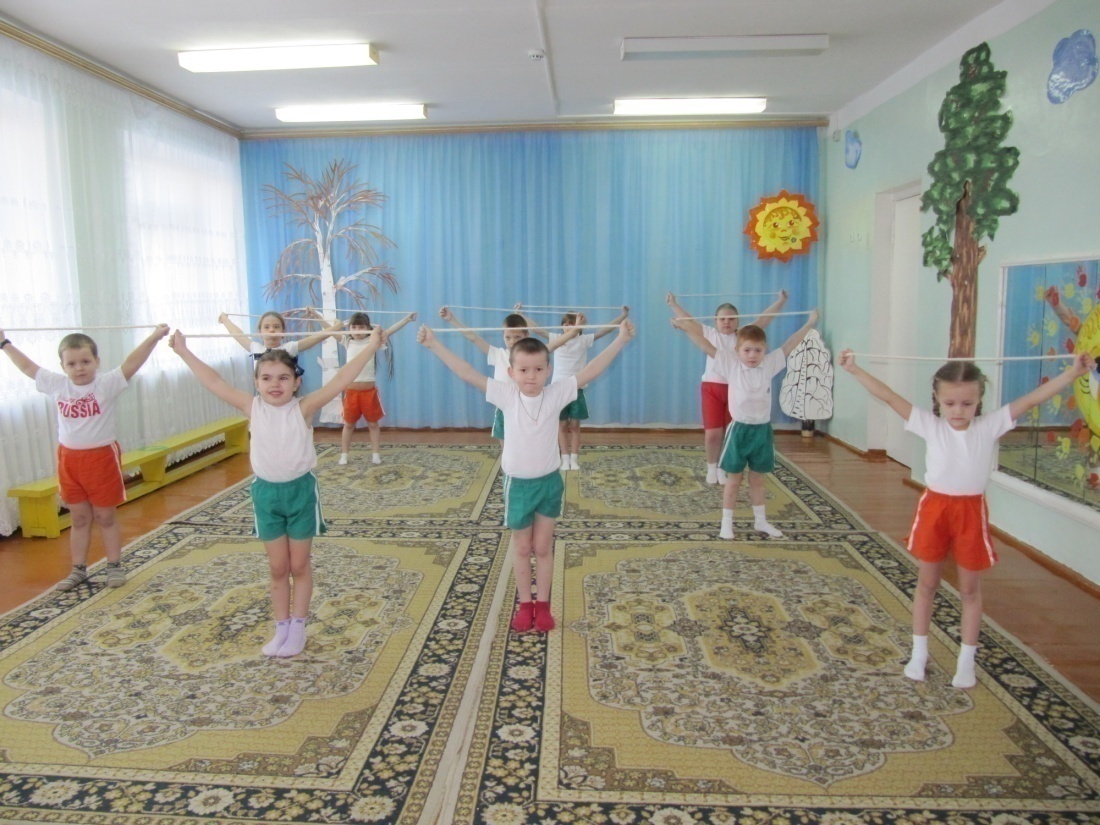 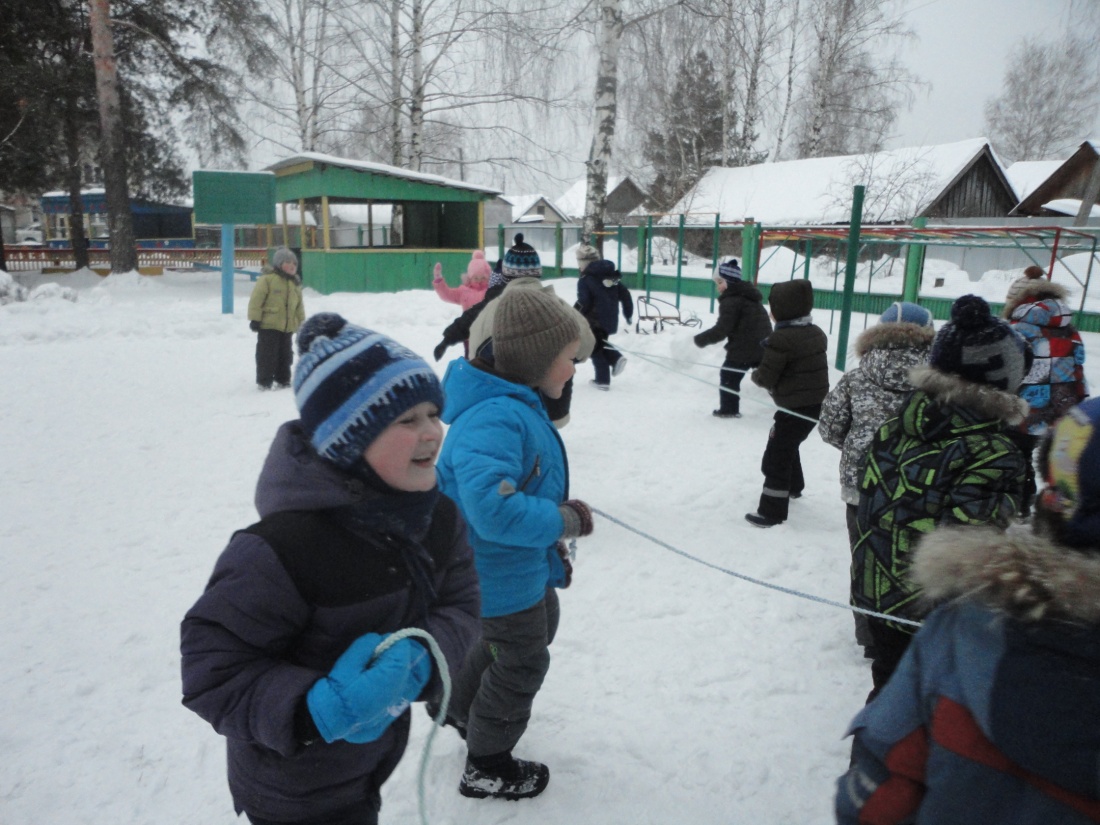 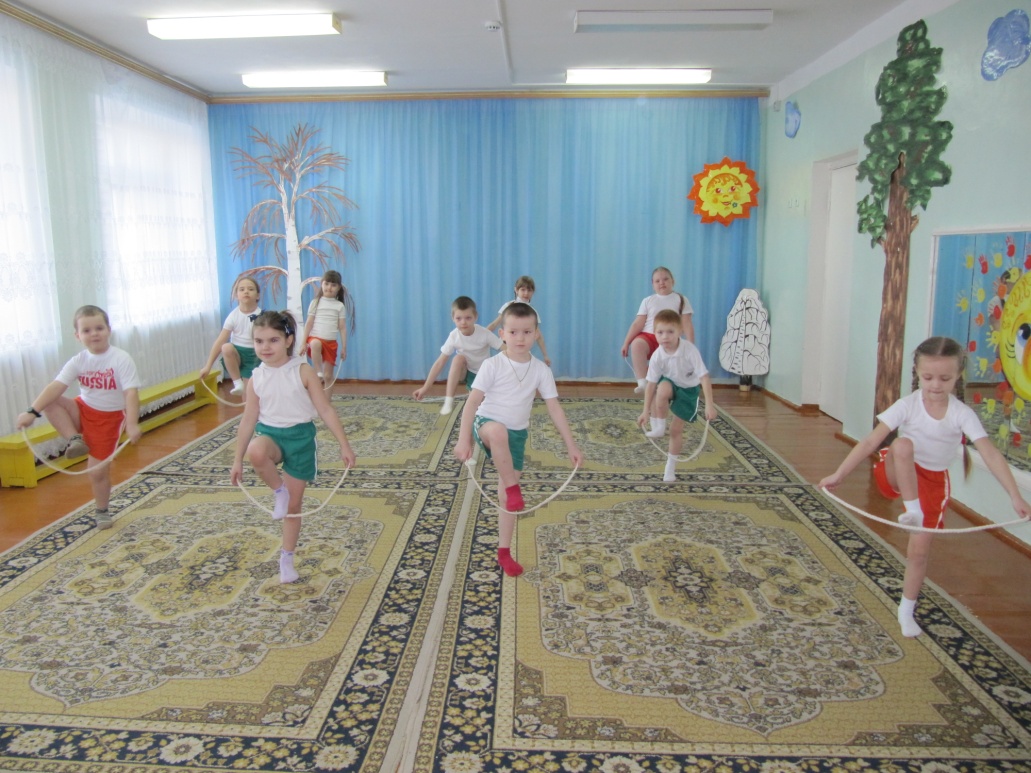 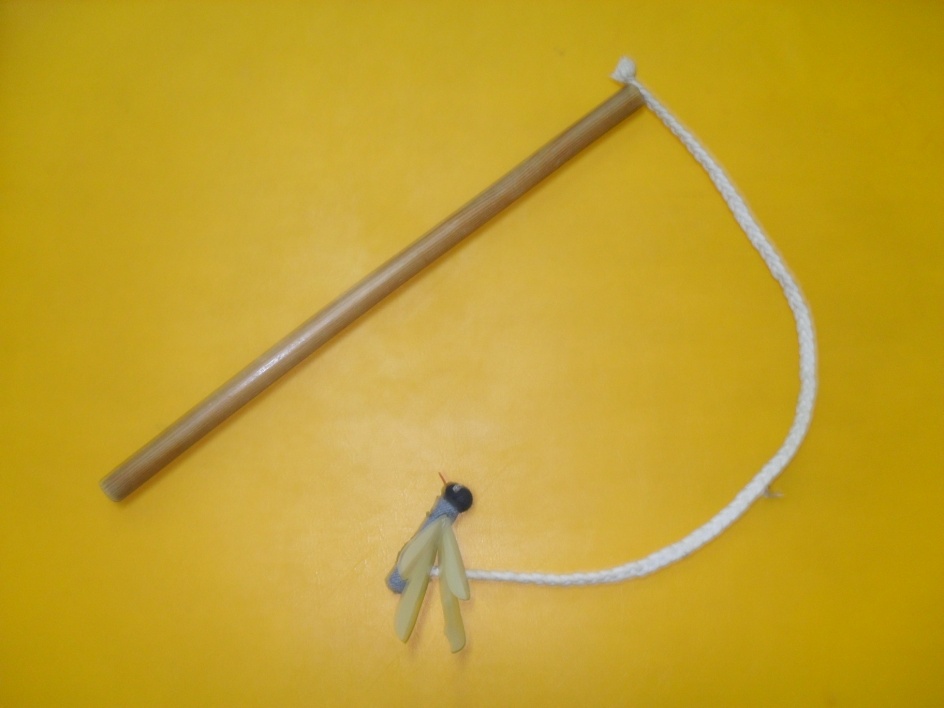 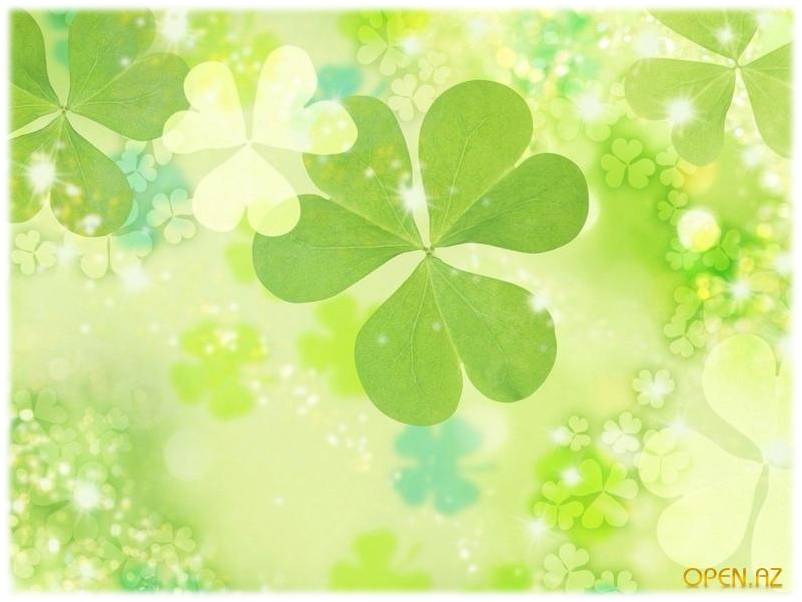 «Стрекоза» 
используется для игр, прыжков в высоту; развивает смелость, ловкость.
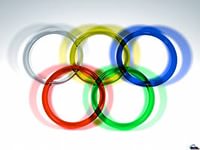 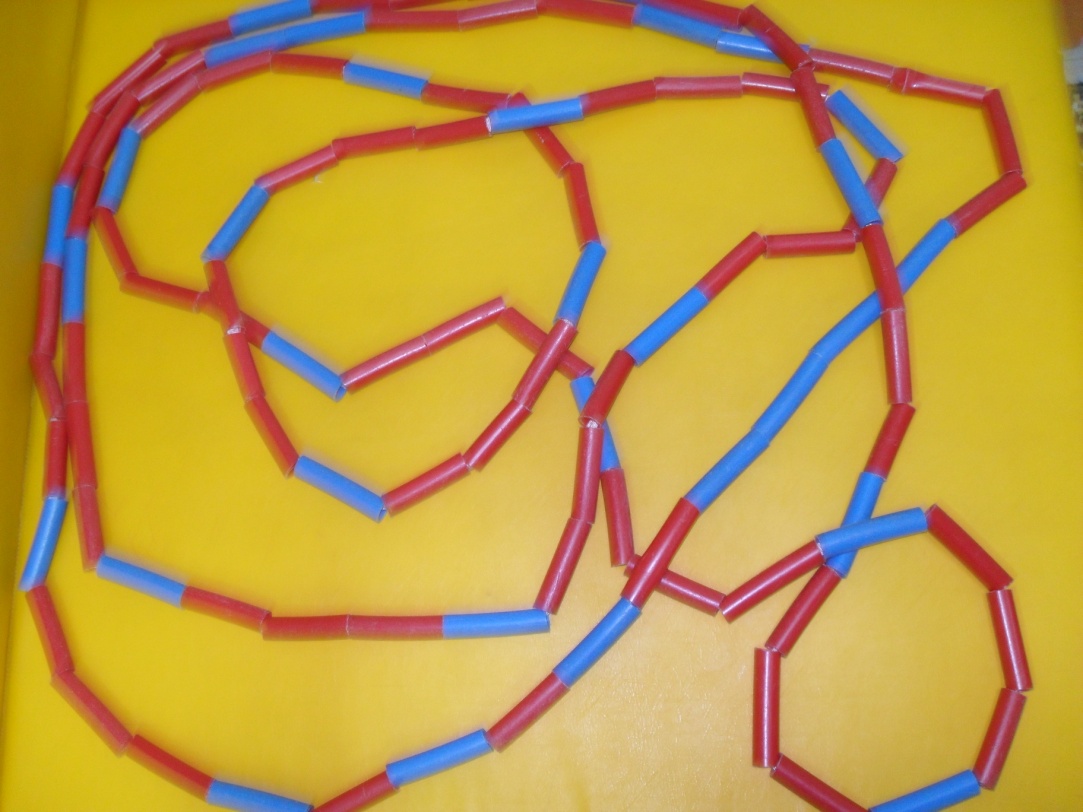 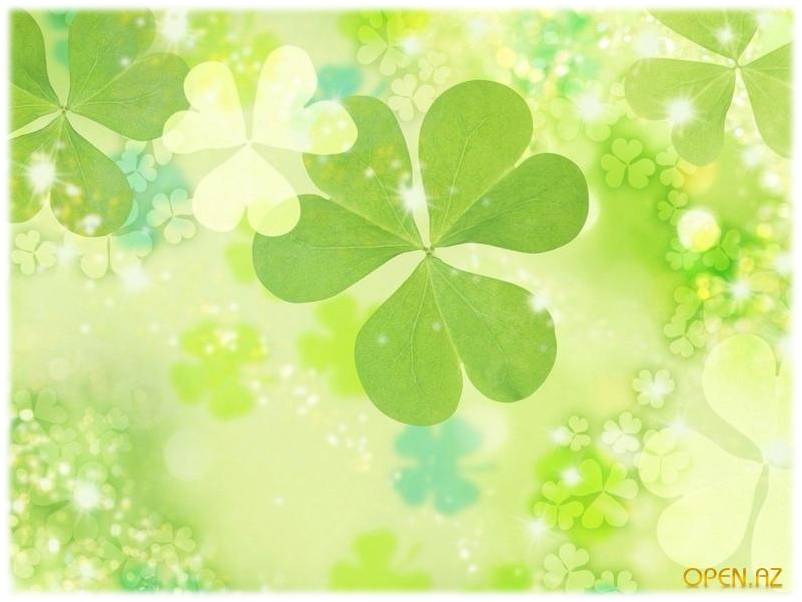 «Змейка»
используется  в играх, для профилактики плоскостопия, развивает координацию движений,  ловкость, выдержку.
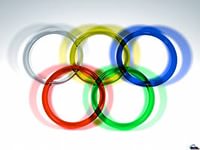 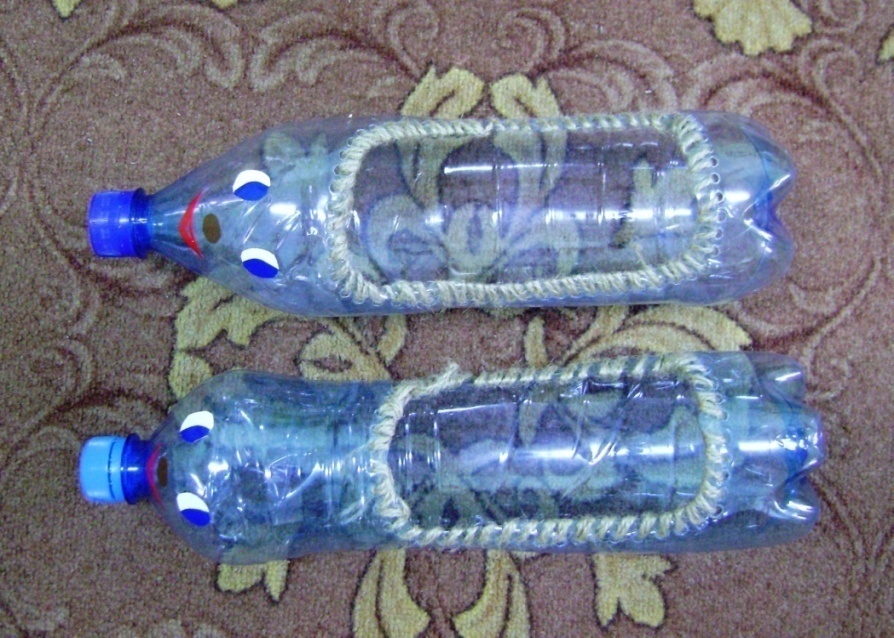 «Лыжи» Цель: развитие координации движений, физических качеств.
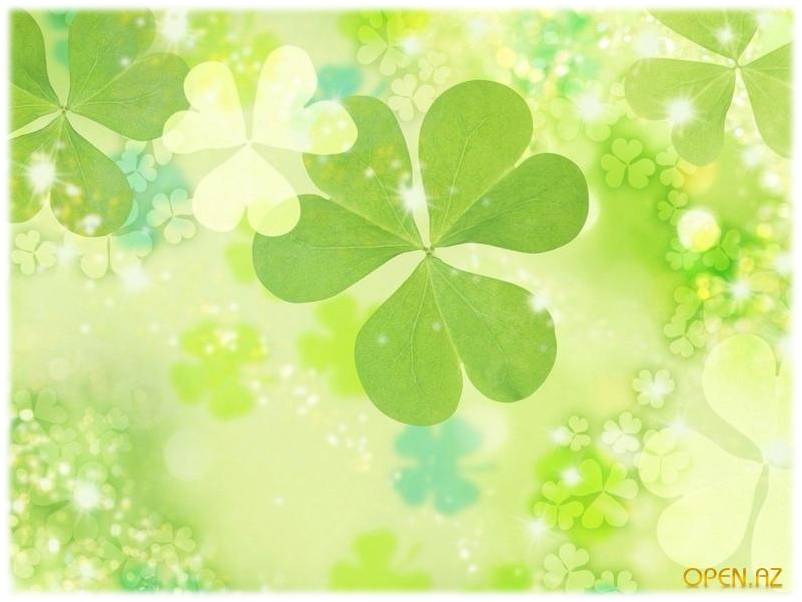 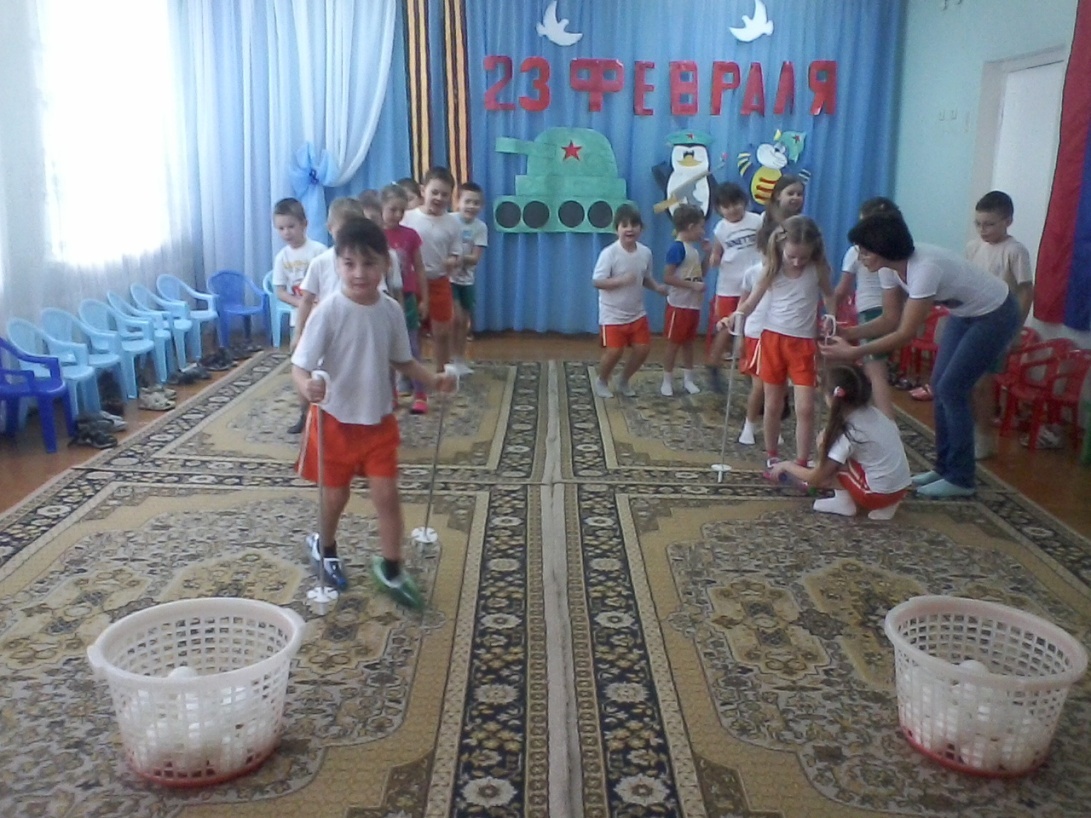 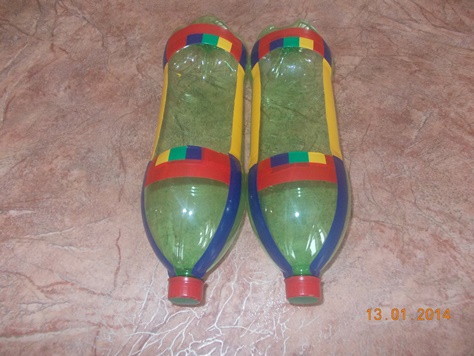 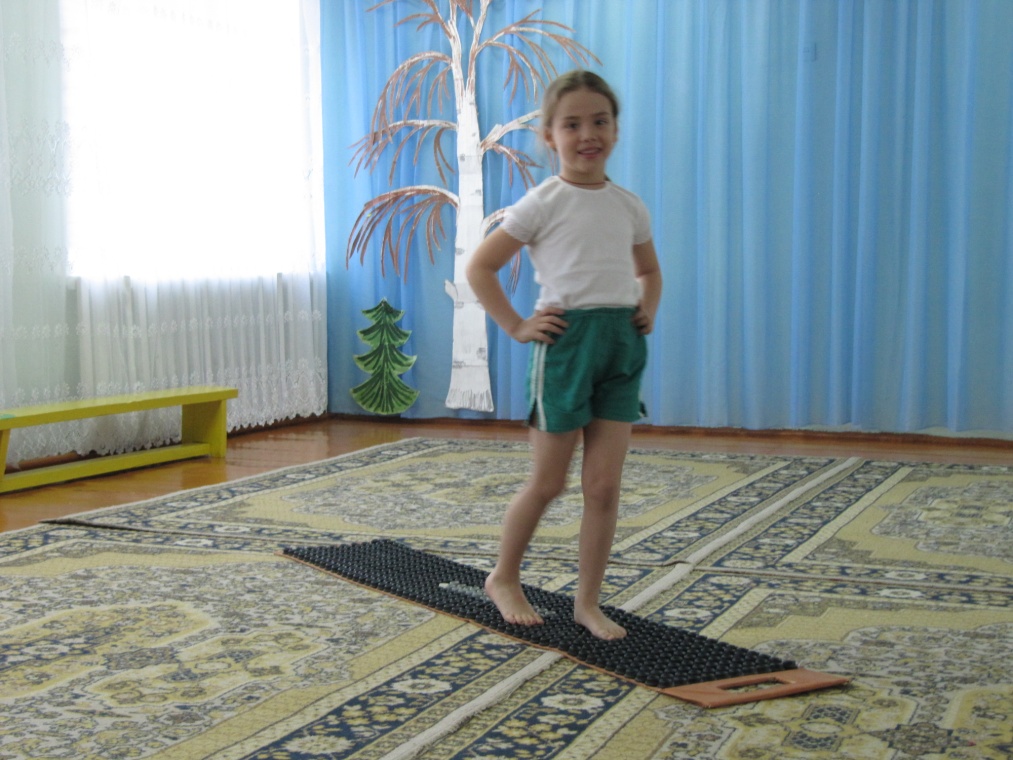 « Волшебные  коврики» предназначены  для босохождения, исправления и предотвращения плоскостопия, закаливания. Применяются для физических упражнений после  сна.
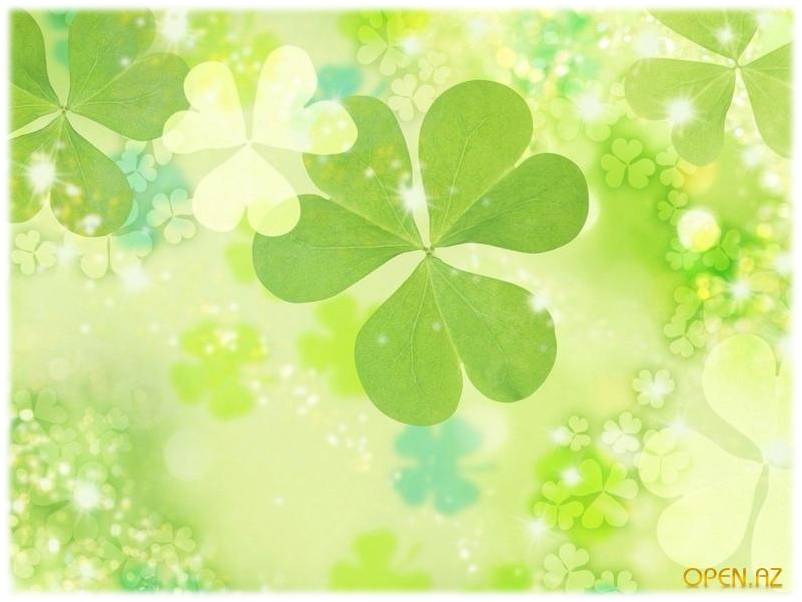 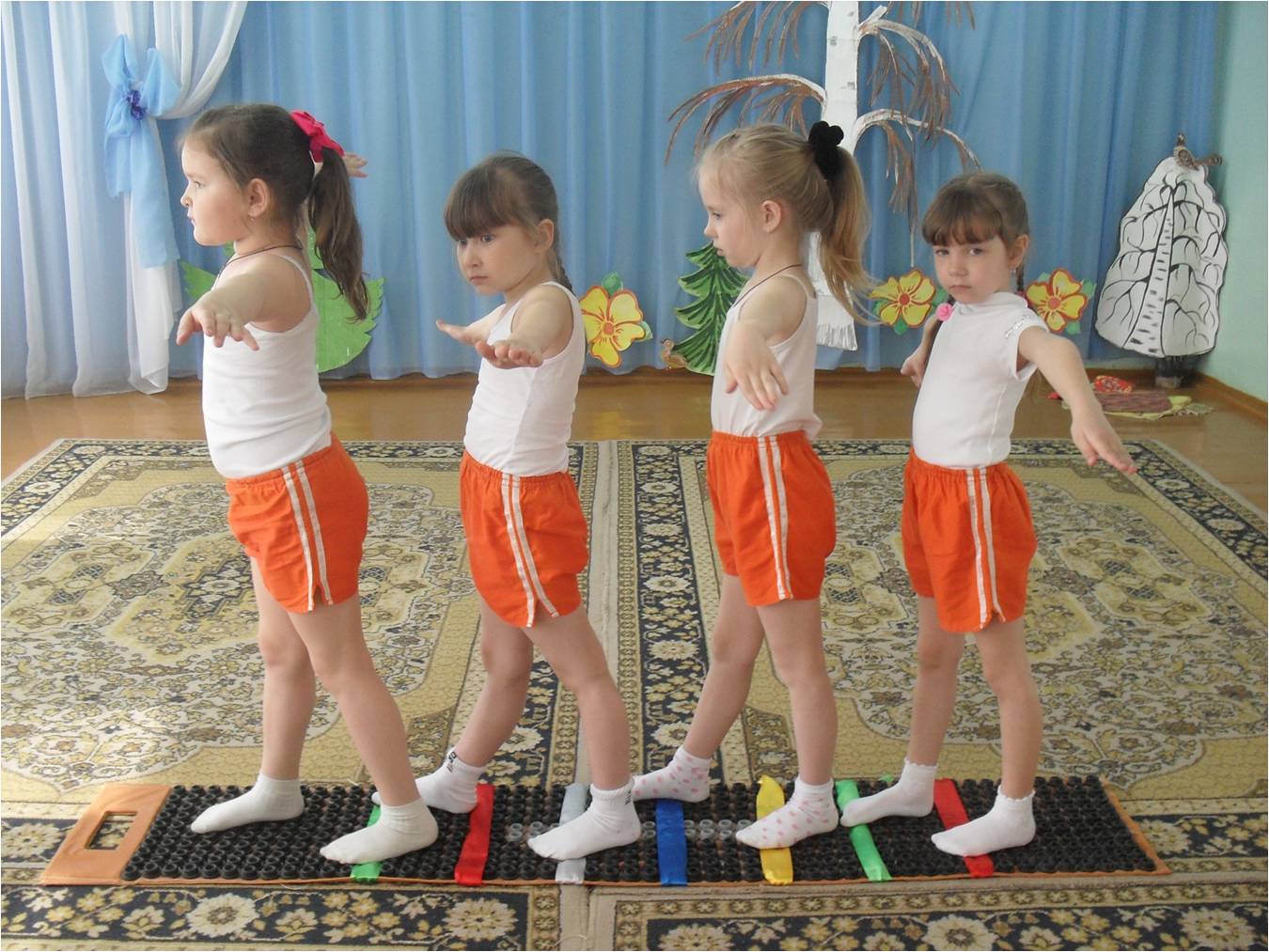 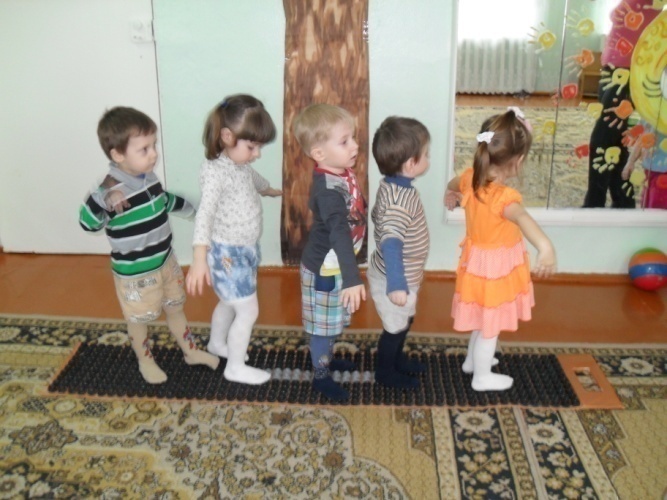 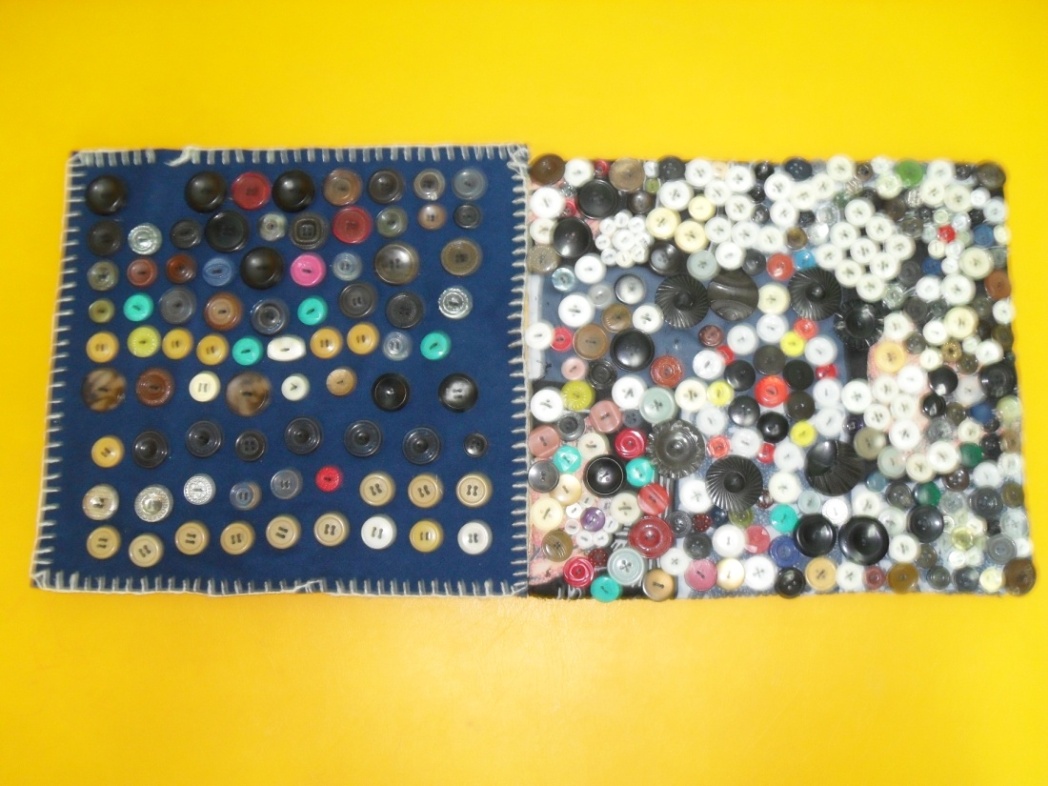 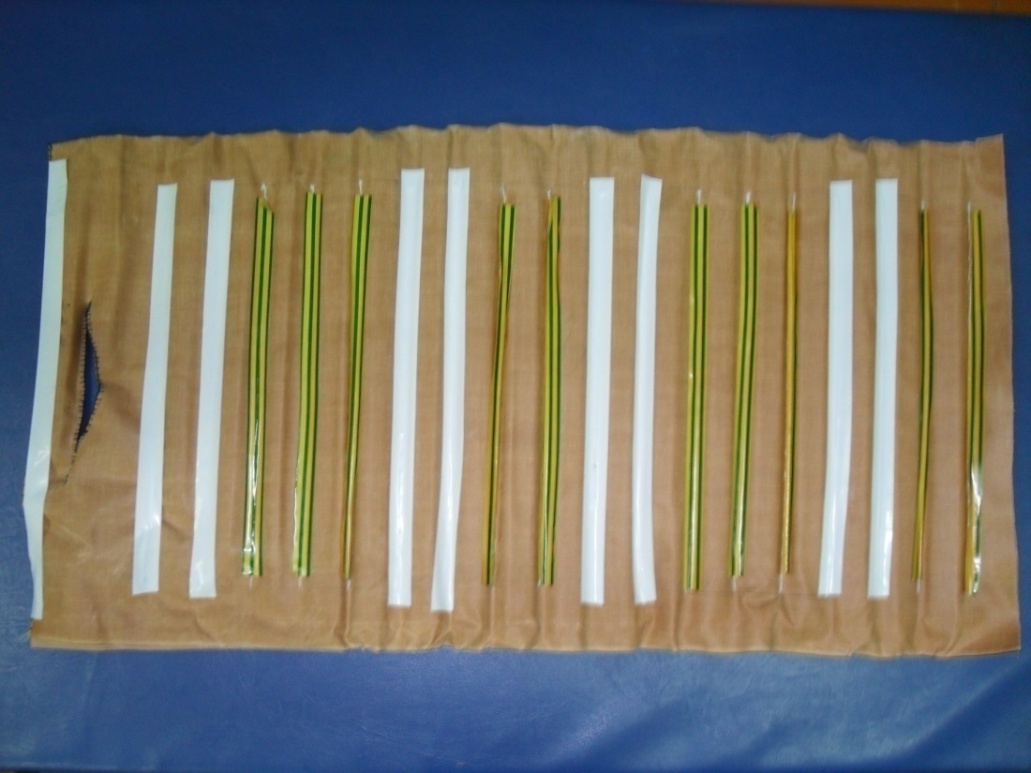 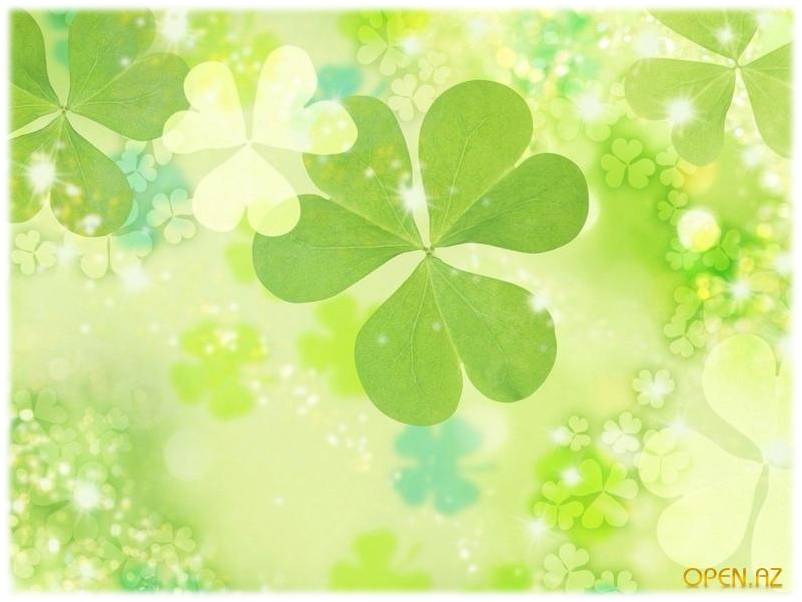 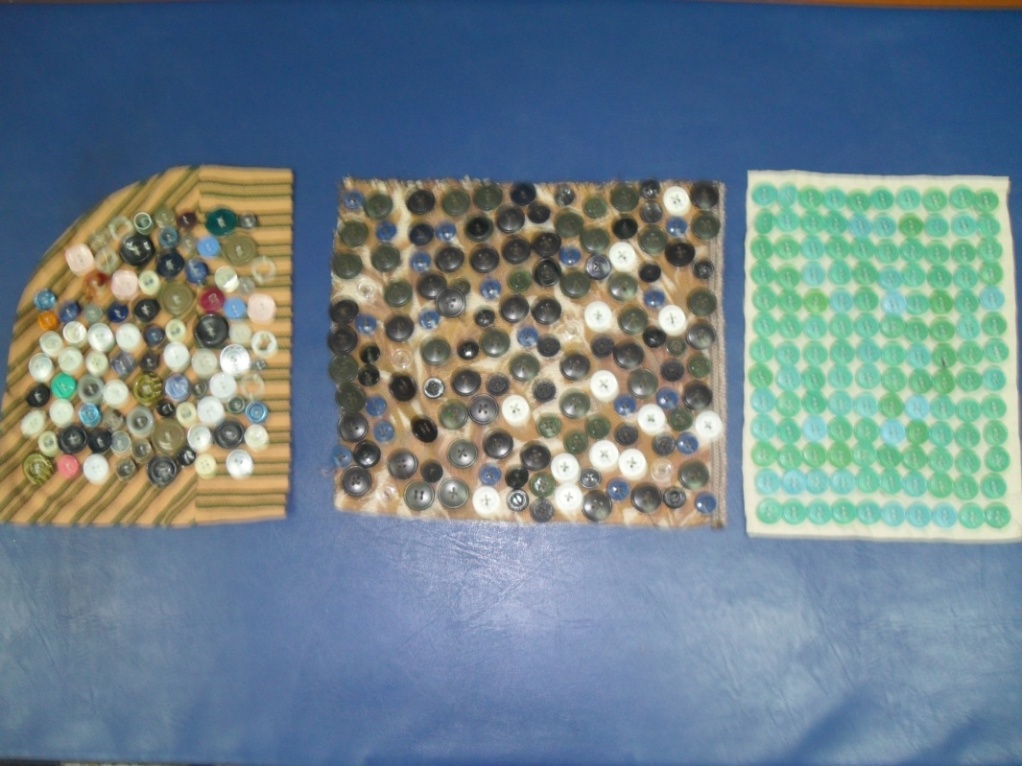 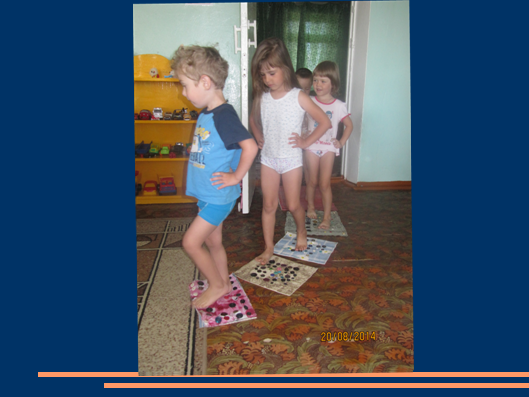 Используются для закаливания,
стимулируют работу внутренних органов, развивают координацию движений, равновесие.
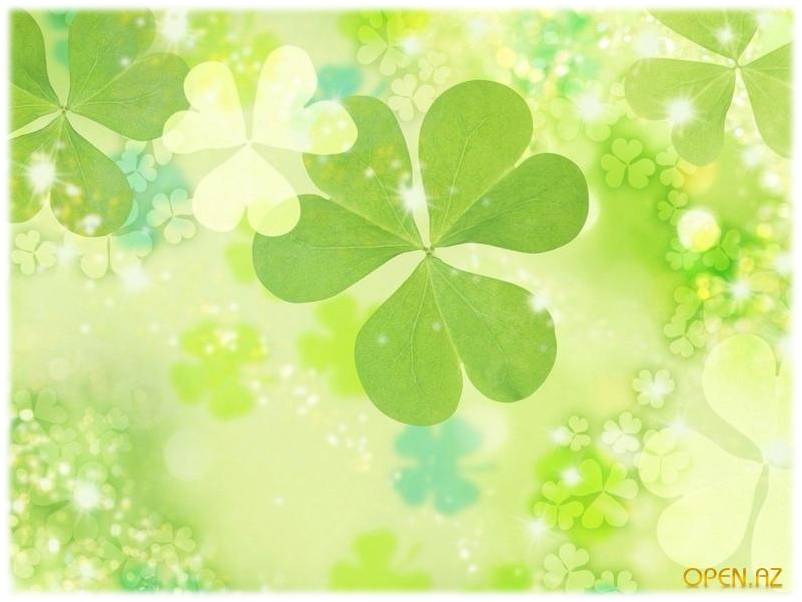 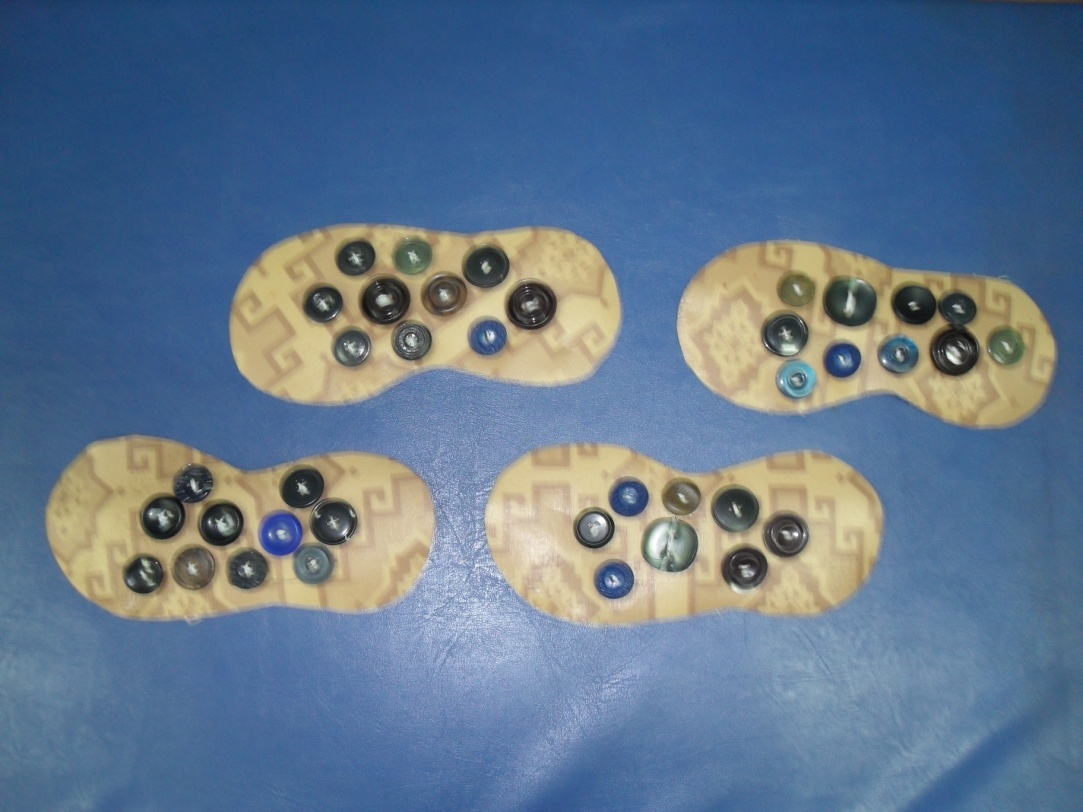 «Следы»
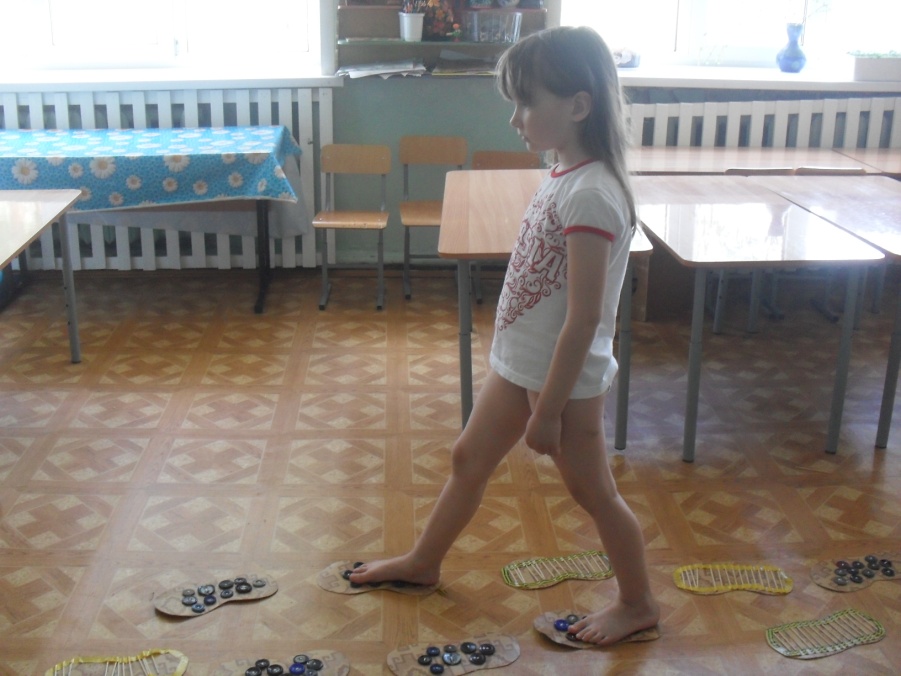 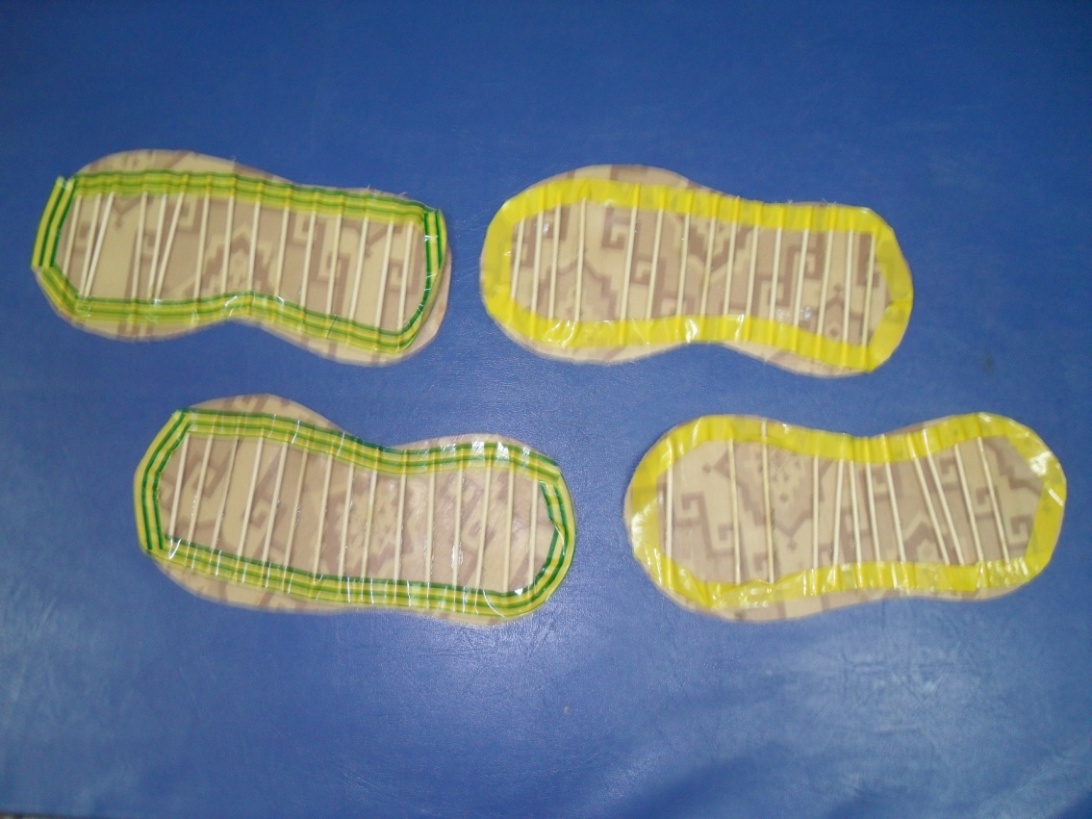 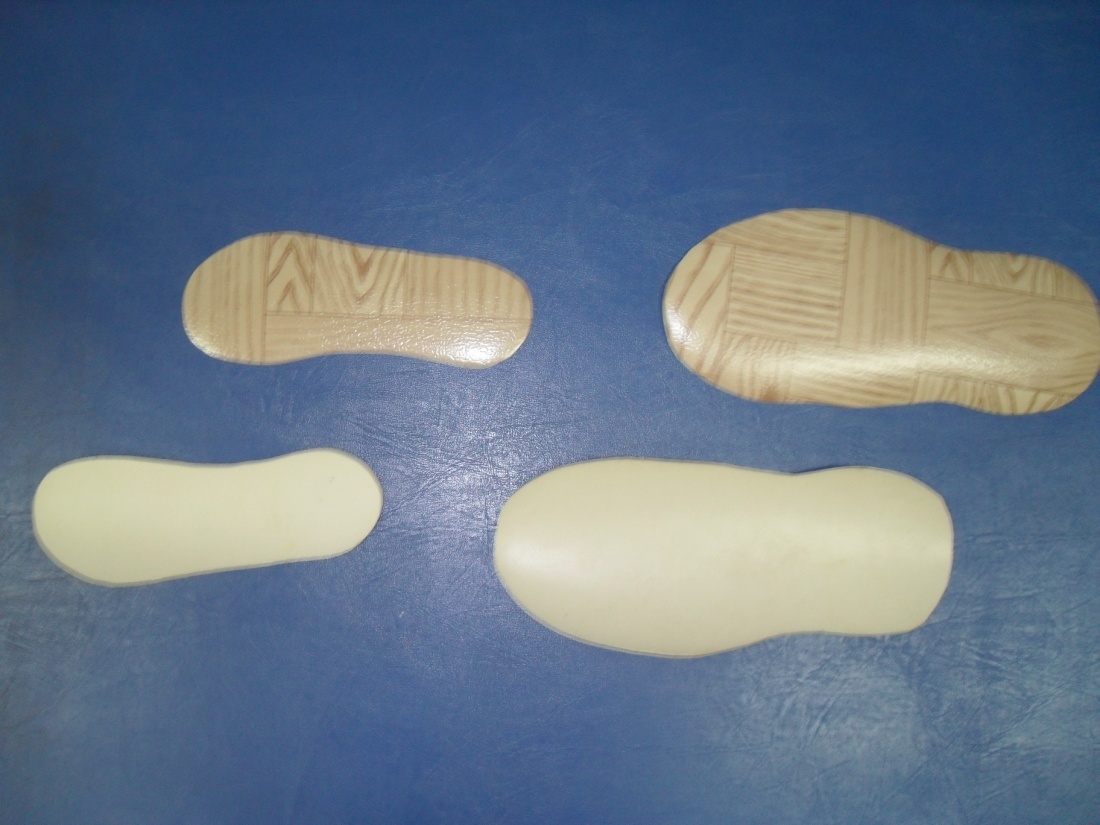 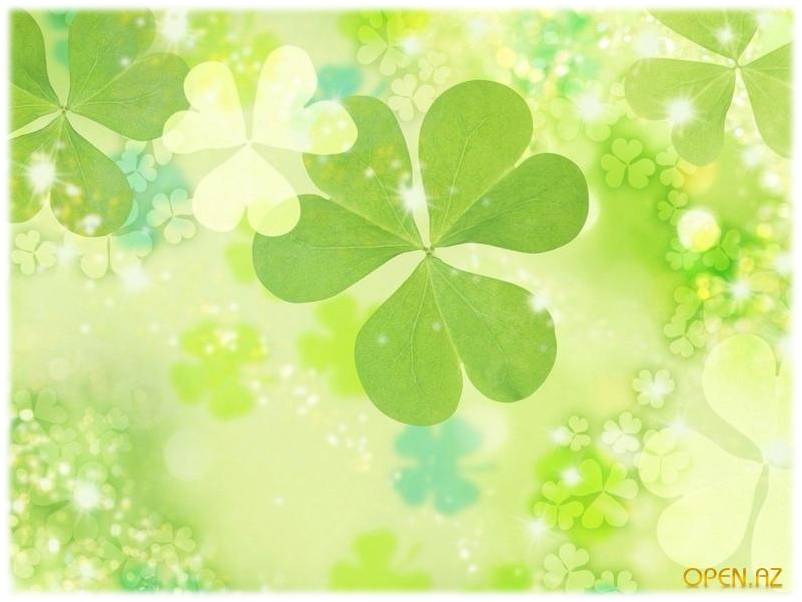 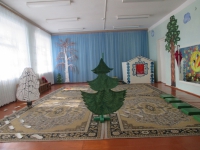 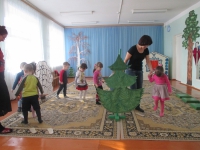 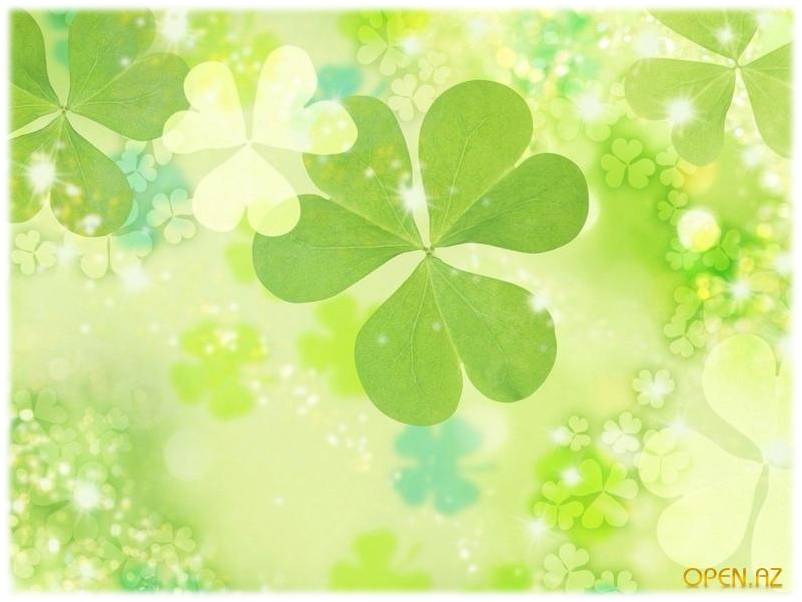 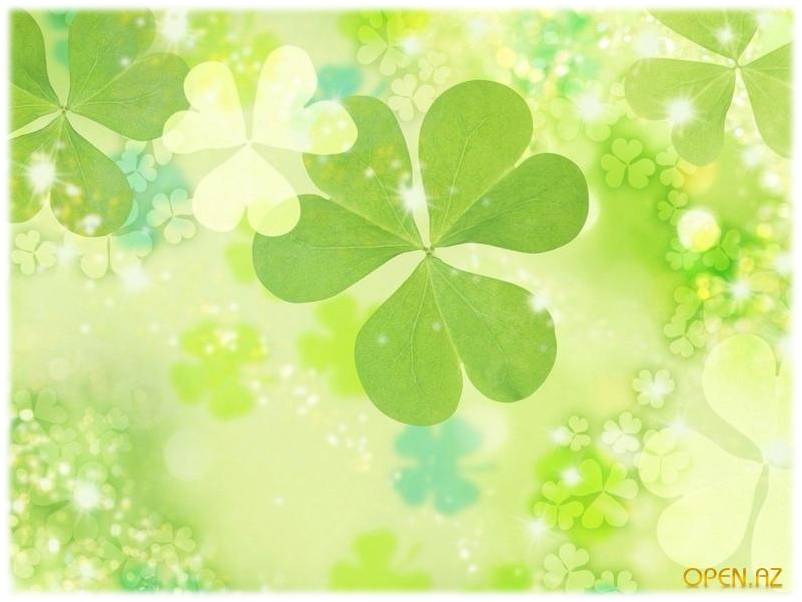 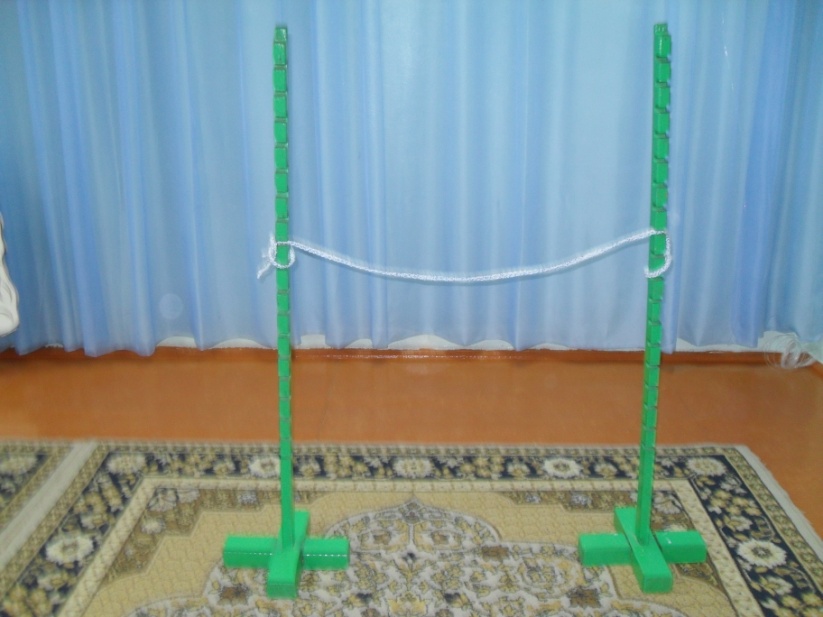 Стойки , чтоб верёвку не держать, а прыгать и  подлезать
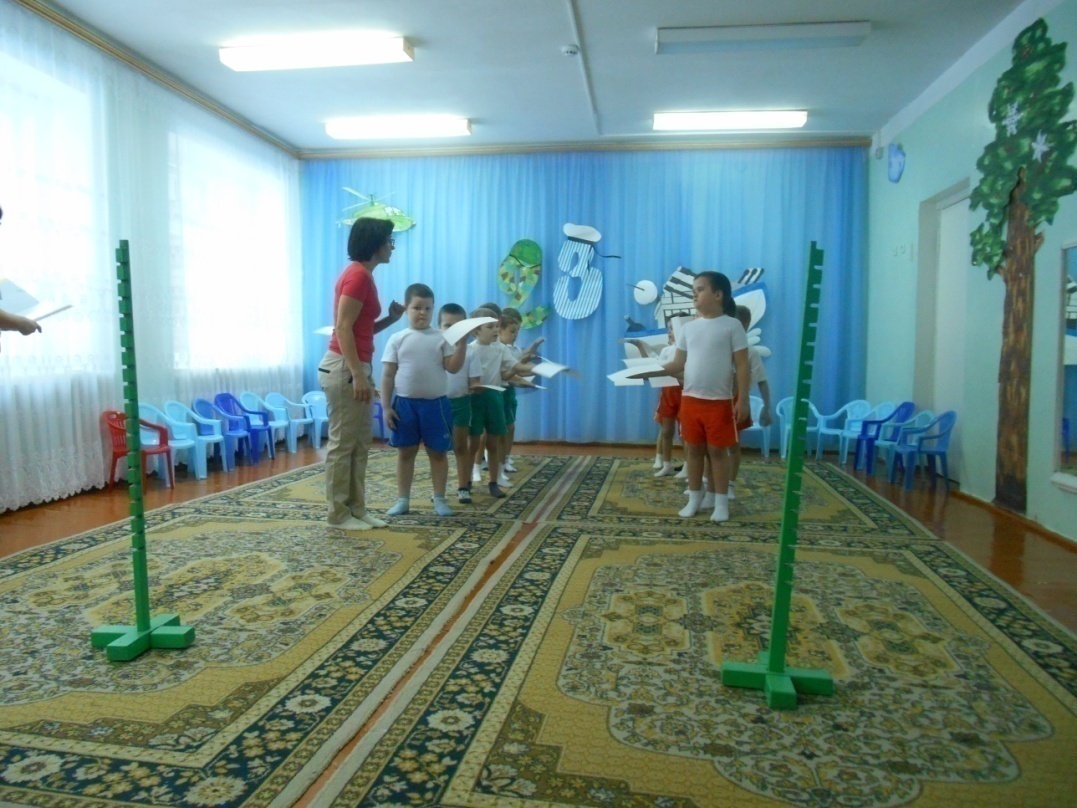 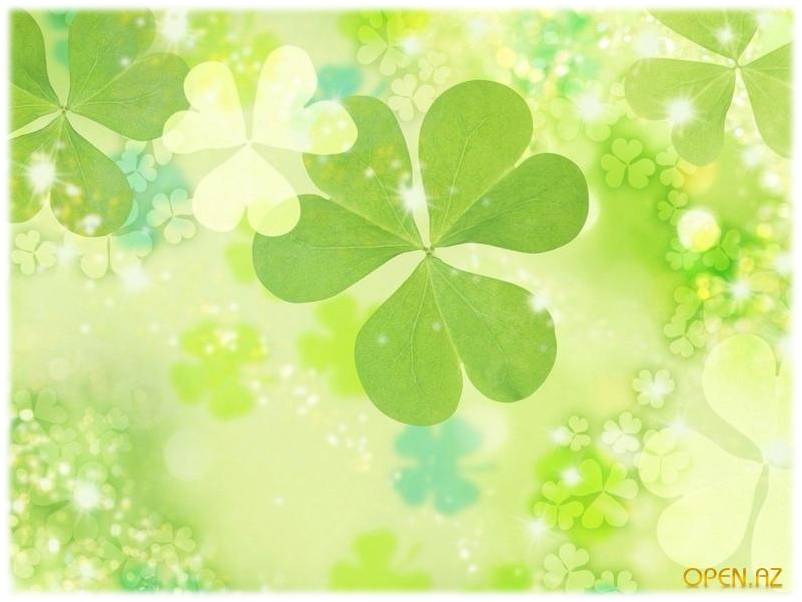 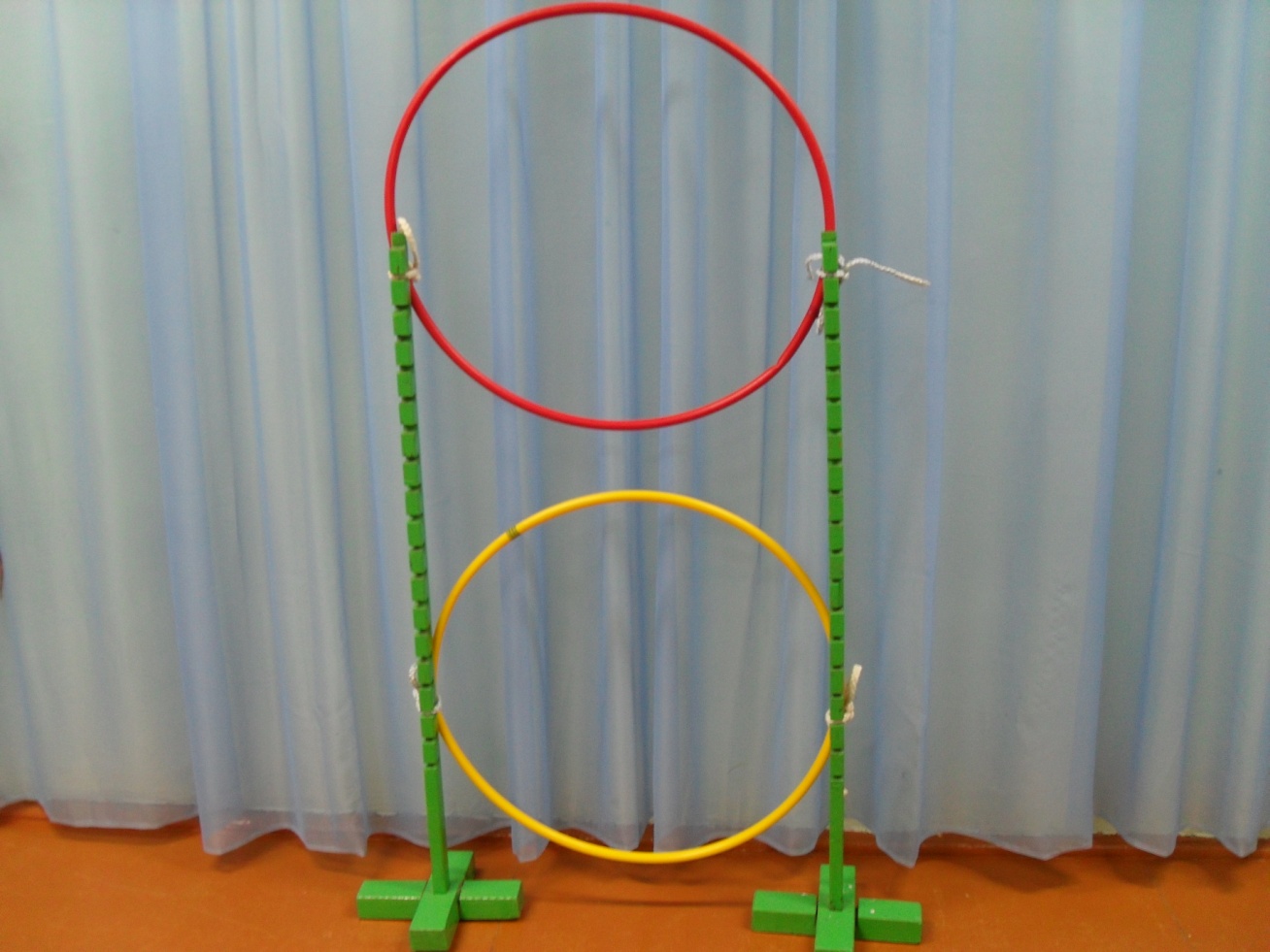 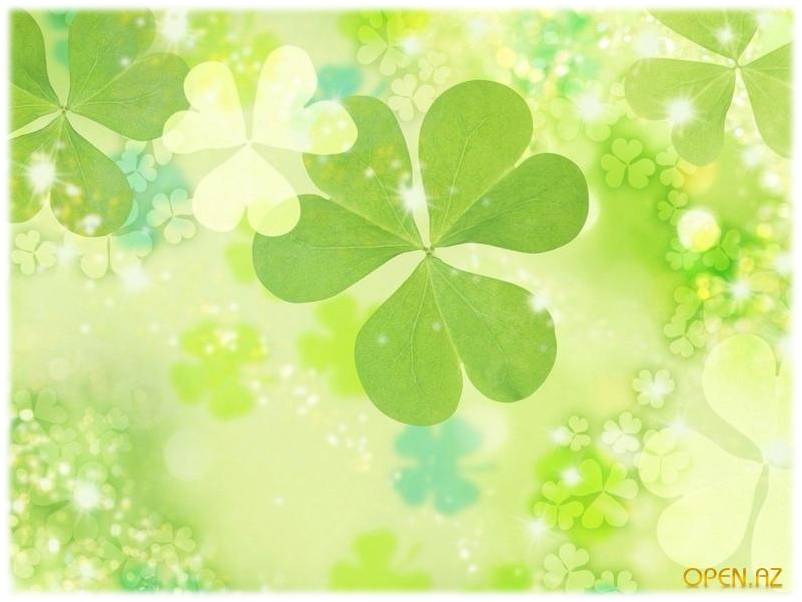 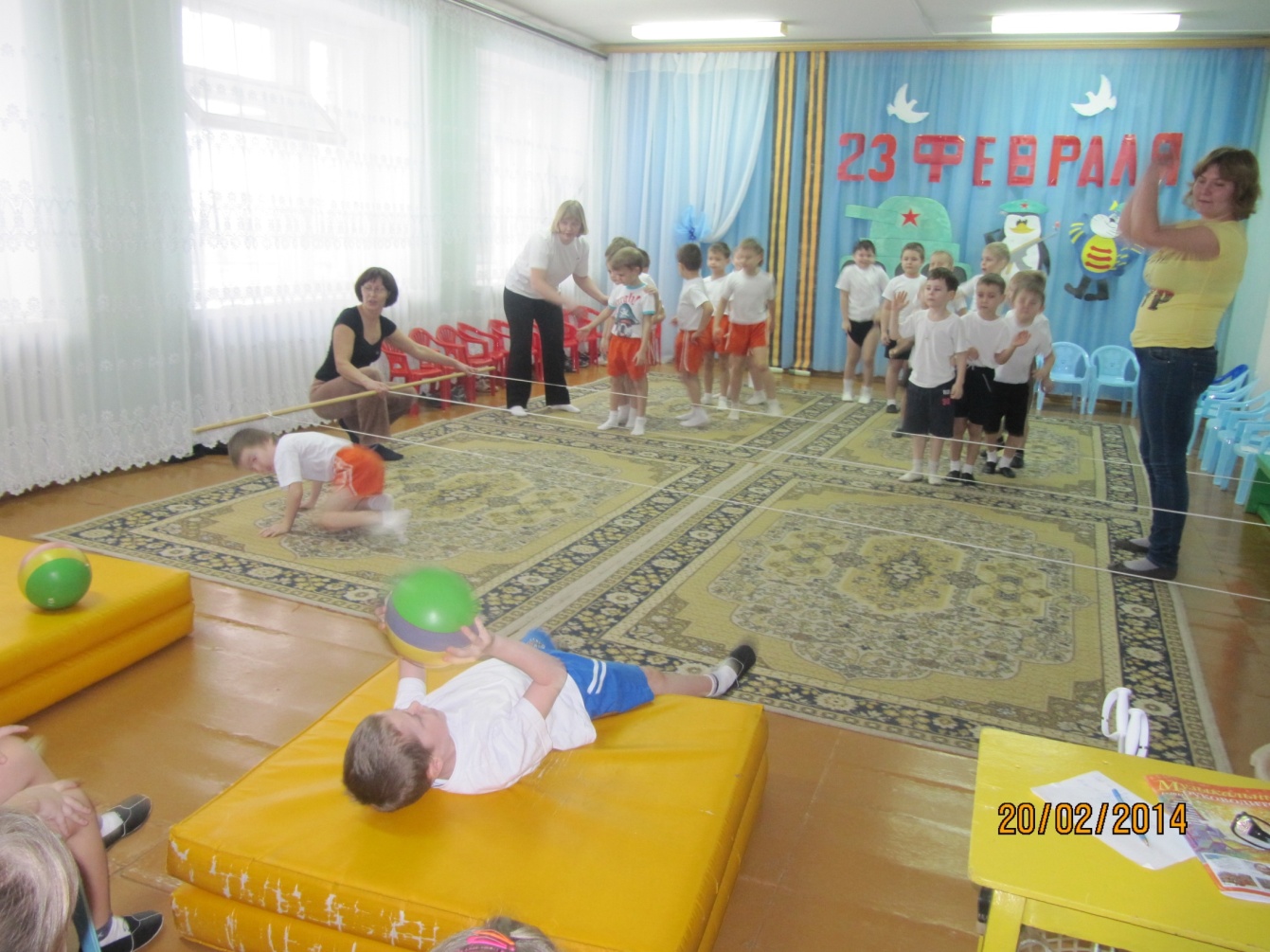 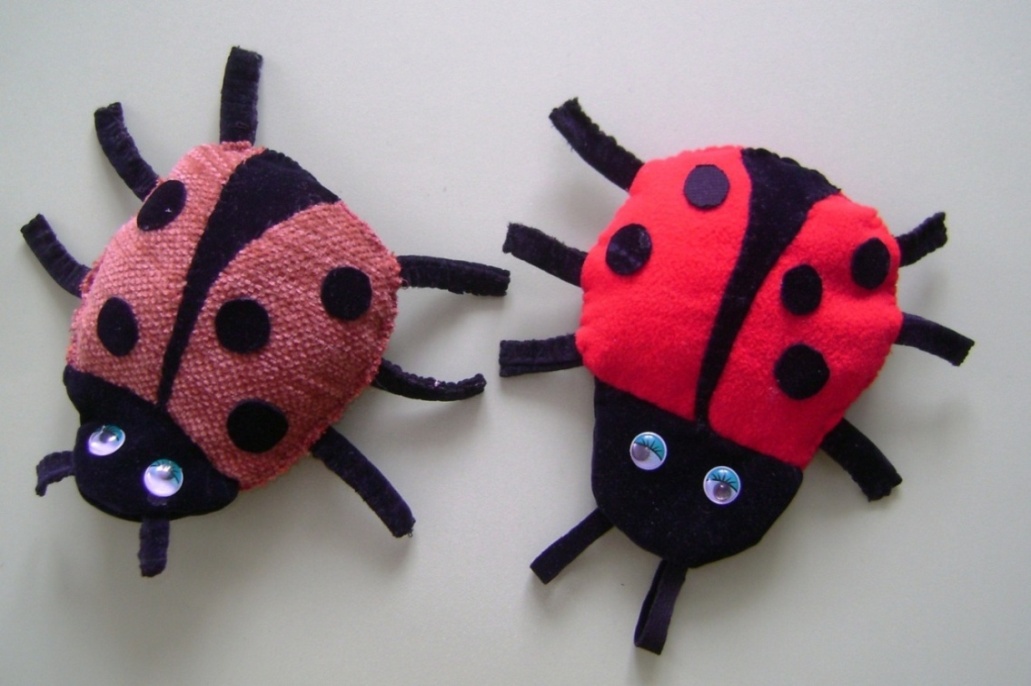 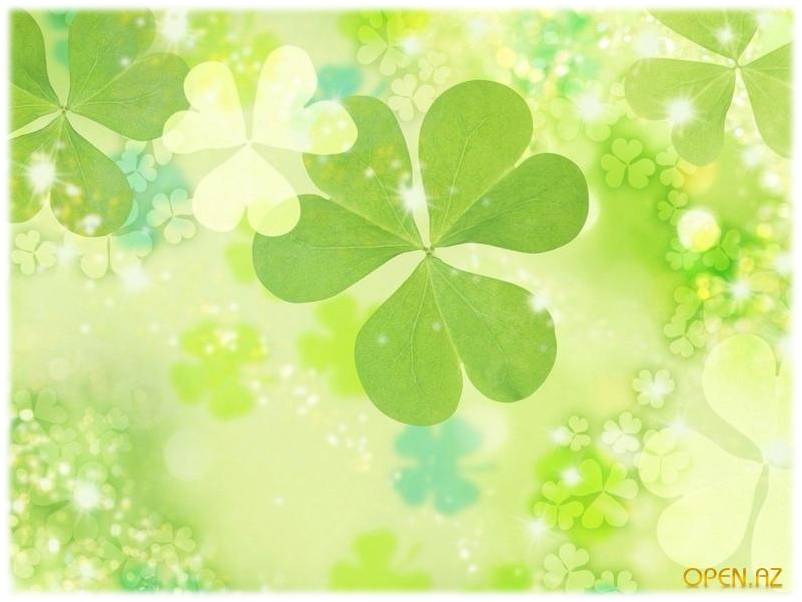 Развивают меткость (при бросании на дальность и в цель, координацию движений при выполнении упражнений, предназначены для сохранения равновесия, формирования правильной осанки, развития ловкости).Используют при занятиях спортом
«Мешочки»
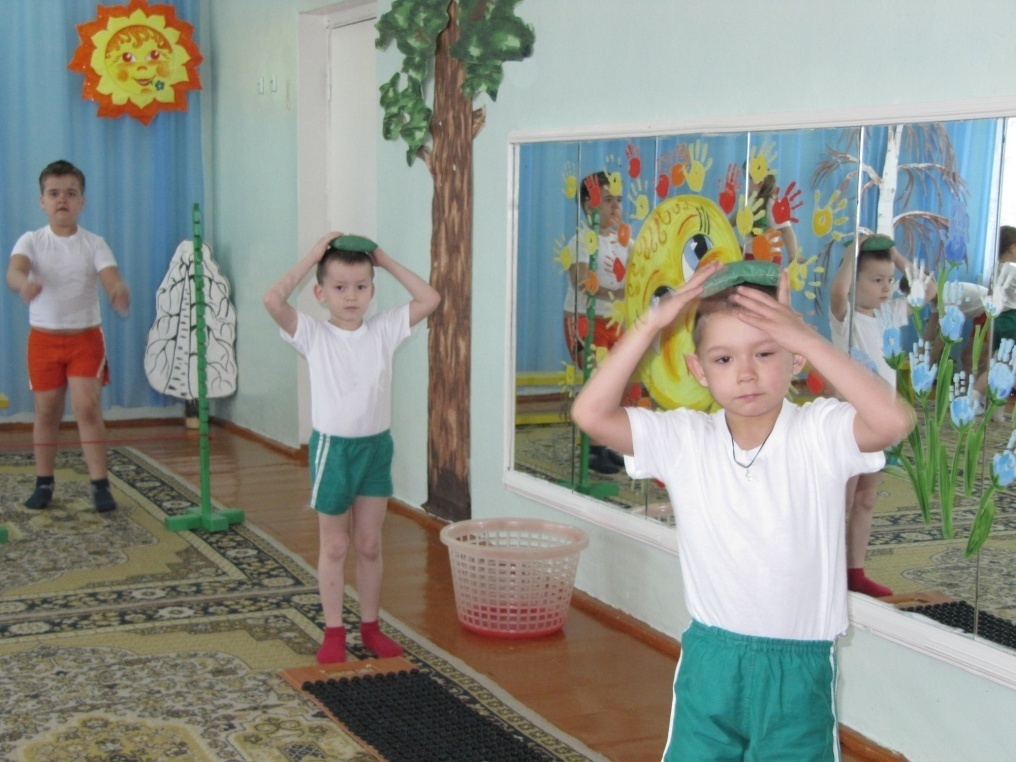 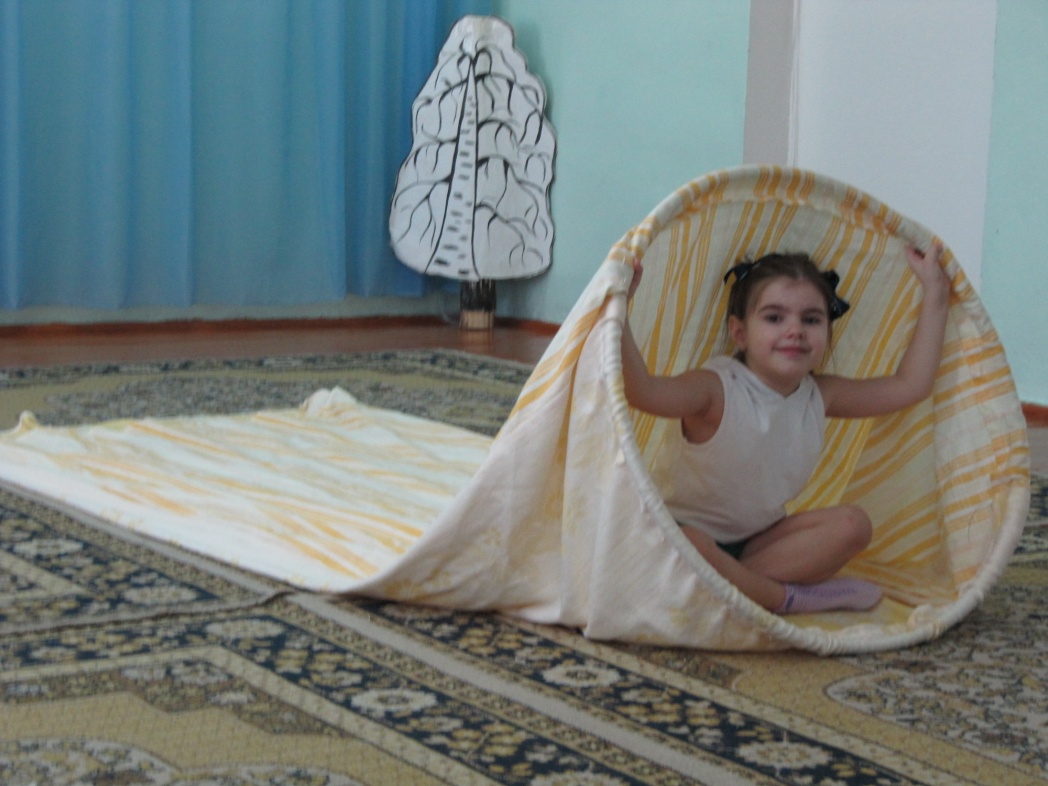 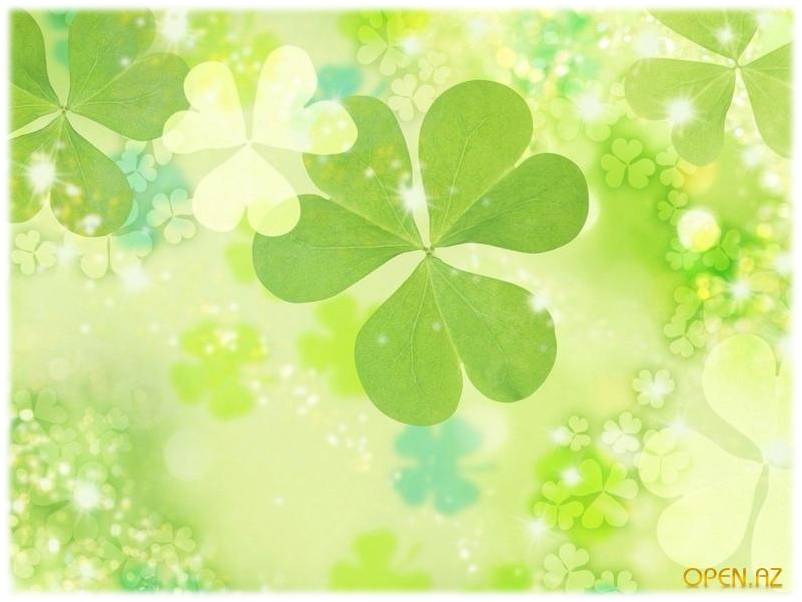 «Туннель» 
используется для ползания на четвереньках, опираясь на ладони и колени, развивает ориентировку в пространстве.
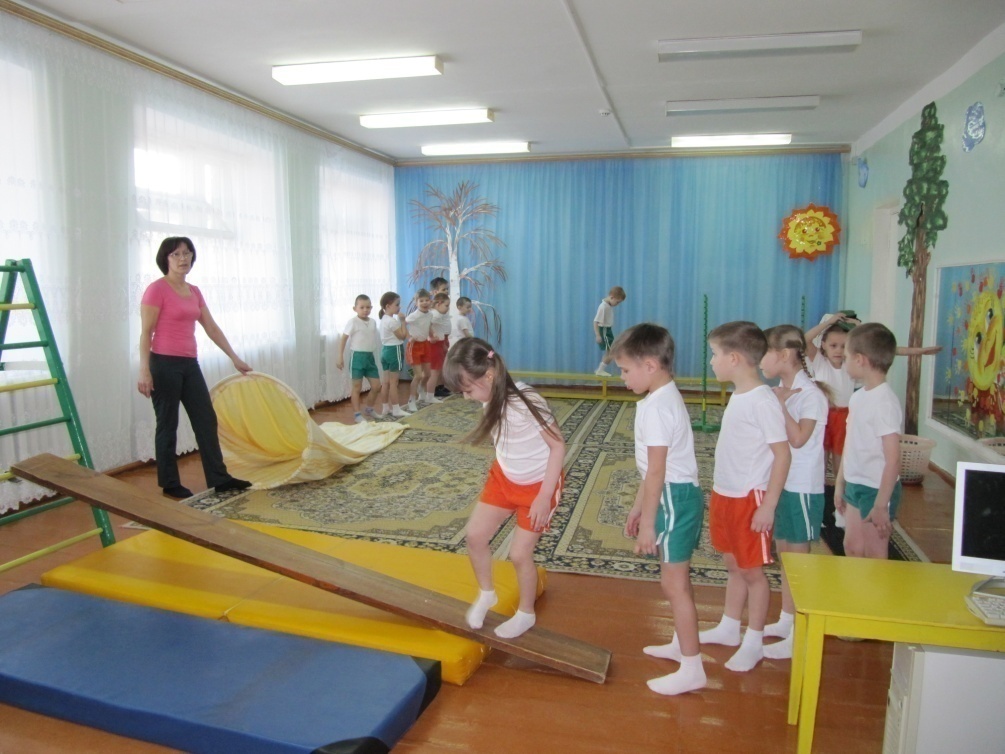 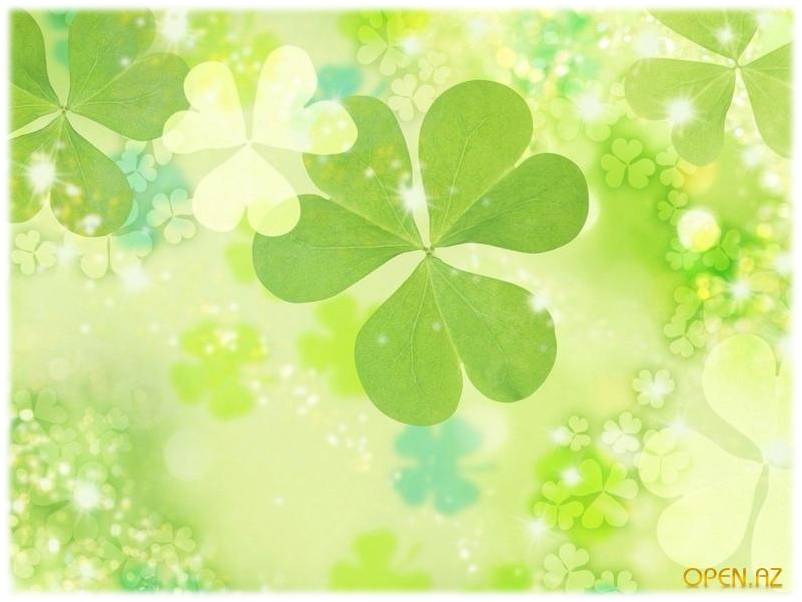 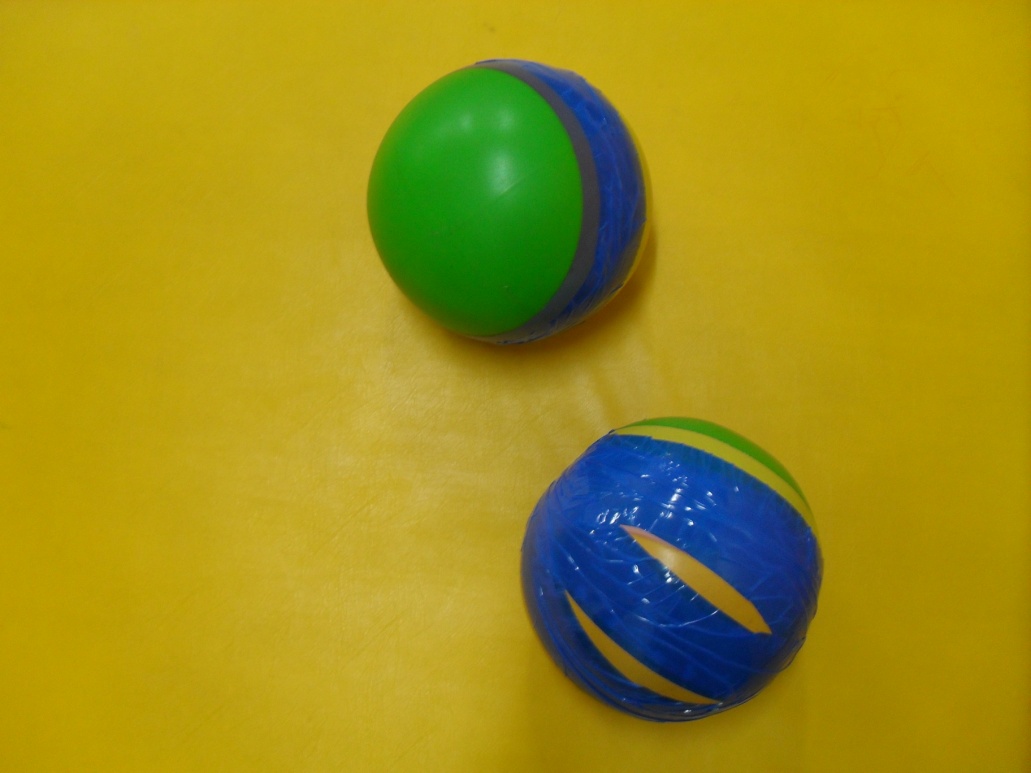 «Набивные мячи» 
Развивают мышцы рук, выносливость
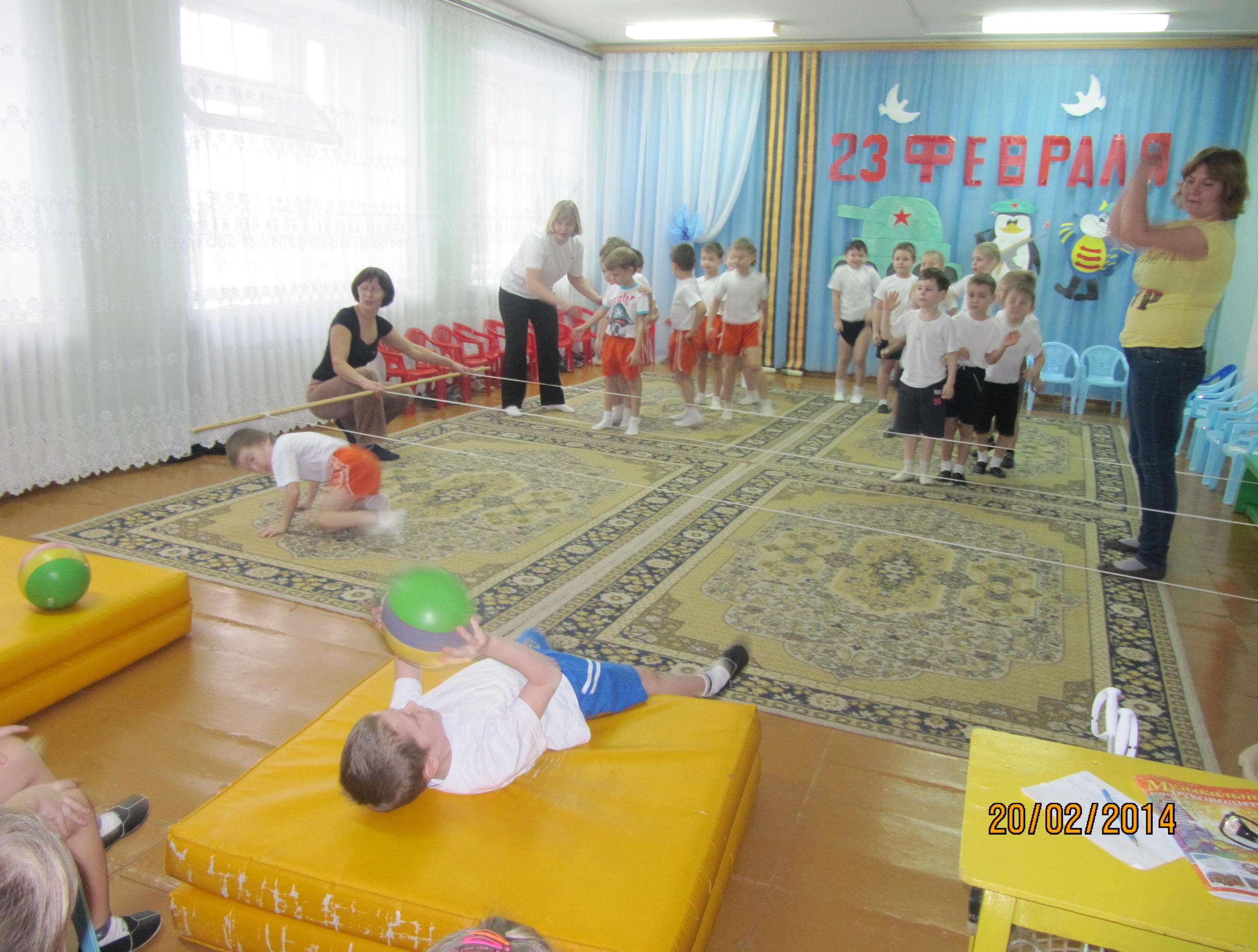 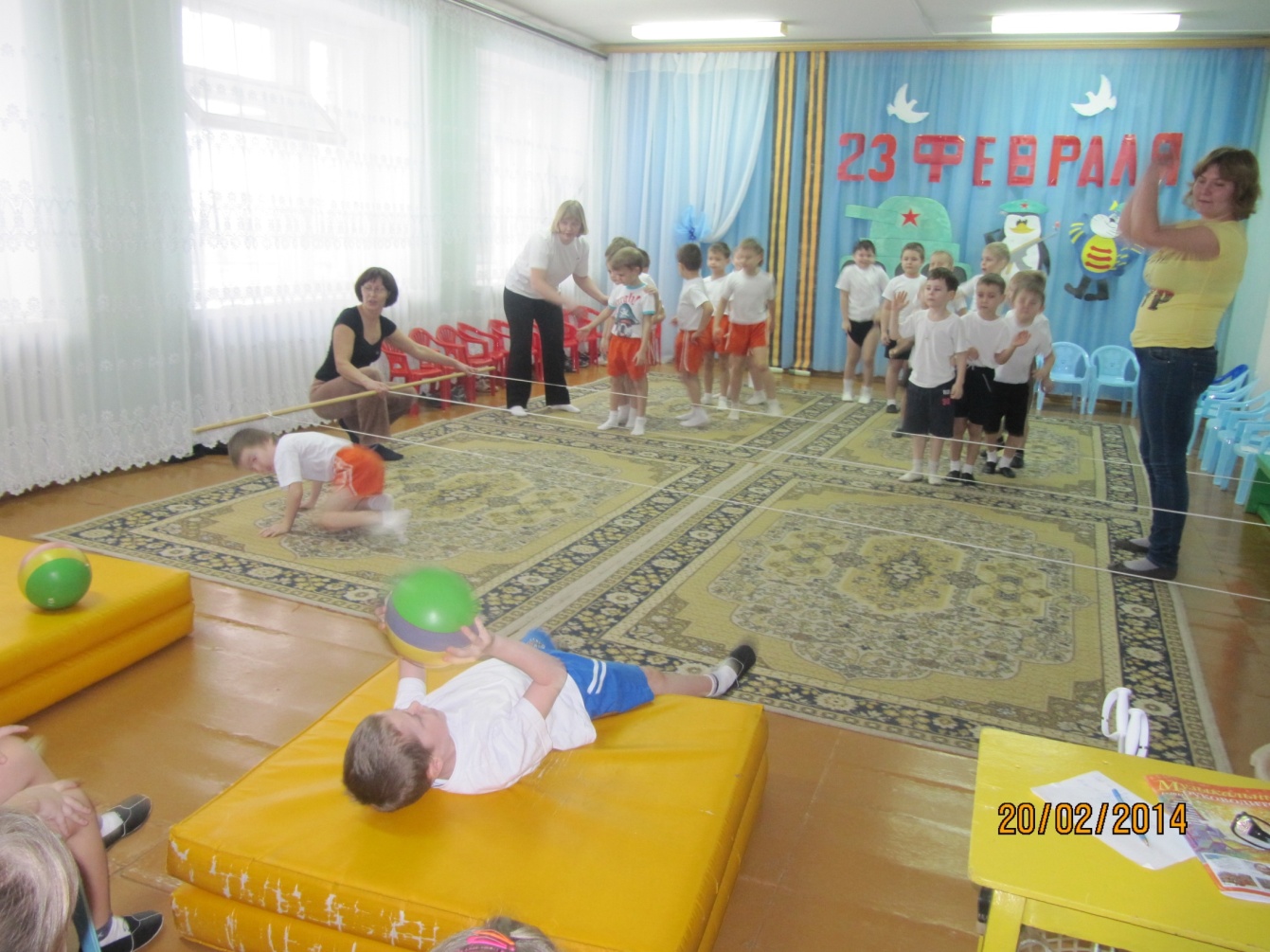 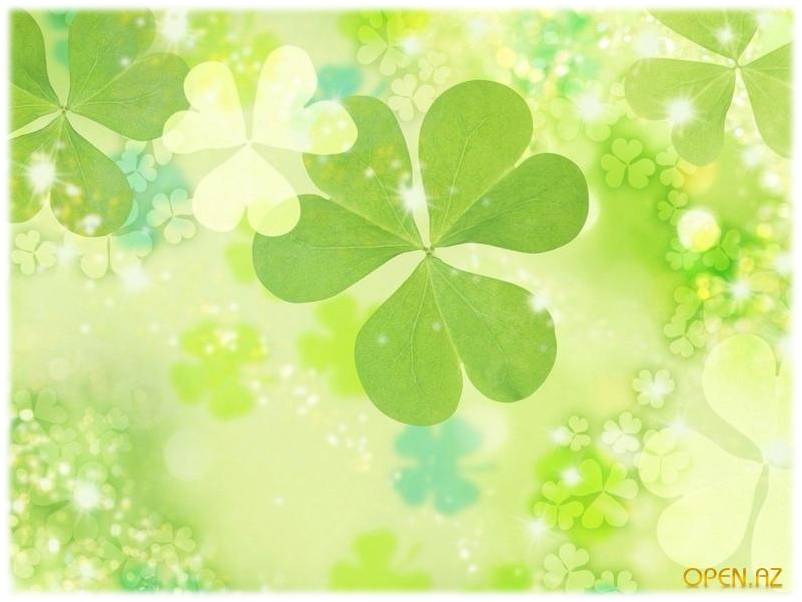 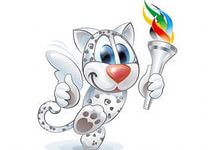 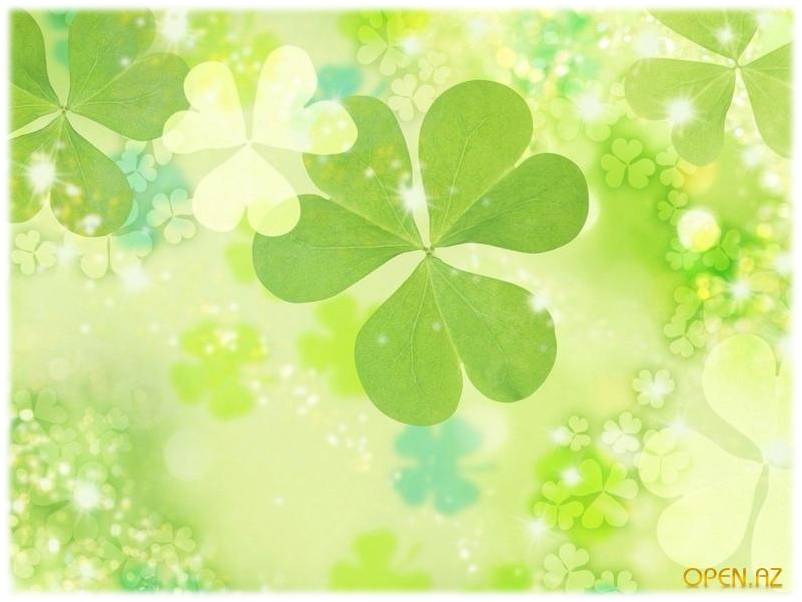 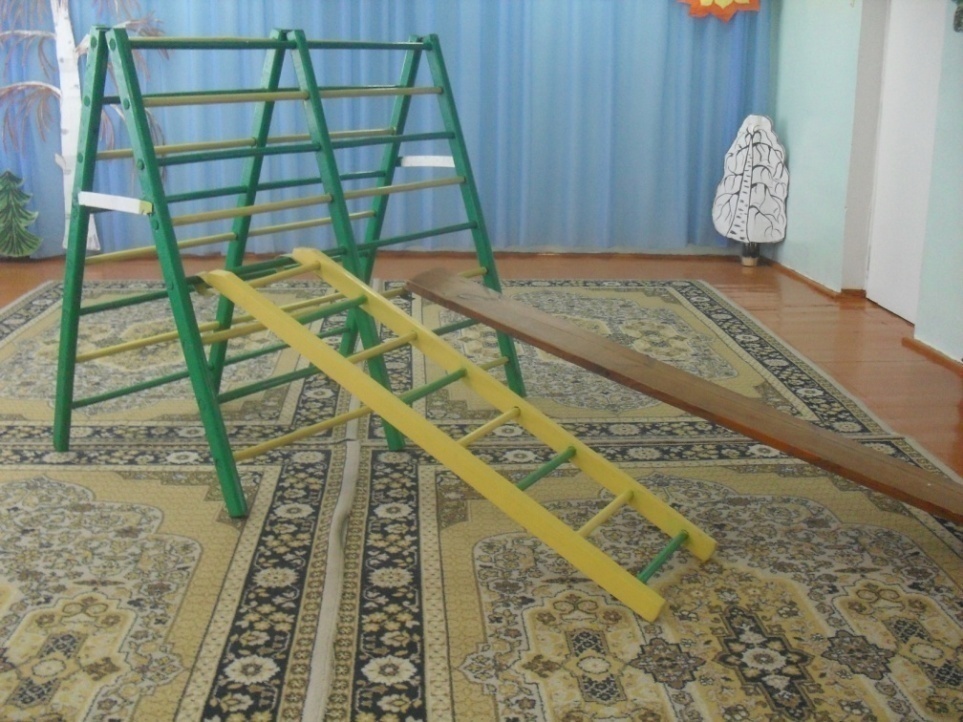 «Лесенка»
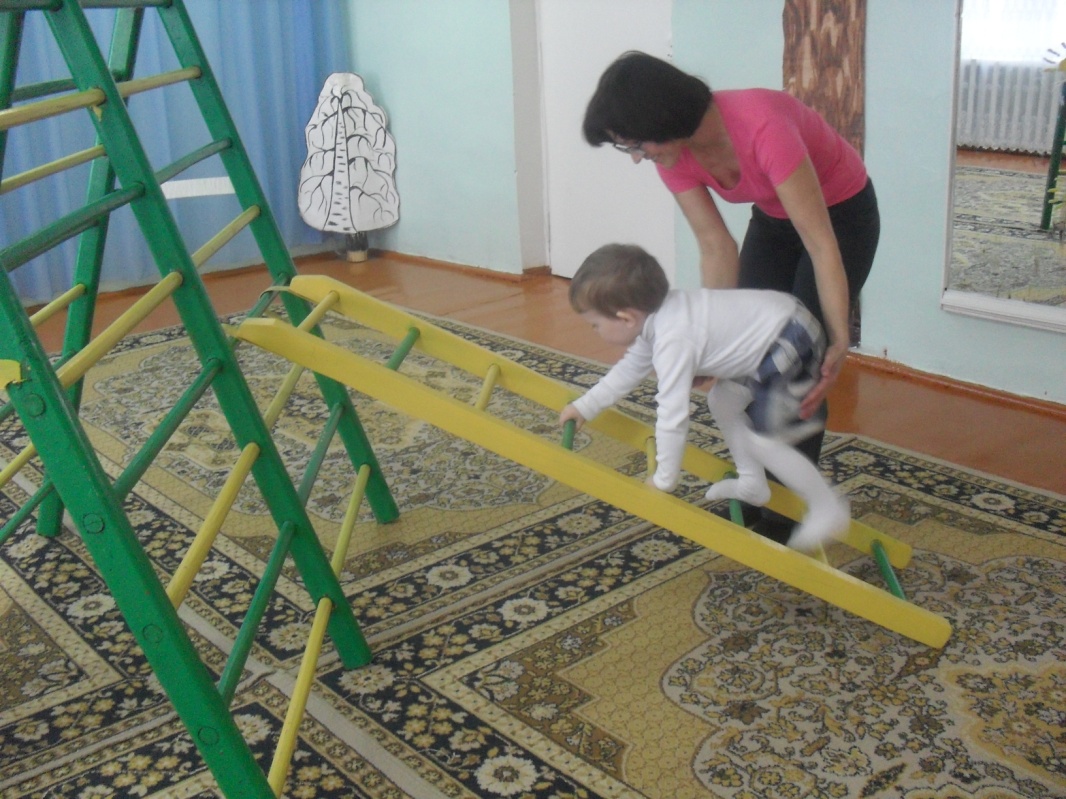 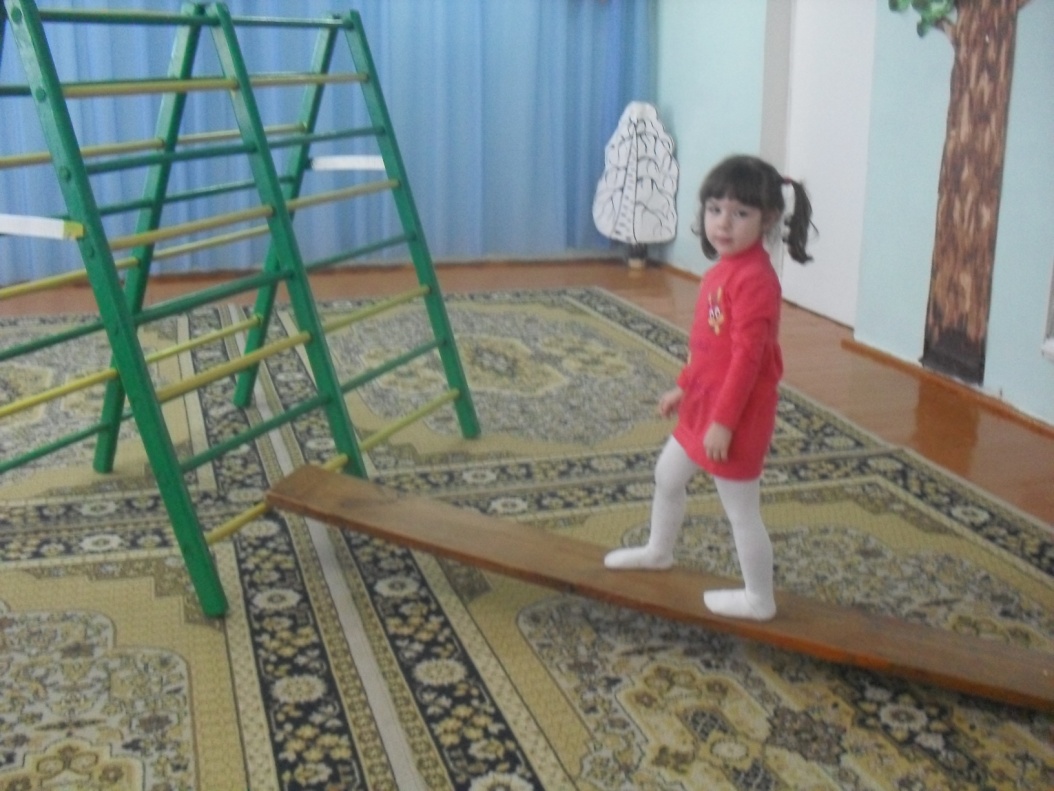 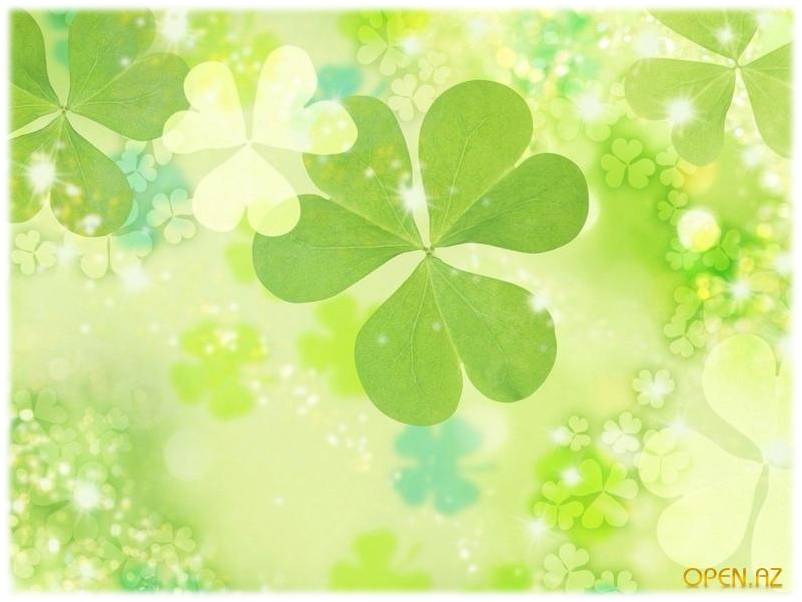 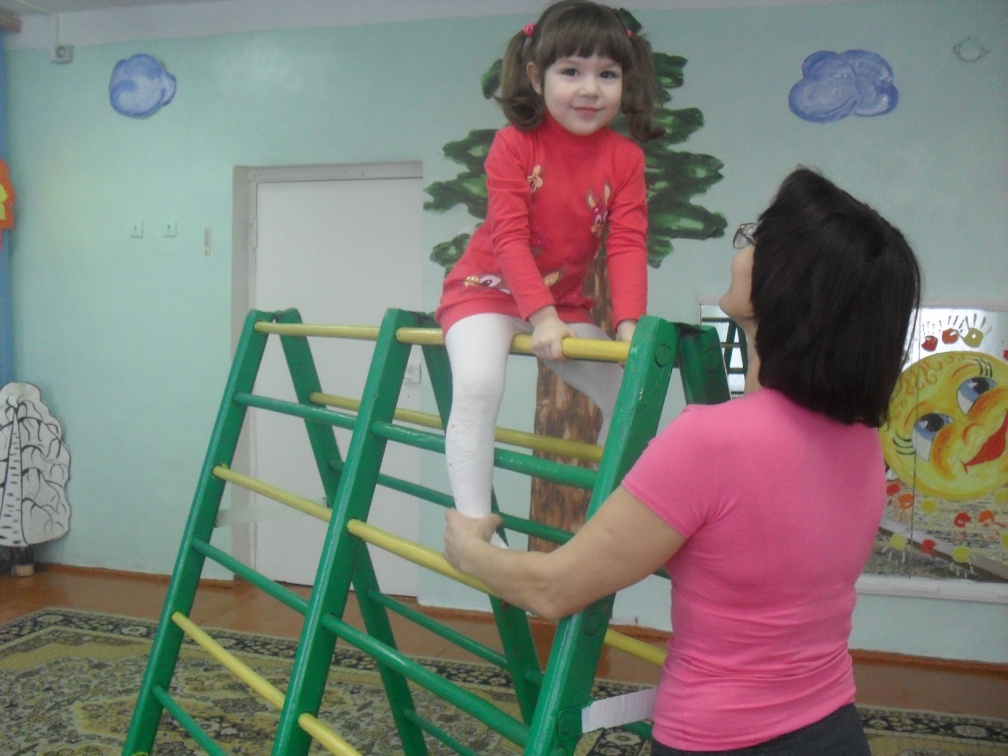 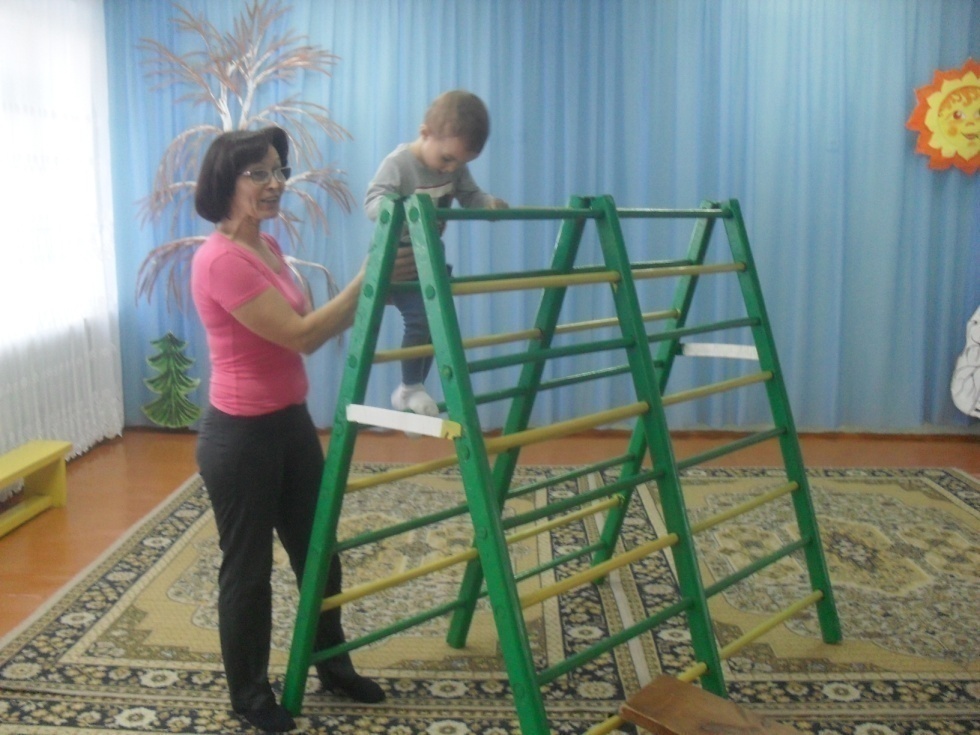 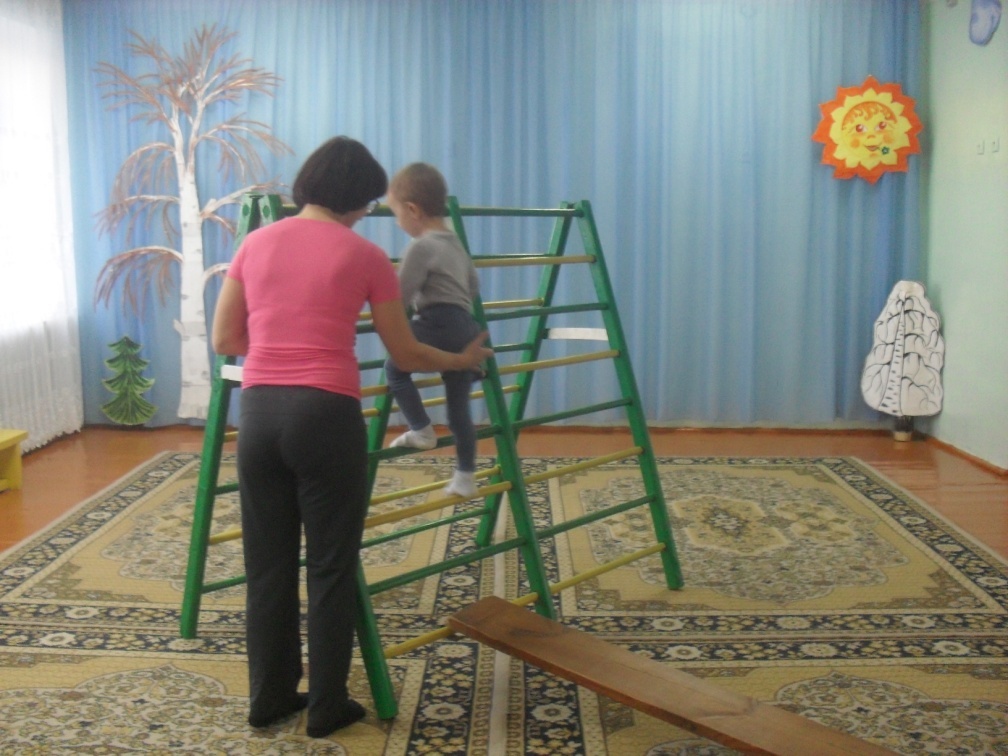 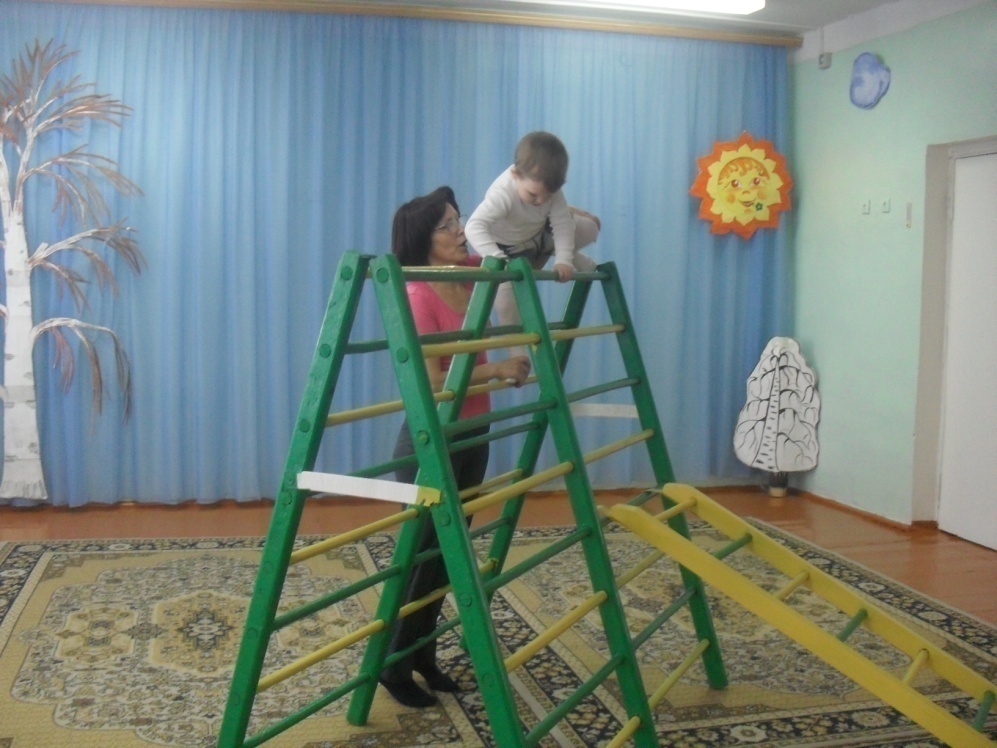 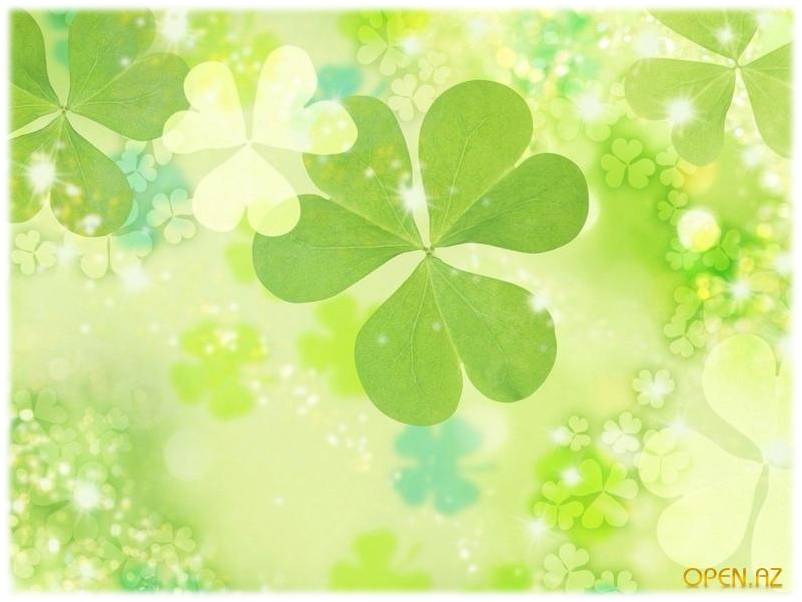 РЕЗУЛЬТАТИВНОСТЬ:

·  сформированность у детей элементарных представлений о здоровом образе жизни, развился интерес к творческой деятельности;
·  выросли показатели физической подготовленности детей;
·  грамотное использование детьми разного спортивного оборудования и нетрадиционного физкультурного инвентаря;
·  осознание ребёнком и родителями необходимости и значимости здорового образа жизни, а также “видение” и реализация путей совершенствования здоровья ребёнка и членов семьи (активный отдых вместе с детьми, посещение кружков, секций оздоровительной направленности);
·  повышение активности родителей воспитанников, проявляющееся в участии в физкультурно-оздоровительных мероприятиях вместе с детьми, проводимые в ДОУ;
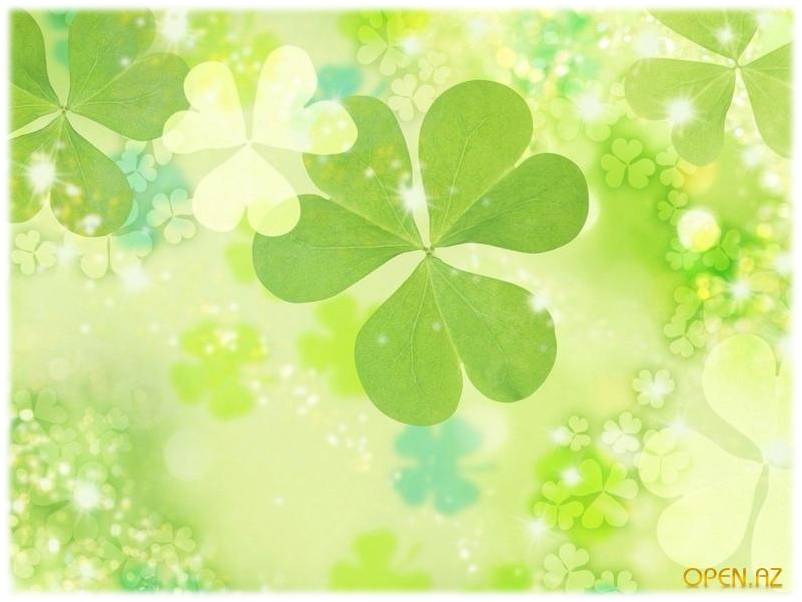 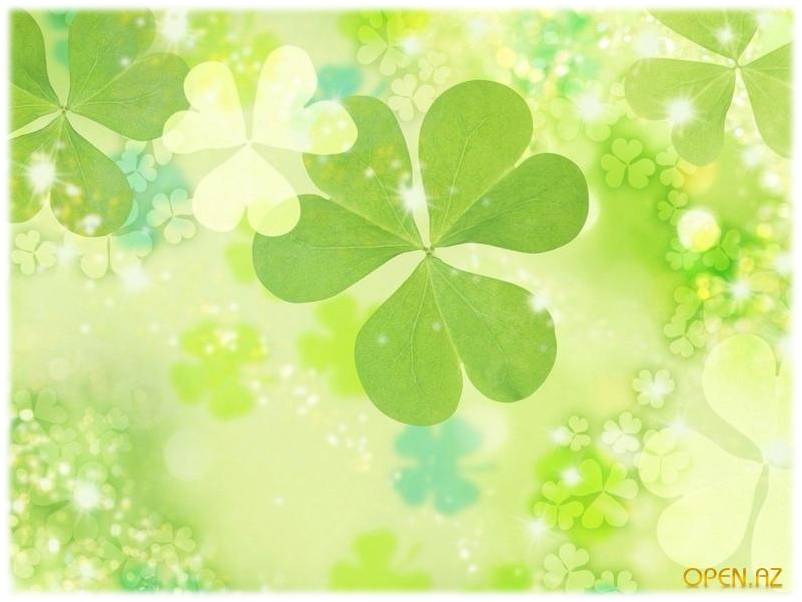 Продолжить работу по формированию двигательной активности детей с использованием нестандартного оборудования;
Продолжить оснащать физкультурный уголок, а также физкультурный зал нестандартным оборудованием в соответствии с возрастными особенностями детей; 
Провести «День  здоровья» в летний оздоровительный период.
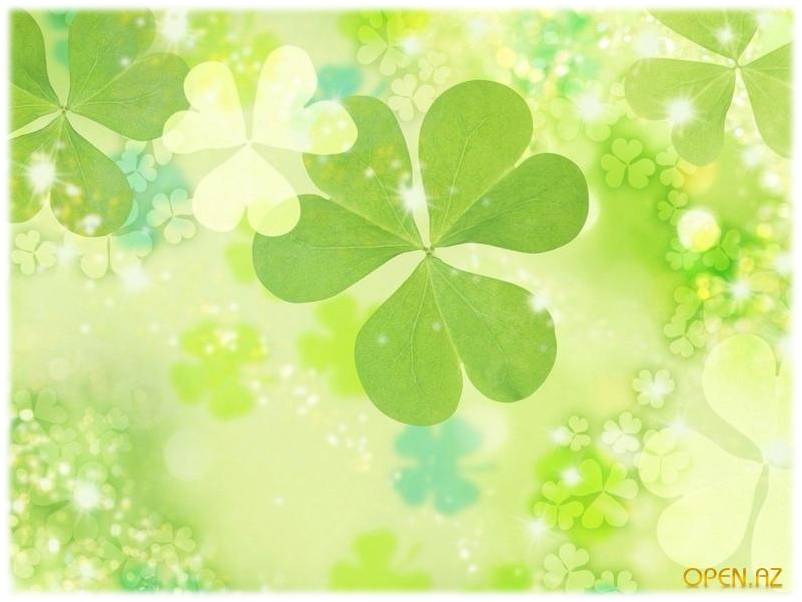 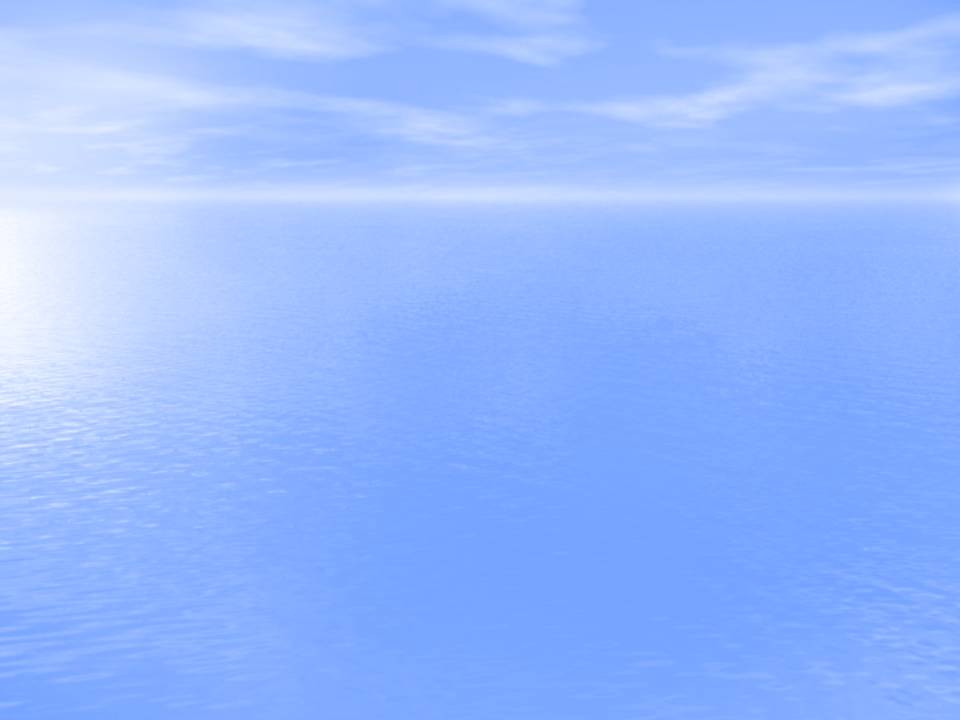 Спасибо за внимание!!!
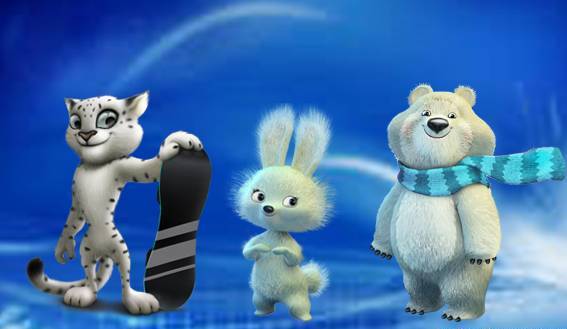 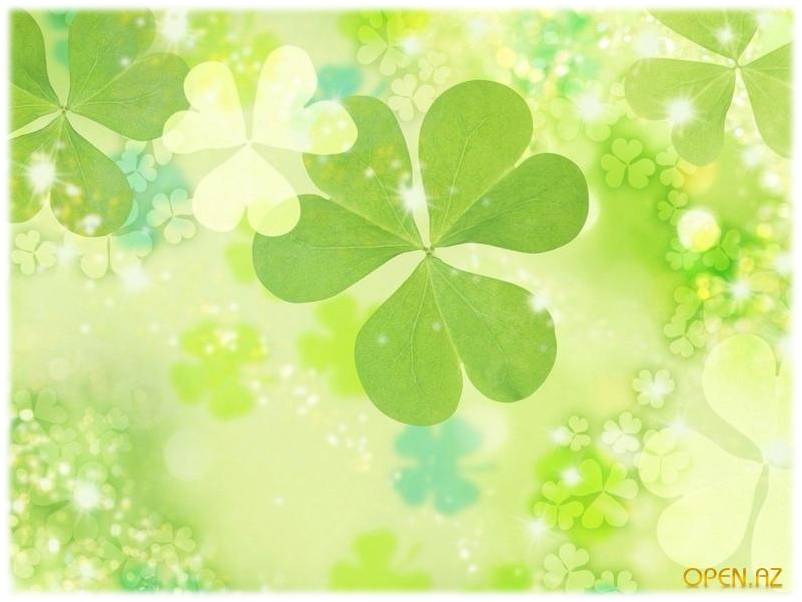 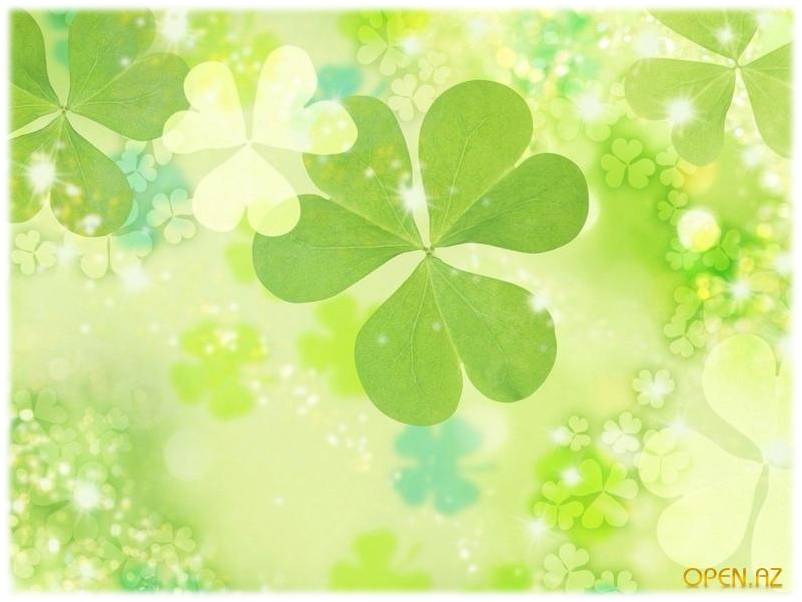 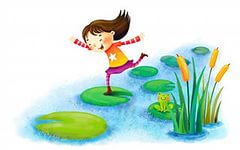 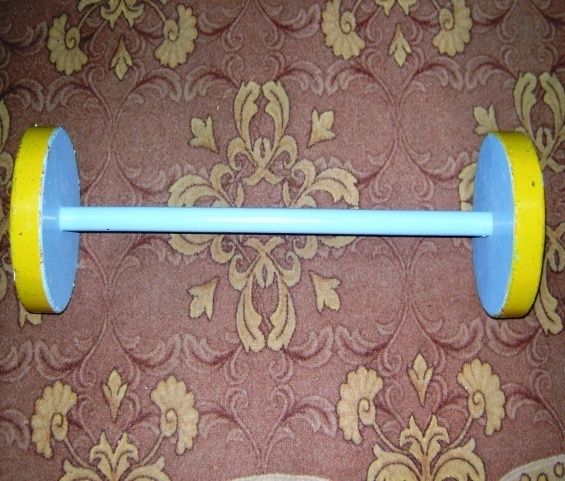